The last Anatomy Lab 🥳🎉🎉
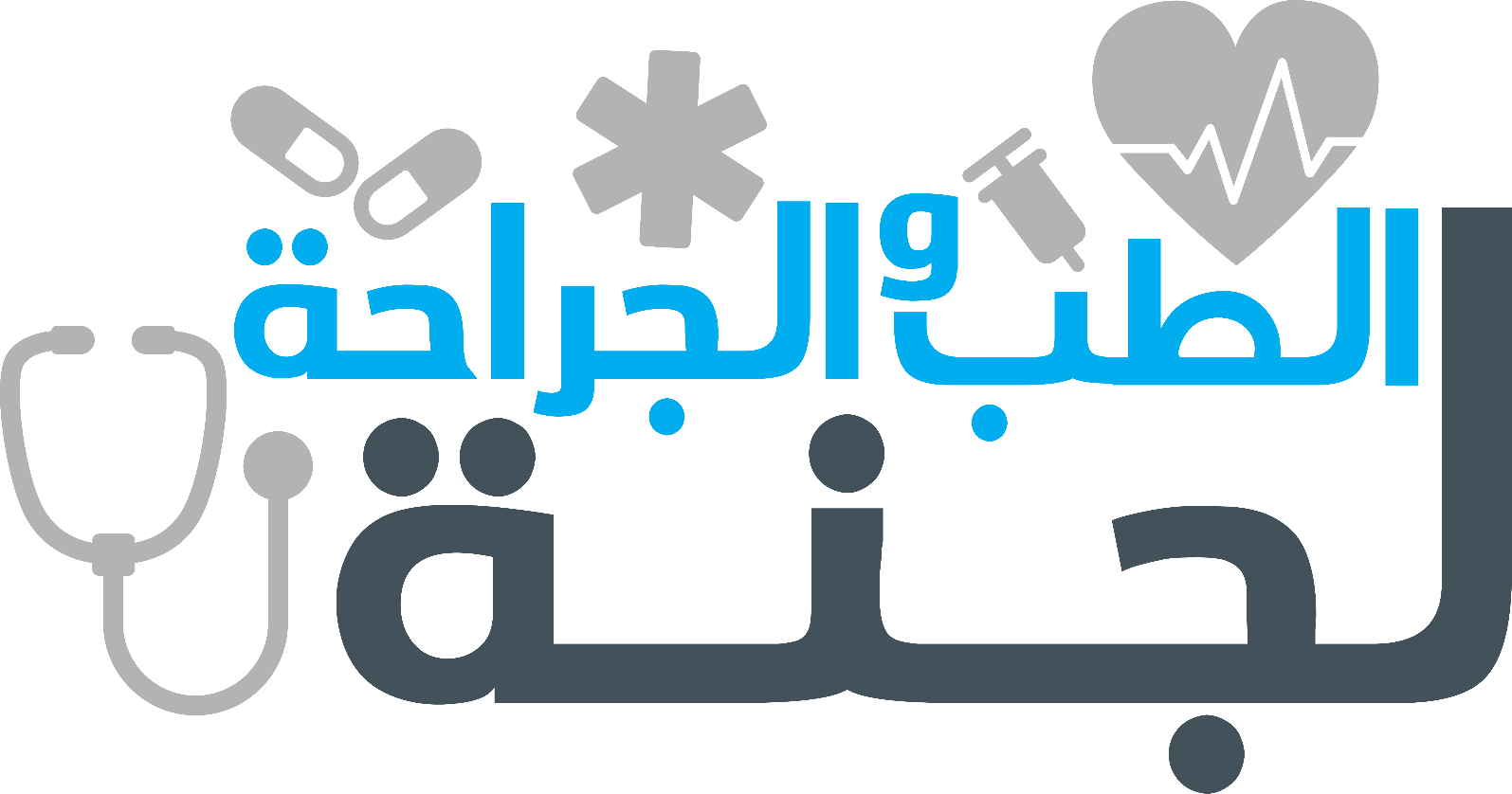 UROGENITAL SYSTEM  THE KIDNEYS & URETER
Dr. Aiman Qais Afar  Surgical Anatomist

College of Medicine / University of	Mutah

Thursday 28 April 2022
1
KIDNEYS
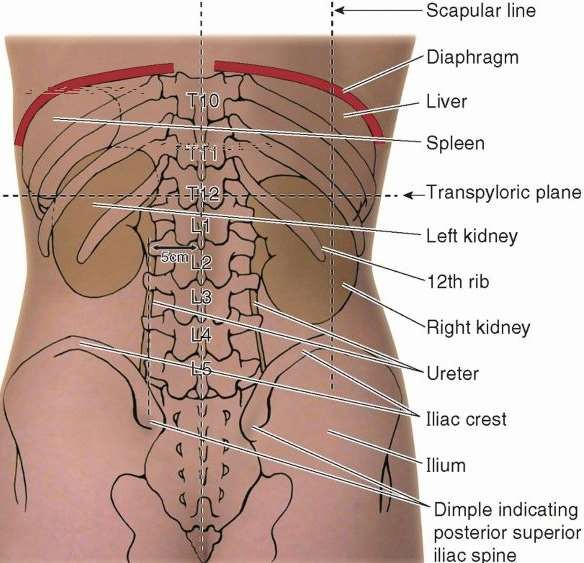 They lie retroperitoneally on the  posterior abdominal wall, one on  each side of the vertebral column at  the level of the T11-L3 vertebrae

They are largely under cover of  the costal margin
Thursday 28 April 2022
Dr. Aiman Qais Afar
3
KIDNEYS
The right kidney lies slightly lower than the left kidney because of the large size of  the right lobe of the liver.
With contraction of the  diaphragm during respiration, both  kidneys move downward in a  vertical direction by as much as 1 in.  (2.5 cm).
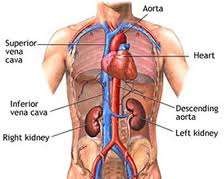 Thursday 28 April 2022
Dr. Aiman Qais Afar
4
KIDNEYS
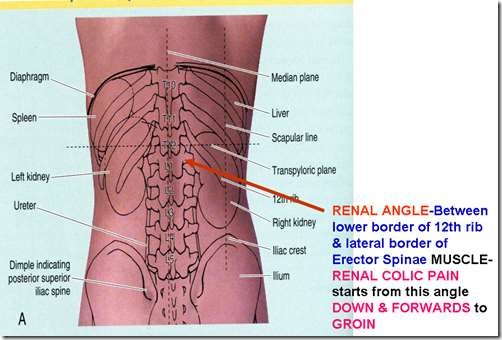 Thursday 28 April 2022
Dr. Aiman Qais Afar
5
KIDNEYS
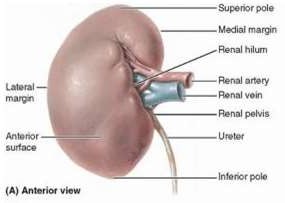 The hilum extends into a large cavity  called the renal sinus.
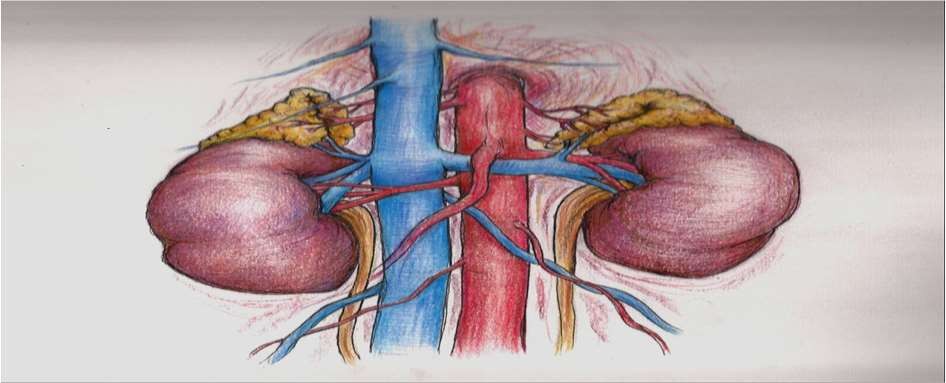 Dr. Aiman Qais Afar  Thursday 28 April 2022
5
Kidneys
The kidneys have the following coverings:
Fibrous capsule : This is closely applied to its outer surface.
Perirenal fat: This is fat that covers the fibrous capsule
Renal fascia: This is a condensation of areolar tissue outside
the perirenal fat. It encloses the kidneys and the suprarenal glands.
Pararenal fat: This is external to the renal fascia and is often  large in amount
Perirenal fat	Fibrous capsule
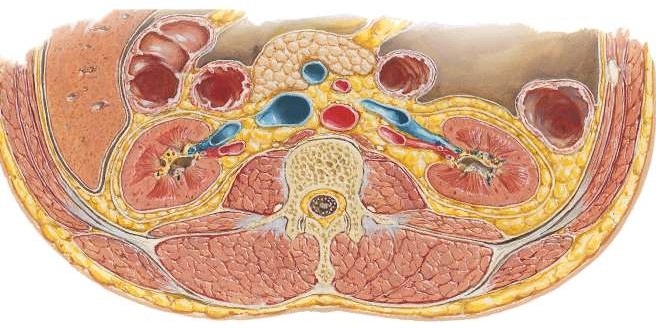 Dr. Aiman Qais Afar  Thursday 28 April 2022
Renal fascia
Pararenal fat
6
KIDNEYS
Renal Structure
Each kidney has a dark brown outer cortex and a light brown inner medulla.


The medulla is composed of  about a dozen renal pyramids,  each having its base oriented  toward the cortex and its apex,  (the renal papilla), projecting  medially.
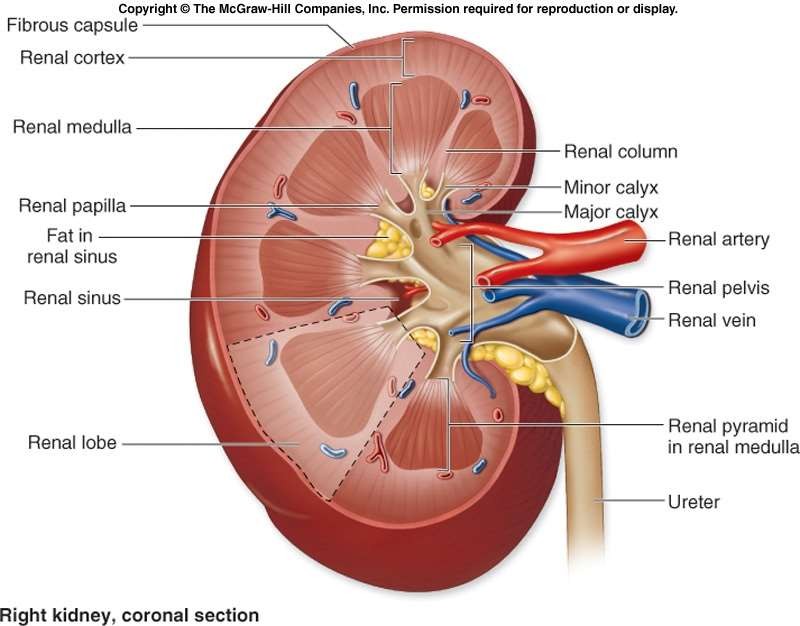 Dr. Aiman Qais Afar  Thursday 28 April 2022
7
KIDNEYS
The cortex :
Extends into the medulla  between adjacent pyramids as  the renal columns.

Extending from the bases of  the renal pyramids into the  cortex are striations known as  medullary rays
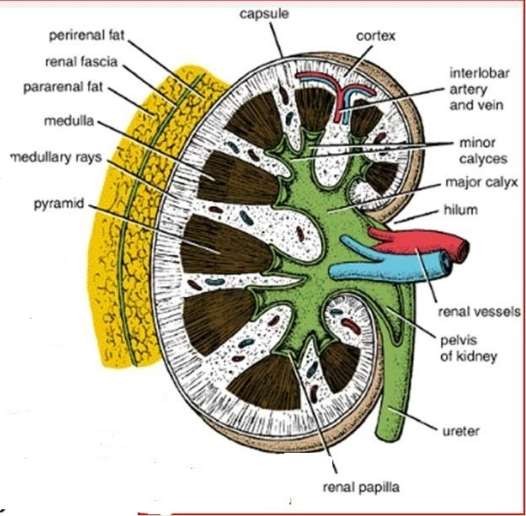 Thursday 28 April 2022
Dr. Aiman Qais Afar
8
KIDNEYS
The renal sinus, which is the  space within the hilum, contains  the upper expanded end of the  ureter, the renal pelvis.

This divides into two or three  major calyces, each of which  divides into two or three minor  calyces

Each minor calyx is indented by  the apex of the renal pyramid, the  renal papilla.
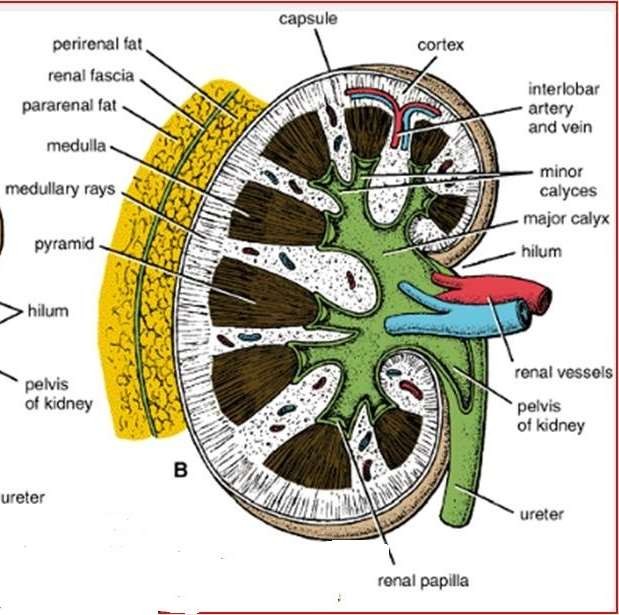 Thursday 28 April 2022
9
Dr. Aiman Qais Afar
KIDNEYS
Important Relations, Right Kidney
Anteriorly: The suprarenal gland, the liver, the second part of the duodenum,  and the right colic flexure
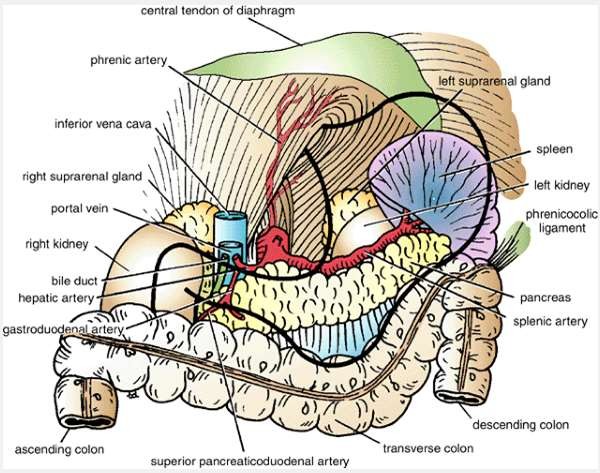 Thursday 28 April 2022
Dr. Aiman Qais Afar
11
KIDNEYS
Posteriorly
The diaphragm;
The costodiaphragmatic recess  of the pleura
The 12th rib مهم
The psoas
Quadratus lumborum
Transversus abdominis muscles.
The subcostal (T12),  iliohypogastric, and ilioinguinal  nerves (L1) run downward and  laterally
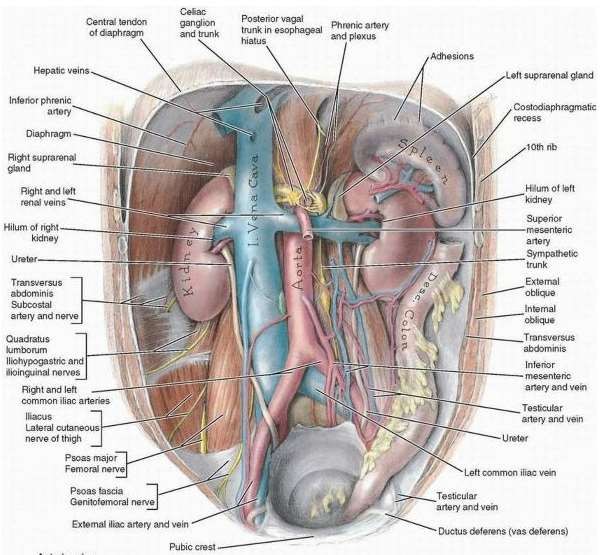 Thursday 28 April 2022
Dr. Aiman Qais Afar
12
Thursday 28 April 2022
Dr. Aiman Qais Afar
KIDNEYS
Important Relations, Left Kidney
Anteriorly: The suprarenal gland, the spleen, the stomach, the pancreas, the left colic
flexure, and coils of jejunum
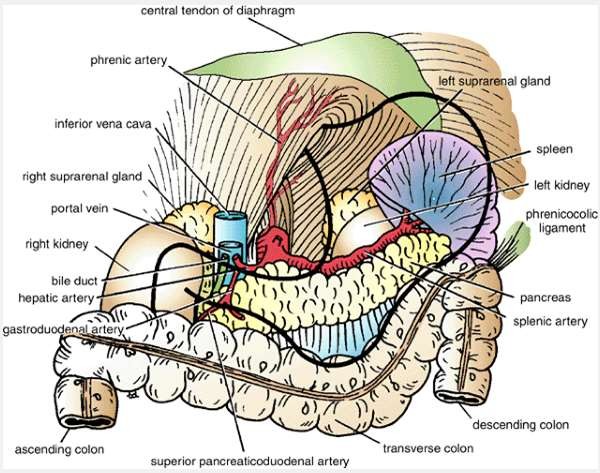 13
KIDNEYS
Posteriorly:
The diaphragm
The costodiaphragmatic recess of  the pleura
The 11th (the left kidney is higher)
and 12th rib مهم
The psoas,
Quadratus lumborum
Transversus abdominis muscles.
The subcostal (T12), iliohypogastric,  and ilioinguinal nerves (L1) run  downward and laterally
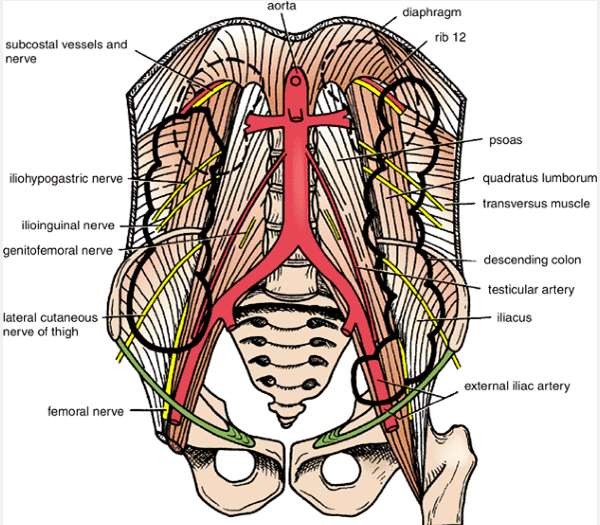 Thursday 28 April 2022
Dr. Aiman Qais Afar
14
KIDNEYS
Blood Supply
Arteries
The renal arteries arise at the
level of the IV disc between the L1  and L2 vertebrae

The longer right renal artery  passes posterior to the IVC.
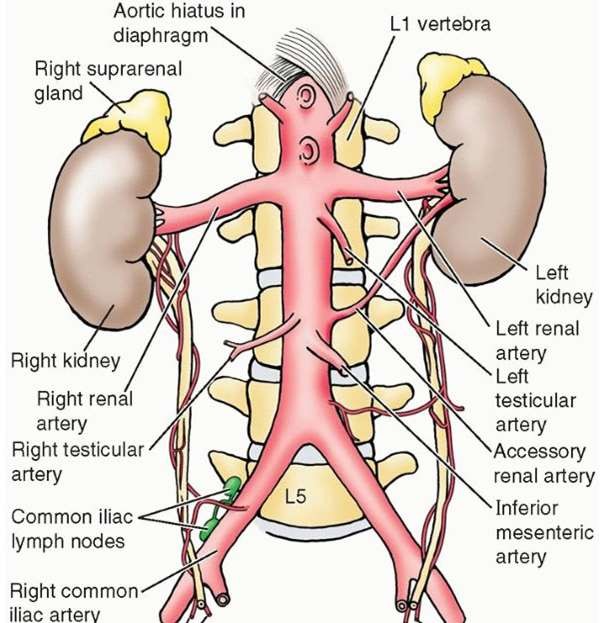 Dr. Aiman Qais Afar
Thursday 28 April 2022
15
Dr. Aiman Qais Afar
KIDNEYS
Each renal artery usually divides into five segmental arteries that enter the hilum of
the kidney.
They are distributed to different segments or areas of the kidney.
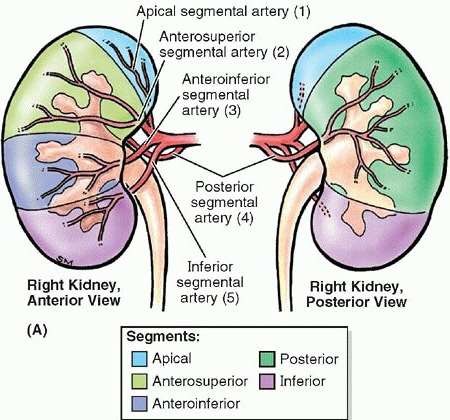 Thursday 28 April 2022
16
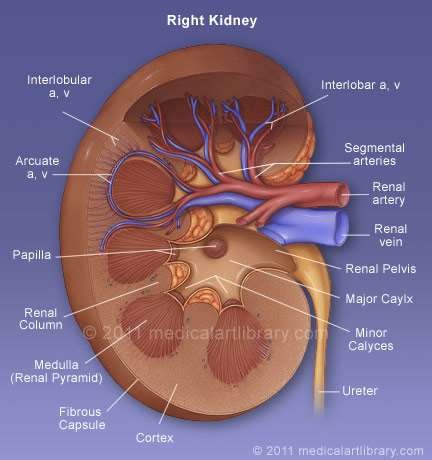 KIDNEYS
Lobar arteries arise from  each segmental artery, one  for each renal pyramid.

Before entering the renal  substance, each lobar artery  gives off two or three  interlobar arteries
The interlobar arteries run toward the cortex on each side of the renal pyramid.
16
Thursday 28 April 2022
Dr. Aiman Qais Afar
KIDNEYS
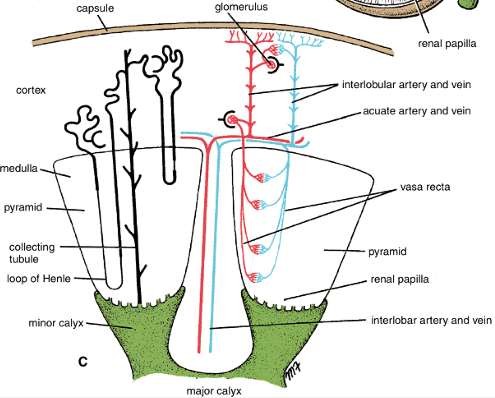 At the junction of the cortex and  the medulla, the interlobar  arteries give off the arcuate  arteries, which arch over the  bases of the pyramids

The arcuate arteries give off  several interlobular arteries that  ascend in the cortex.


The afferent glomerular arterioles arise as branches of the interlobular arteries
Abdominal aorta 🡪 Renal A. 🡪 Segmental A. 🡪 Lobar A. 🡪 Interlobar A. 🡪 Arcuate
A. 🡪 Interlobular A. 🡪 Afferent.
Thursday 28 April 2022
Dr. Aiman Qais Afar
18
KIDNEYS
Veins
The renal vein emerges from the hilum  in front of the renal artery and drains  into the inferior vena cava.
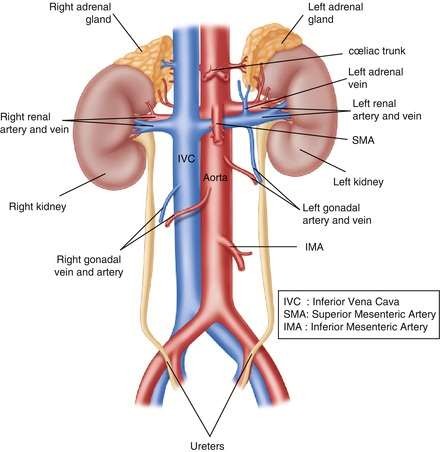 Thursday 28 April 2022
Dr. Aiman Qais Afar
19
KIDNEYS
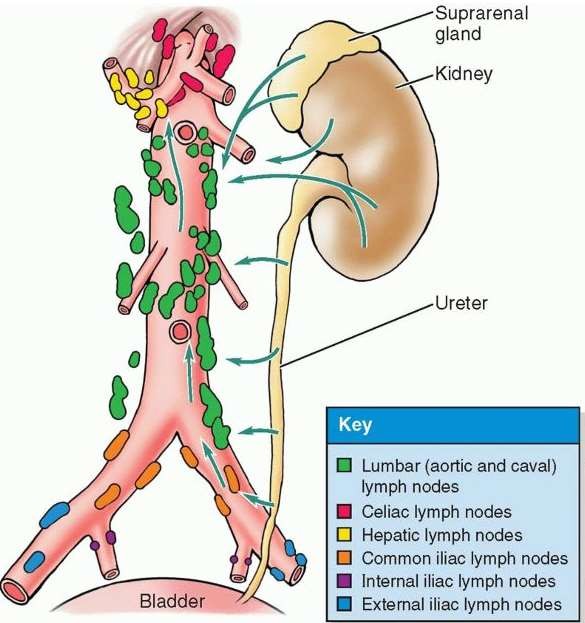 Lymph Drainage

Lymph drains to the lateral  aortic lymph nodes around  the origin of the renal  artery
& Lumbar (aoratic and  caval) lymph node
Renal pelvis 🡪 Renal sinus
🡪 Major calyx 🡪 Minor  calyx 🡪 Renal papilla 🡪 Nephron (collecting duct
…)
Thursday 28 April 2022
Dr. Aiman Qais Afar
20
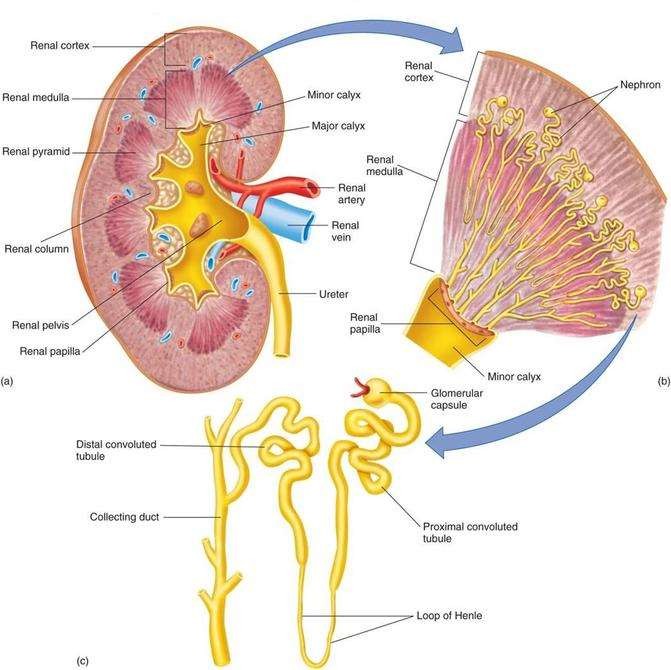 Renal pelvis 🡪 Renal sinus 🡪 Major calyx 🡪 Minor calyx 🡪 Renal papilla 🡪 Nephron (collecting duct …)
Thursday 28 April 2022
Dr. Aiman Qais Afar
21
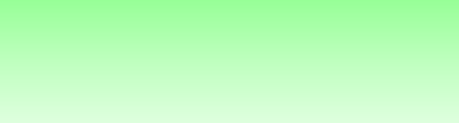 Renal Cysts
Dr. Aiman Qais Afar
Thursday 28 April 2022
21
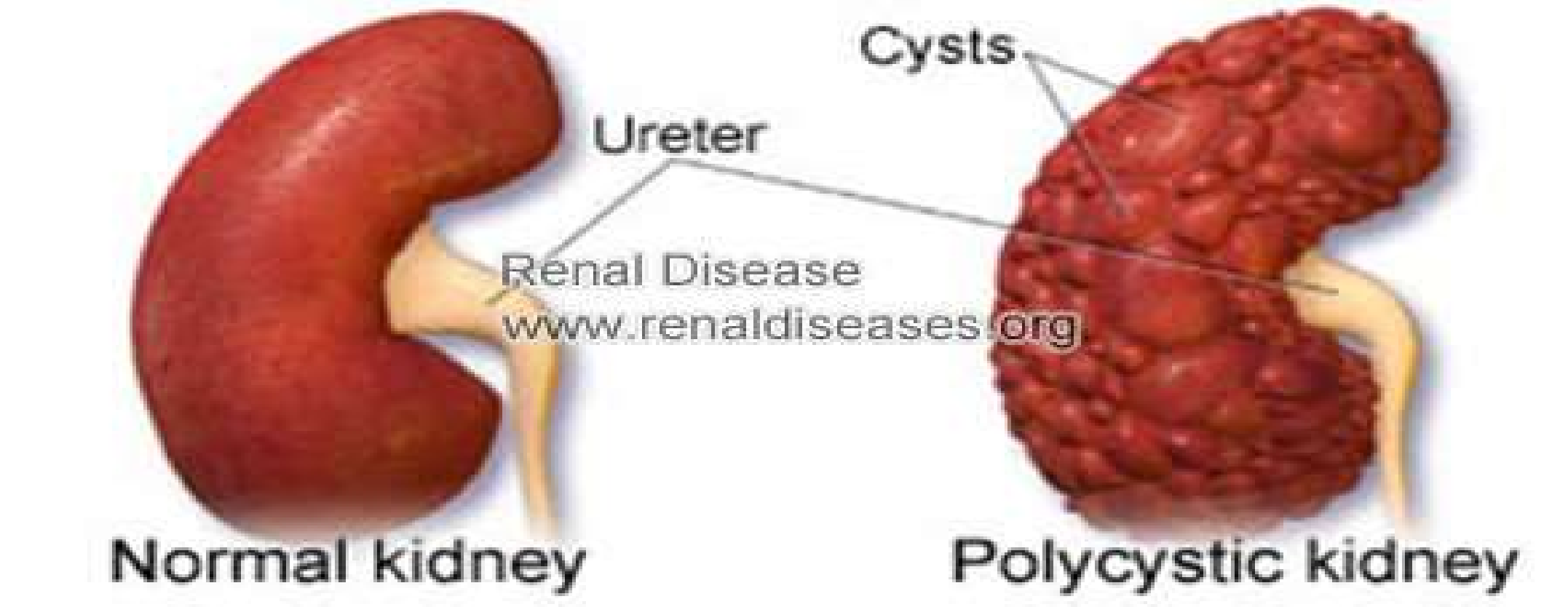 Renal Vein Entrapment Syndrome
In crossing the midline to reach the IVC, the  longer left renal vein traverses an acute  angle between the SMA anteriorly and the  abdominal aorta posteriorly	(and perhaps  the third part of the duodenum) resulting in  a renal vein entrapment syndrome also  known as “nutcracker syndrome”.

left testicular pain in men (related to the  left testicular vein draining into the left  renal vein proximal to the compression).
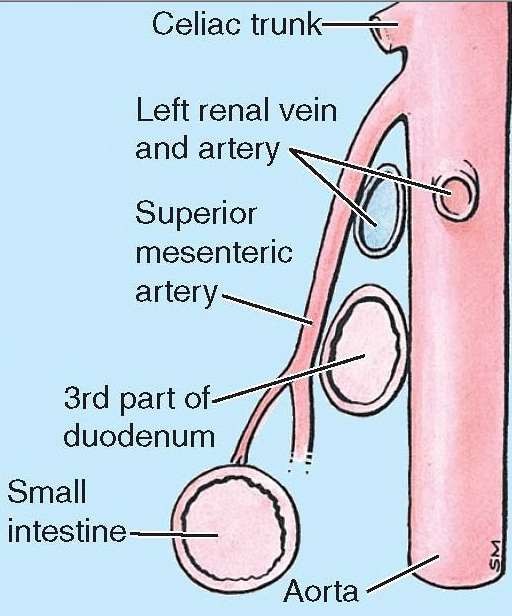 Thursday 28 April 2022
Dr. Aiman Qais Afar
23
Ureter
The two ureters are muscular  tubes that extend from the  kidneys to the posterior  surface of the urinary bladder
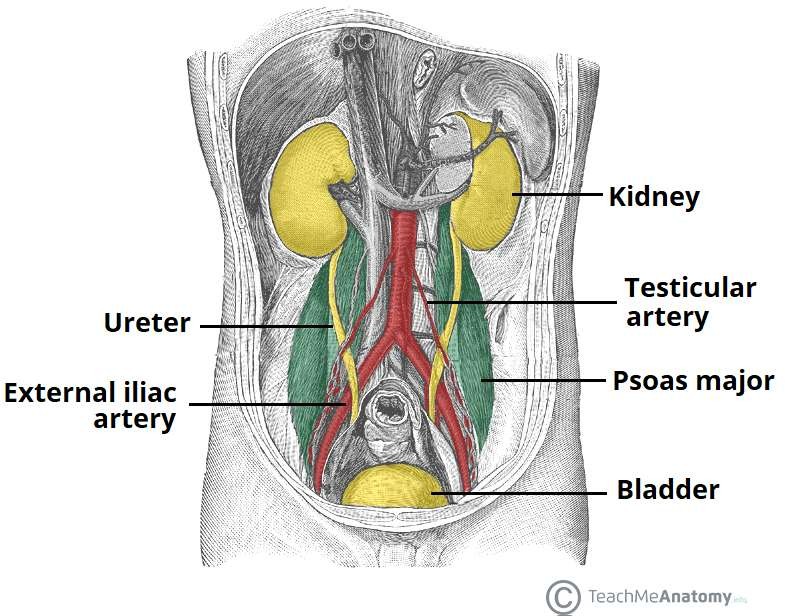 Thursday 28 April 2022
Dr. Aiman Qais Afar
24
Ureter
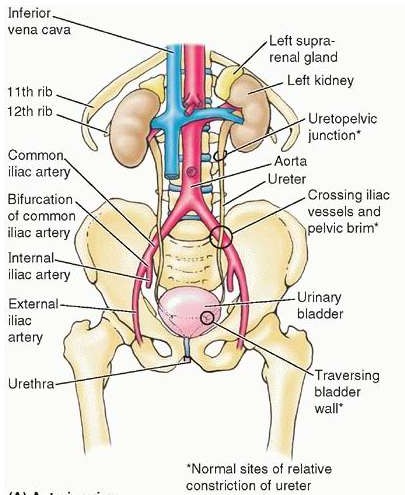 Each ureter measures about 10 in. (25 cm)  long and resembles the esophagus (also  10 in. long) in having three constrictions  along its course:

where the renal pelvis joins the  ureter in the abdomen,

where it is kinked as it crosses the
pelvic brim to enter the pelvis.

where it pierces the bladder wall.
Thursday 28 April 2022
Dr. Aiman Qais Afar
25
Ureter
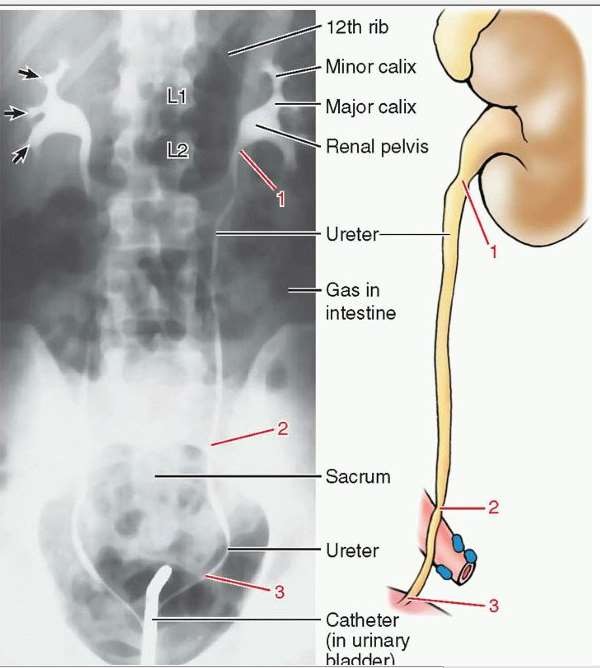 Thursday 28 April 2022
The renal pelvis is the funnel-shaped  expanded upper end of the ureter.

It lies within the hilum of the kidney and
receives the major calyces.

The ureter emerges from the hilum of the  kidney and runs vertically downward behind  the parietal peritoneum (adherent to it) on  the psoas muscle, which separates it from the  tips of the transverse processes of the lumbar  vertebrae.
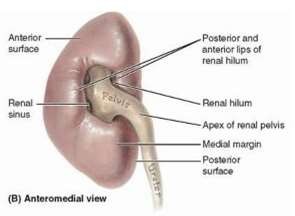 Dr. Aiman Qais Afar
26
Ureter
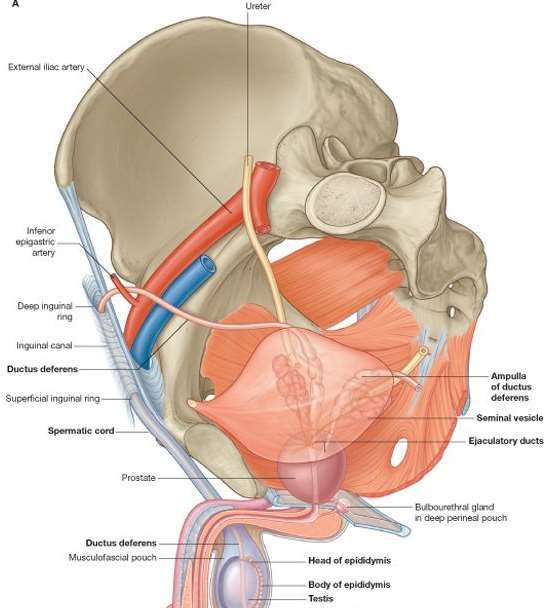 It enters the pelvis by crossing the  bifurcation of the common iliac  artery in front of the sacroiliac joint

The ureter then runs down the  lateral wall of the pelvis to the region  of the ischial spine in front of the  internal iliac artery and turns forward  to enter the lateral angle of the  bladder.
Thursday 28 April 2022
Dr. Aiman Qais Afar
27
Ureter
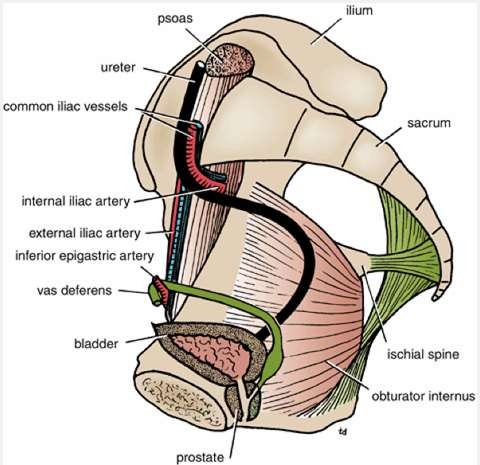 The ureter passes obliquely  through the wall of the bladder  before opening into the bladder

Near its termination, it is crossed  by the vas deferens.
Thursday 28 April 2022
Dr. Aiman Qais Afar
28
Ureter
Dr. Aiman Qais Afar  Thursday 28 April 2022
Relations, Right Ureter
28
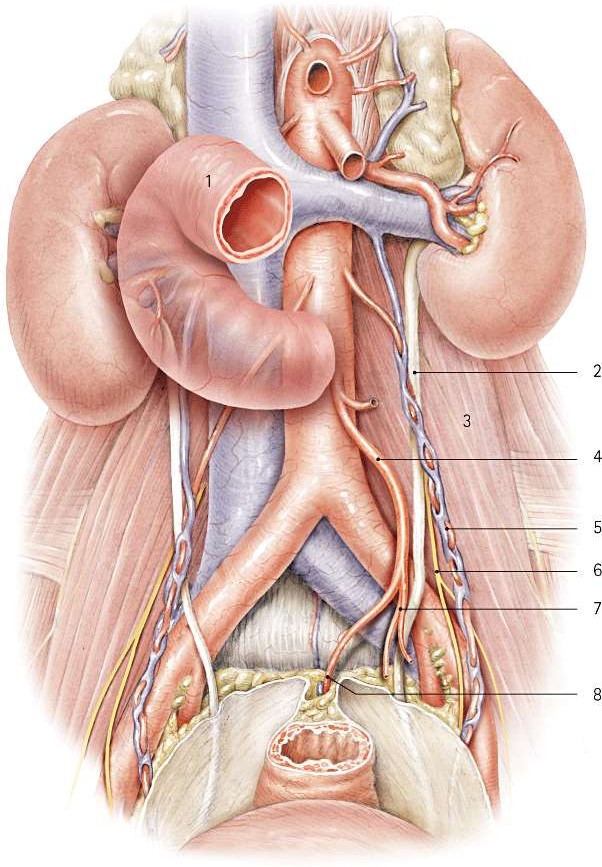 Anteriorly: The duodenum, the terminal part  of the ileum, the right colic and ileocolic  vessels, the right testicular or ovarian vessels,  and the root of the mesentery of the small  intestine

Posteriorly: The right psoas muscle, which  separates it from the lumbar transverse  processes, and the bifurcation of the right  common iliac artery
Ureter
Relations, Left Ureter
Anteriorly: The sigmoid colon and sigmoid mesocolon, the left colic vessels, and the left
testicular or ovarian vessels
Posteriorly: The left psoas muscle, which separates it from the lumbar transverse
processes, and the bifurcation of the left common iliac artery
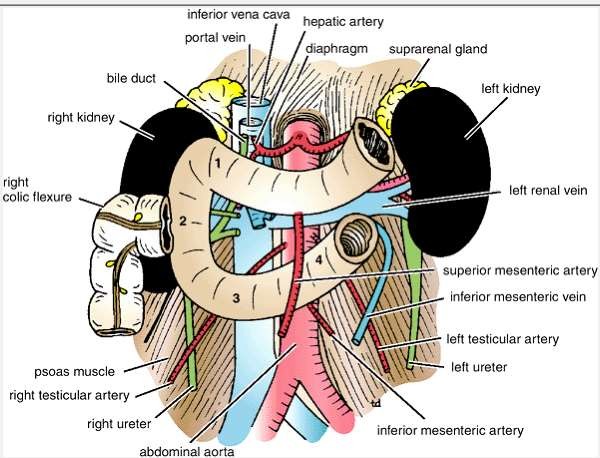 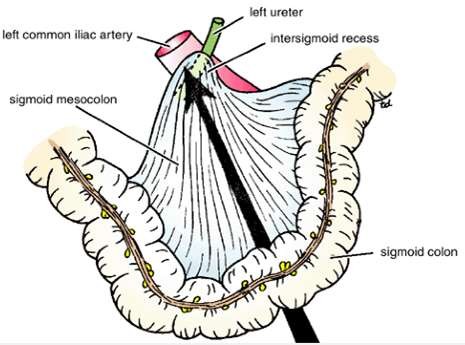 Thursday 28 April 2022
Dr. Aiman Qais Afar
29
Dr. Aiman Qais Afar
Thursday 28 April 2022
30
Ureter
Blood Supply ::: Arteries
As follows: upper end, the renal artery
middle portion, the testicular or ovarian artery
in the pelvis, the superior vesical artery  Veins
Venous blood drains into veins that correspond to the arteries.
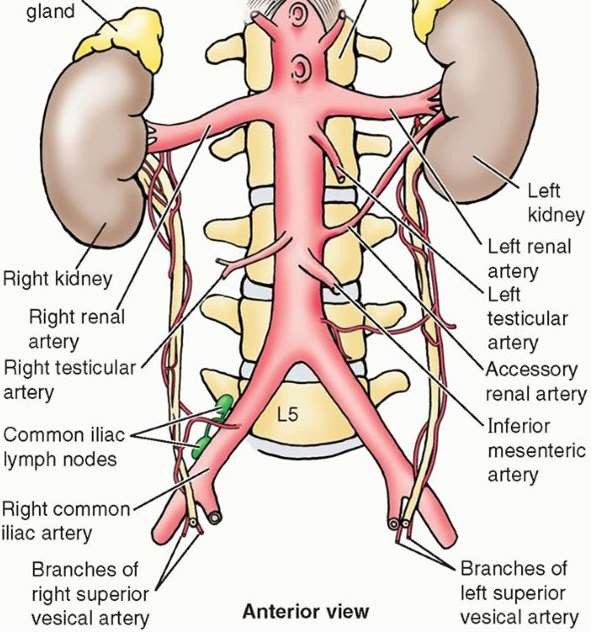 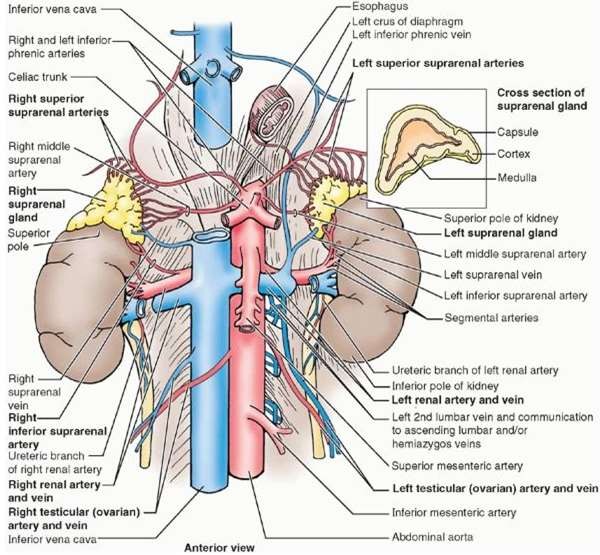 Dr. Aiman Qais Afar
Thursday 28 April 2022
31
Ureter
Lymph Drainage
The lymph drains to the lateral aortic nodes and the iliac nodes.
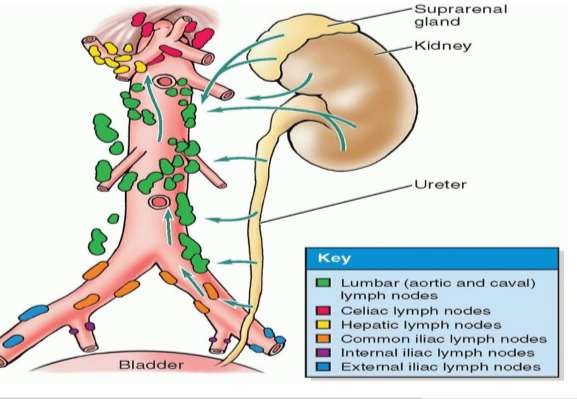 UROGENITAL SYSTEM
THE BONY PELVIS & PELVIC DIAPHRAGM

Dr. Aiman Qais Afar  Surgical Anatomist

College of Medicine / University of Mutah
Sunday 8 April 2022
32
Pelvic bones
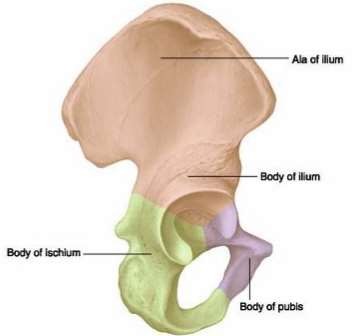 Hip Bone
In children, each hip bone consists of the  ilium, which lies superiorly; the ischium,  which lies posteriorly and inferiorly; and  the pubis, which lies anteriorly and  inferiorly .

The three separate bones are joined by  cartilage at the acetabulum.
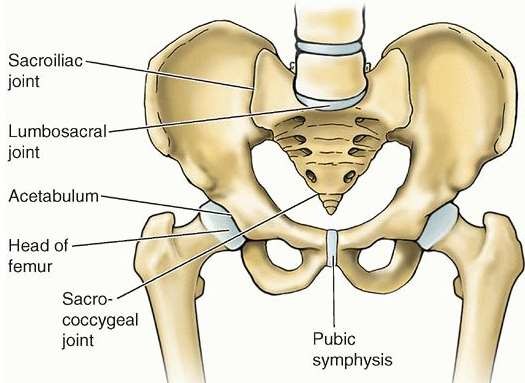 At puberty, these three bones fuse together
to form one large, irregular bone.
Dr. Aiman Al-Maathidy
Sunday 8 April 2022
33
Pelvic bones
Hip Bone
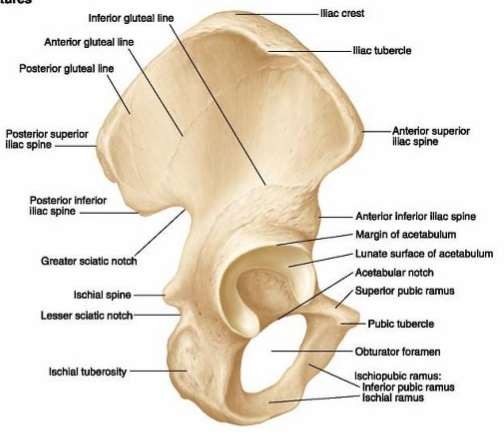 On the outer surface of the hip bone is a deep  depression, the acetabulum, which articulates with  the hemispherical head of the femur

Behind the acetabulum is a large notch, the  greater sciatic notch, which is separated from the  lesser sciatic notch by the spine of the ischium.

The sciatic notches are converted into the greate  and lesser sciatic foramina by the presence of the  sacrotuberous and sacrospinous ligaments
r
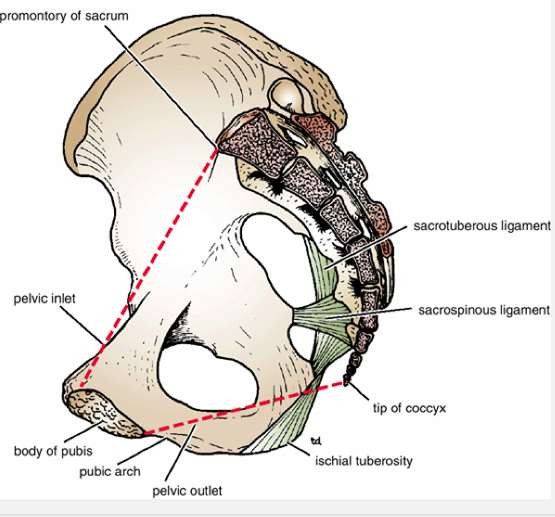 Dr. Aiman Al-Maathidy  Sunday 8 April 2022
34
Dr. Aiman Al-Maathidy
Sunday 8 April 2022
Hip Bone
The ilium possesses the iliac crest which runs between the anterior and posterior  superior iliac spines. Below these spines are the corresponding anterior and posterior  inferior iliac spines. The ilium has a large auricular surface for articulation with the  sacrum. The iliopectineal line runs downward and forward around the inner surface of  the ilium and serves to divide the false from the true pelvis.
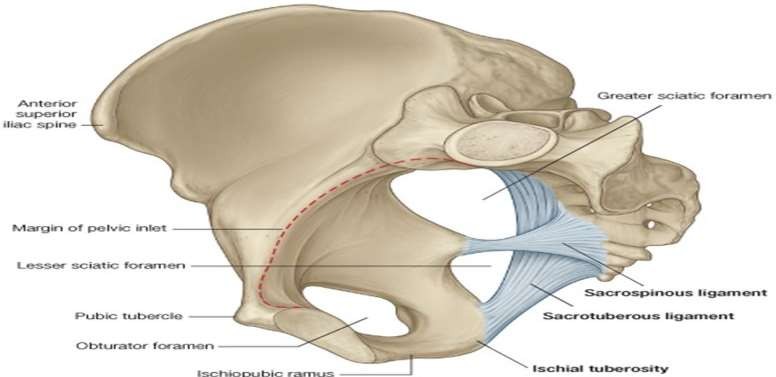 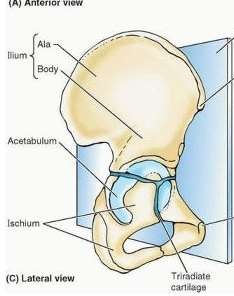 36
Dr. Aiman Al-Maathidy
Sunday 8 April 2022
Hip Bone
The ischium is the inferior and posterior part of the hip bone and possesses an ischial spine and an  ischial tuberosity
The pubis has a body and superior and inferior pubic rami.
The body of the pubis bears the pubic crest and the pubic tubercle and articulates with the pubic bone of the  opposite side at the symphysis pubis .
There is a large opening, the obturator foramen, which is bounded by the parts of the ischium and pubis is
filled in by the obturator membrane
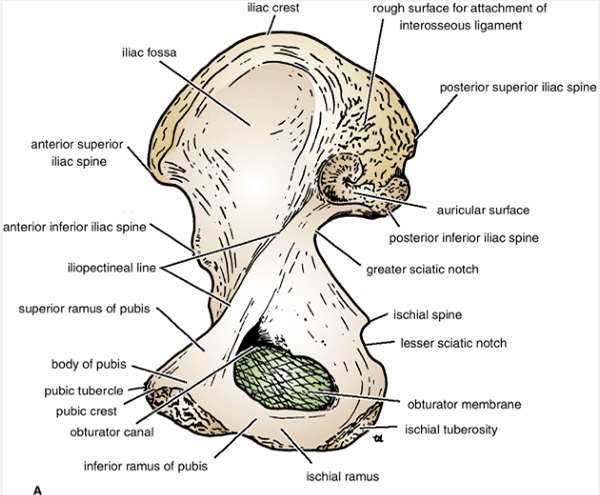 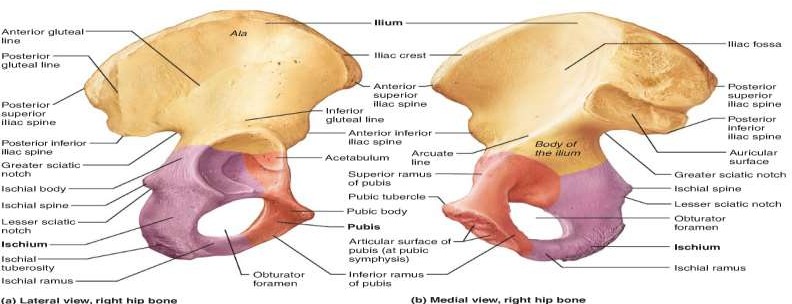 37
Sacrum
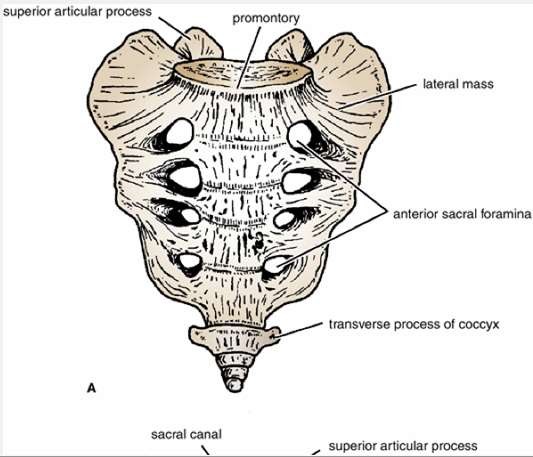 Consists of five rudimentary vertebrae fused
together.

The upper border or base of the bone articulates
with the fifth lumbar vertebra.

The narrow inferior border articulates with the
coccyx.

Laterally, the sacrum articulates with the two  iliac bones to form the sacroiliac joints .

The sacral promontory which is an important  obstetric landmark used when measuring the size of  the pelvis.
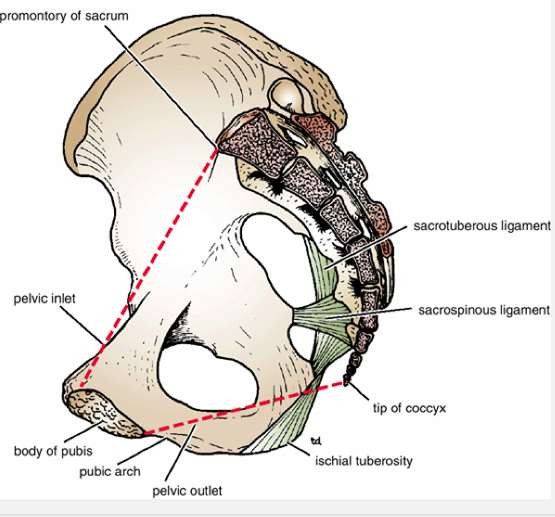 Sunday 8 April 2022
Dr. Aiman Al-Maathidy
37
Pelvic bones
Sacrum
The vertebral foramina together form the
sacral canal.

Which contains the anterior and posterior  roots of the lumbar, sacral, and coccygeal  spinal nerves; the filum terminale; and  fibrofatty material.

It also contains the lower part of the  subarachnoid space down as far as the lowe  border of the second sacral vertebra
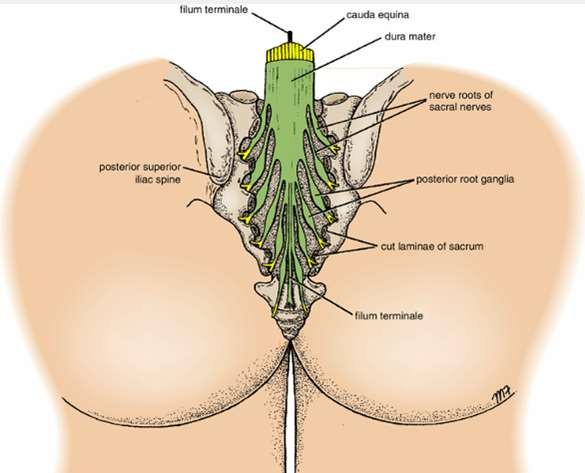 r
Sunday 8 April 2022
Dr. Aiman Al-Maathidy
38
Sacrum
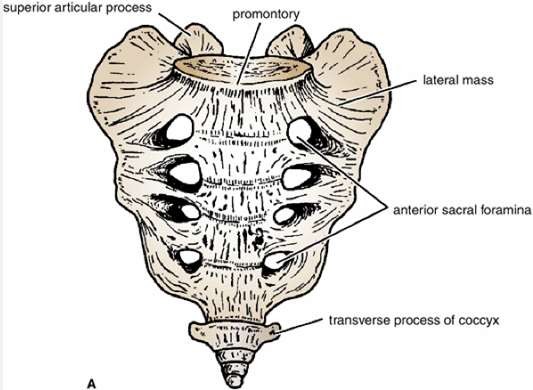 The anterior and posterior surfaces of the  sacrum possess on each side four foramina  for the passage of the anterior and posterior  rami of the upper four sacral nerves
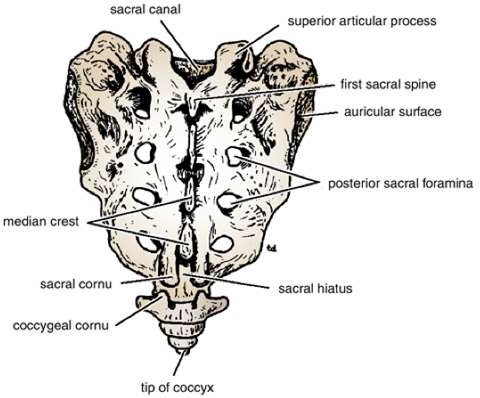 The sacrum is usually wider in  proportion to its length in the female  than in the male
39
Sunday 8 April 2022
Dr. Aiman Al-Maathidy
بنذلا بجع
Pelvic bones
Coccyx
The coccyx consists of four vertebrae fused  together to form a small triangular bone,  which articulates at its base with the lower  end of the sacrum


The coccygeal vertebrae consist of bodies  only, but the first vertebra possesses a  rudimentary transverse process and cornua.
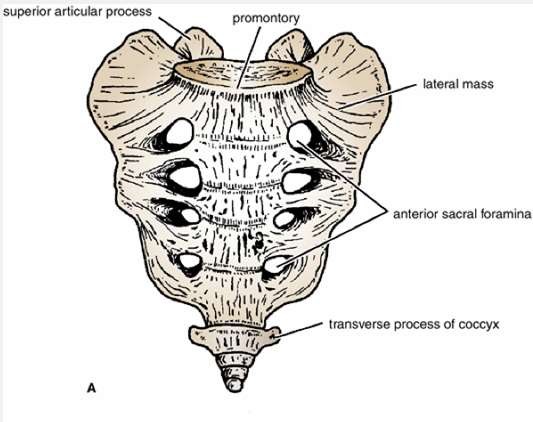 قلخ هنم ,بنذلا بجع لاإ بارتلا هلكأي مدآ نبا لك".1  “بكري هيفو
الله لوسر قدص
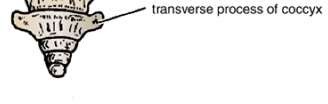 Sunday 8 April 2022	Dr. Aiman Al-Maathidy
40
The Pelvis
Dr. Aiman Al-Maathidy
The bony pelvis is composed of four bones: the two hip bones, which form the lateral  and anterior walls, and the sacrum and the coccyx, which are part of the vertebral  column and form the back wall
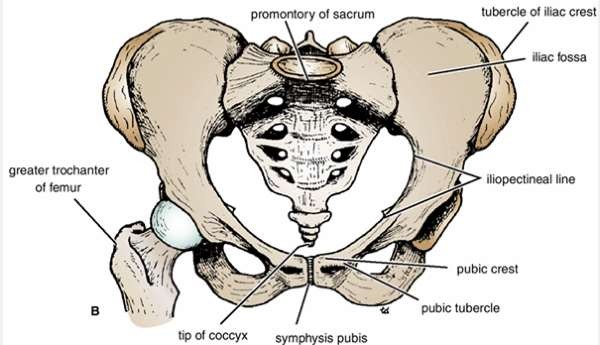 Sunday 8 April 2022
41
The Pelvis
Dr. Aiman Al-Maathidy
The two hip bones articulate with each other anteriorly at the symphysis pubis and
posteriorly with the sacrum at the sacroiliac joints

The front of the symphysis pubis and the anterior superior iliac spines should lie in the  same vertical plane. This means	that the pelvic surface of the symphysis pubis faces  upward and backward and the anterior surface of the sacrum is directed forward and  downward.
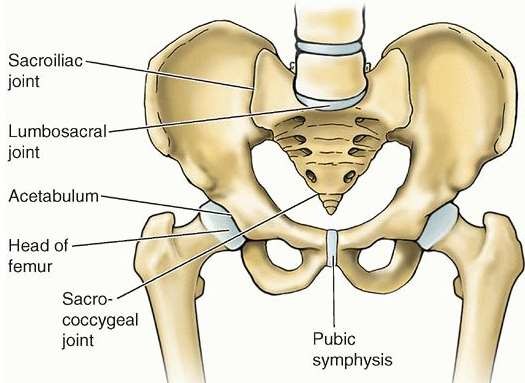 Sunday 8 April 2022
42
The Pelvis
Dr. Aiman Al-Maathidy
Sunday 8 April 2022
43
The pelvis is divided into two parts by the pelvic brim, which is formed by the sacral  promontory behind, the iliopectineal lines laterally, and the symphysis pubis anteriorly.

Above the brim is the false pelvis, which forms part of the abdominal cavity.
Below the brim is the true pelvis
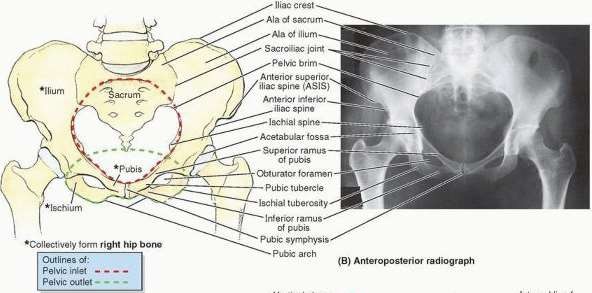 Dr. Aiman Al-Maathidy
Sunday 8 April 2022
The Pelvis
False Pelvis
It is bounded behind by the lumbar vertebrae, laterally by the iliac fossae and the  iliacus muscles, and in front by the lower part of the anterior abdominal wall.	It  considered as part of the abdominal cavity.
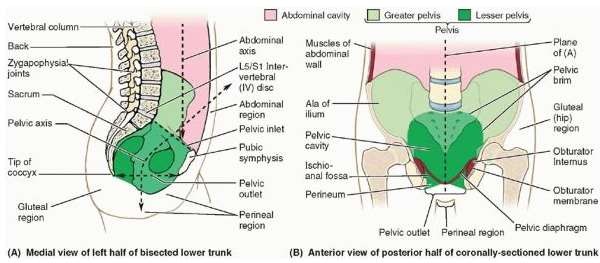 44
Dr. Aiman Al-Maathidy
The Pelvis
45
Sunday 8 April 2022
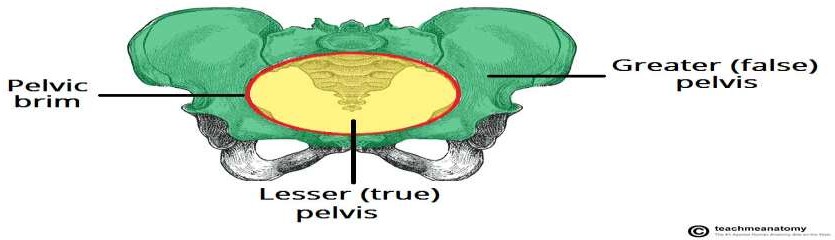 True Pelvis
The true pelvis has an inlet, an outlet, and a  cavity.
The pelvic inlet, or pelvic brim , is  bounded posteriorly by the sacral  promontory, laterally by the iliopectineal  lines, and anteriorly by the symphysis  pubis

The pelvic cavity lies between the inlet and  the outlet.

It is a short, curved canal, with a shallow  anterior wall and a much deeper posterior  wall.
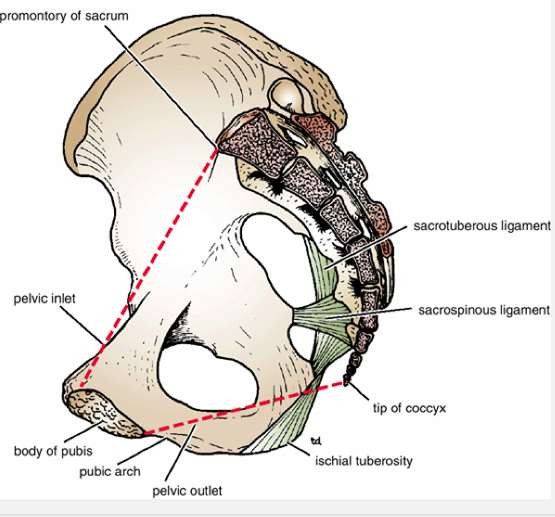 The Pelvis
Dr. Aiman Al-Maathidy
Sunday 8 April 2022
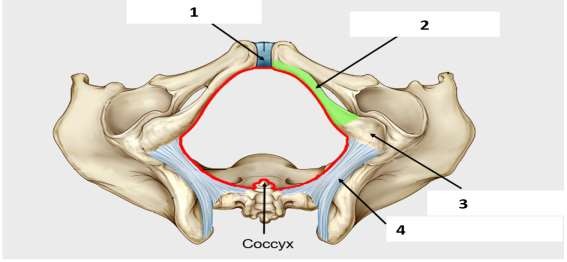 The pelvic outlet	is bounded posteriorly  by the coccyx, laterally by the ischial  tuberosities, and anteriorly by the pubic arch ...


The pelvic outlet has three wide notches.

The pubic arch is Anteriorly, between the  ischiopubic rami, and laterally are the sciatic  notches.

The sciatic notches are divided by the  sacrotuberous and sacrospinous ligaments  into the greater and lesser sciatic foramina
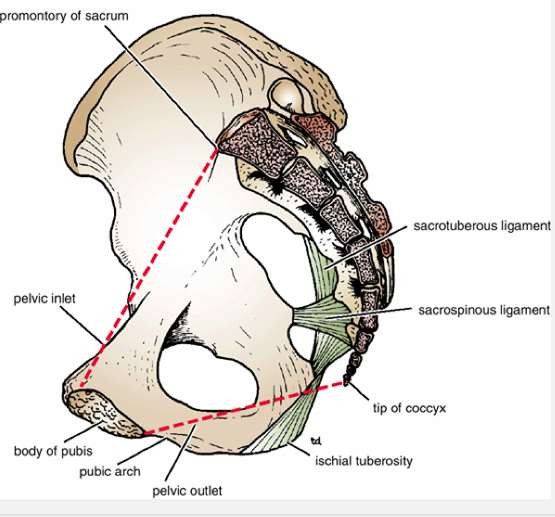 46
The Pelvis
Thus, the outlet is diamond shaped, with  the ischiopubic rami and the symphysis  pubis forming the boundaries in front and  the sacrotuberous ligaments and the  coccyx forming the boundaries behind
From an obstetric standpoint, because  the sacrotuberous ligaments are strong  and relatively inflexible, they should be  considered to form part of the perimeter of  the pelvic outlet.
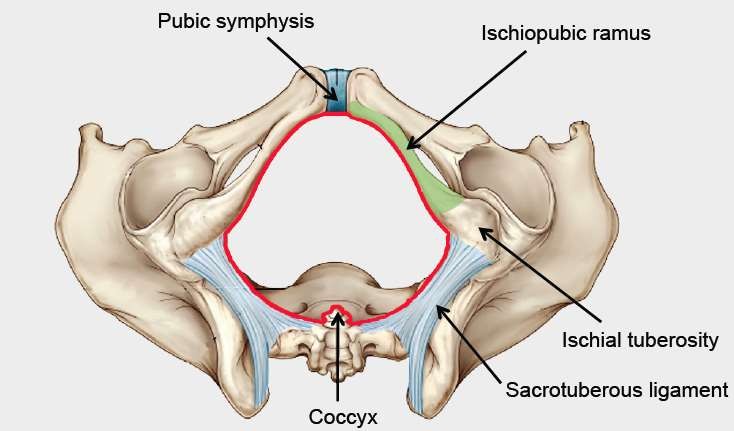 Dr. Aiman Al-Maathidy  Sunday 8 April 2022

47
Pelvic Muscles
Piriformis Muscle
Arises from the front of the lateral mass of the sacrum and leaves the pelvis to enter the  gluteal	region by passing laterally through the greater sciatic foramen . It is inserted  into the upper border of the greater trochanter of the femur
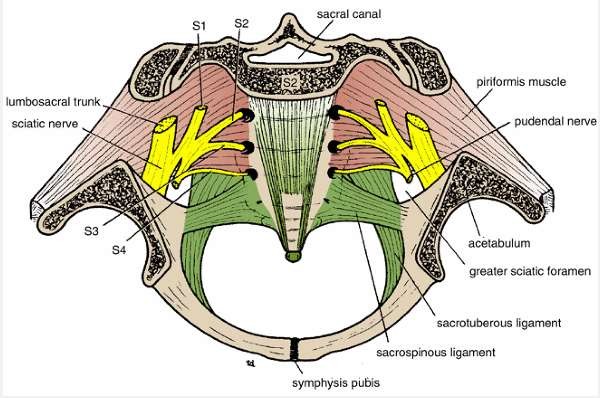 Action: It is a lateral rotator of  the femur at the hip joint.
Sunday 8 April 2022
Dr. Aiman Al-Maathidy
48
Dr. Aiman Al-Maathidy
Sunday 8 April 2022
Pelvic Muscles
Obturator Internus Muscle
Arises from the pelvic surface of the obturator membrane and the adjoining part of the  hip bone . The muscle fibers converge to a tendon, which leaves the pelvis through the  lesser sciatic foramen and is inserted into the greater trochanter of the femur.


Action: It laterally rotates the  femur at the hip joint.
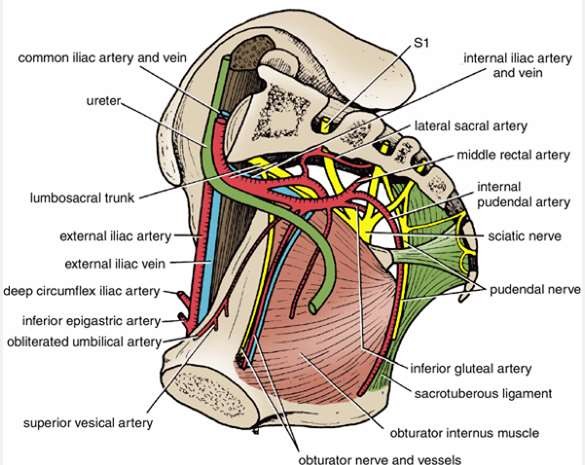 49
Pelvic Muscles
Dr. Aiman Al-Maathidy   Sunday 8 April 2022	50
Coccygeus Muscle
This small triangular muscle arises from the spine of the ischium and is inserted into the  lower end of the sacrum and into the coccyx .
Action: The two muscles assist the levatores ani in supporting the pelvic viscera.
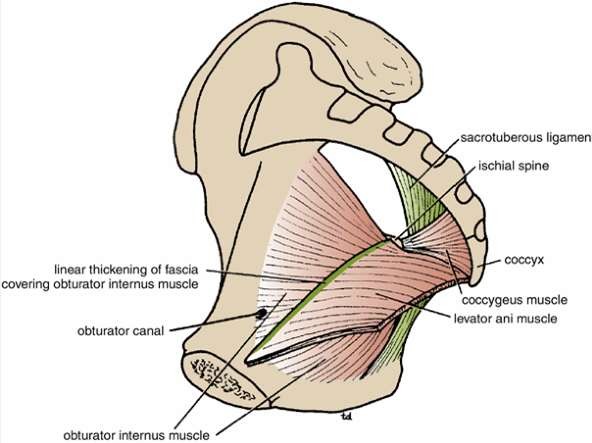 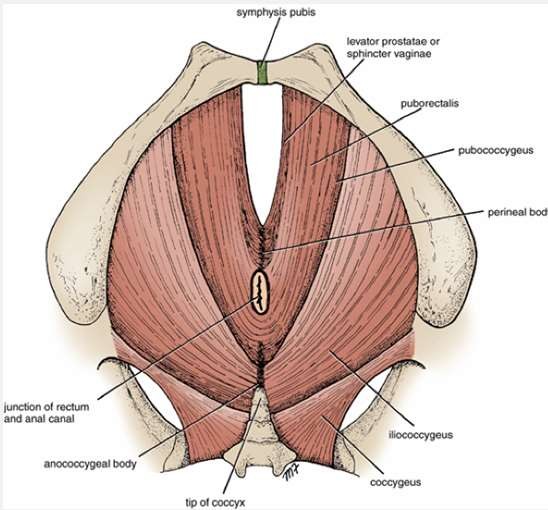 Pelvic Muscles
Levator Ani Muscle
Is a wide thin sheet that has a linear origin from the back of the body of the pubis, a  tendinous arch formed by a thickening of the fascia covering the obturator internus, and  the spine of the ischium . From this extensive origin, groups of fibers sweep downward  and medially to their insertion , as follows:
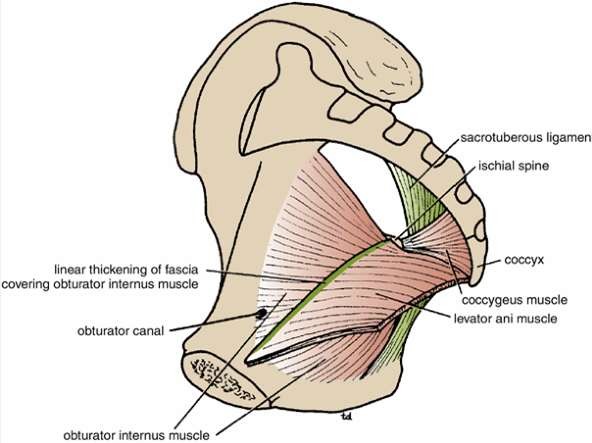 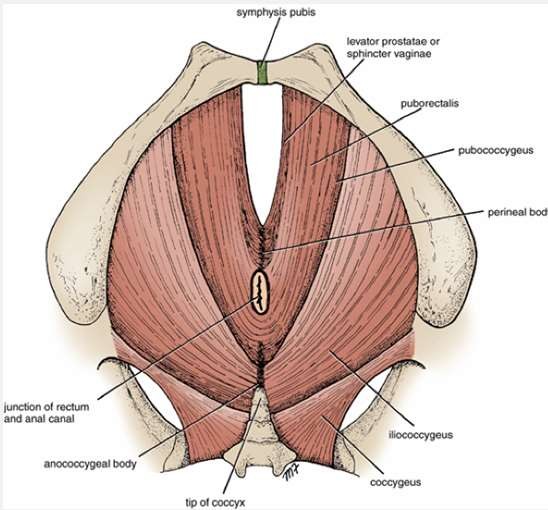 Sunday 8 April 2022
Dr. Aiman Al-Maathidy
51
Dr. Aiman Al-Maathidy
Pelvic Muscles
Anterior fibers: The levator prostatae or sphincter vaginae form a sling around the  prostate or vagina and are inserted into a mass of fibrous tissue, called the perineal body,  in front of the anal canal.
The levator prostatae support the prostate and stabilize the perineal body
The sphincter vaginae constrict the vagina and stabilize the perineal body
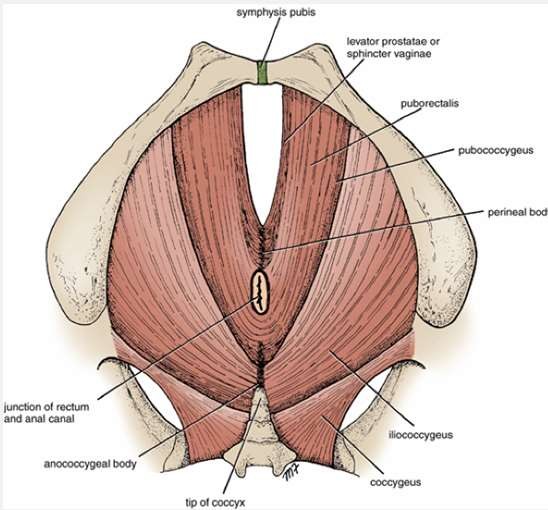 Sunday 8 April 2022
52
Dr. Aiman Al-Maathidy
53
Pelvic Muscles
Intermediate fibers: The puborectalis forms a sling around the junction of the rectum  and anal canal.
The pubococcygeus passes posteriorly to be inserted into a small fibrous mass, called the  anococcygeal body, between the tip of the coccyx and the anal canal
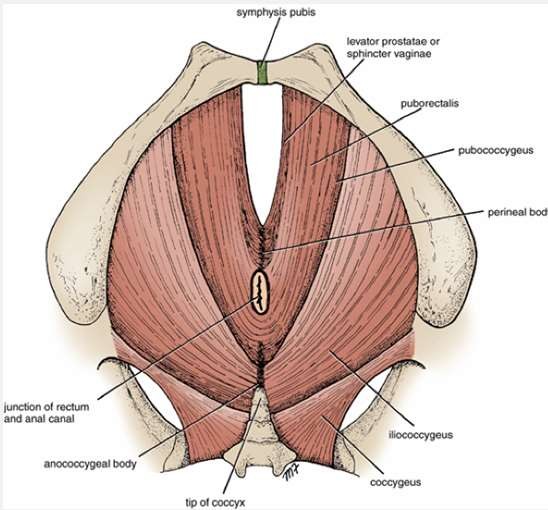 Posterior fibers: The iliococcygeus is  inserted into the anococcygeal body  and the coccyx.
Sunday 8 April 2022
Pelvic Muscles
Action: The levatores ani muscles of the two sides form an efficient muscular sling that  supports and maintains the pelvic viscera in position. They resist the rise in intrapelvic  pressure during the straining and expulsive efforts of the abdominal muscles (as occurs  in coughing). They also have an important sphincter action on the anorectal junction, and  in the female they serve also as a sphincter of the vagina.
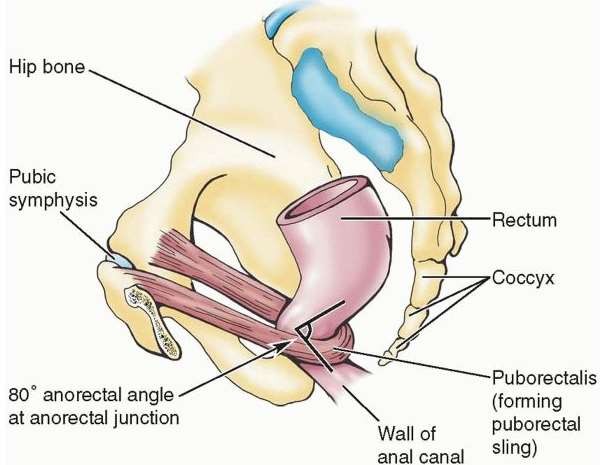 Dr. Aiman Al-Maathidy
Sunday 8 April 2022
54
Structure of the Pelvic Walls
The pelvis has anterior, posterior, and lateral walls and an inferior wall or floor.
Anterior Pelvic Wall
The anterior pelvic wall is the shallowest wall and is formed by the bodies of the pubic  bones, the pubic rami, and the symphysis pubis
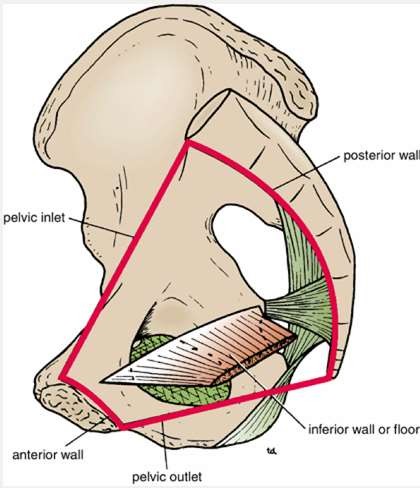 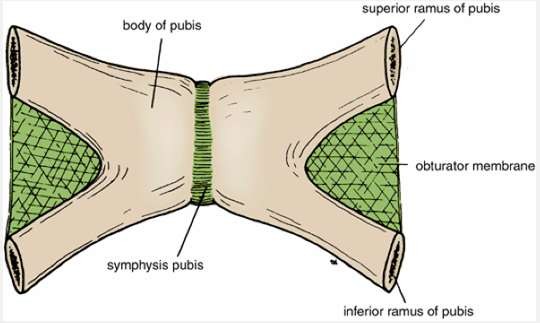 Sunday 8 April 2022
Dr. Aiman Al-Maathidy
55
Structure of the Pelvic Walls
Posterior Pelvic Wall
The posterior pelvic wall is extensive and is formed by the sacrum and coccyx	and by the
piriformis muscles	and their covering of parietal pelvic fascia
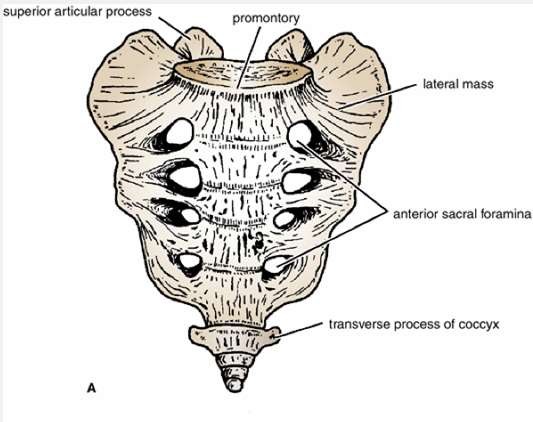 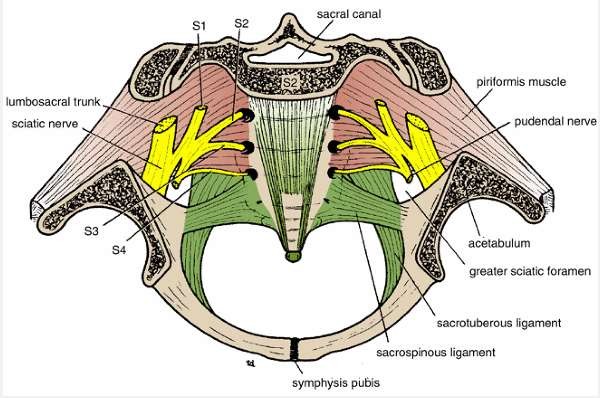 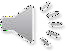 Sunday 8 April 2022
Dr. Aiman Al-Maathidy
56
Structure of the Pelvic Walls
The lateral pelvic wall is formed by part of the hip bone below the pelvic inlet, the  obturator membrane, the sacrotuberous and sacrospinous ligaments, and the obturator  internus muscle and its covering fascia
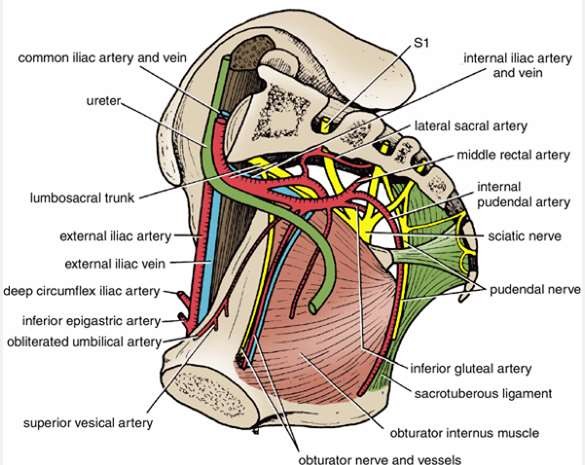 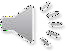 Dr. Aiman Al-Maathidy  Sunday 8 April 2022
57
Dr. Aiman Al-Maathidy
Sunday 8 April 2022
58
Lateral Pelvic Wall
Obturator Membrane
is a fibrous sheet that almost completely closes the obturator foramen, leaving a small gap, the obturator
canal, for the passage of the obturator nerve and vessels as they leave the pelvis to enter the thigh .
Sacrotuberous Ligament
is strong and extends from the lateral part of the sacrum and coccyx and the posterior inferior iliac spine to
the ischial tuberosity .
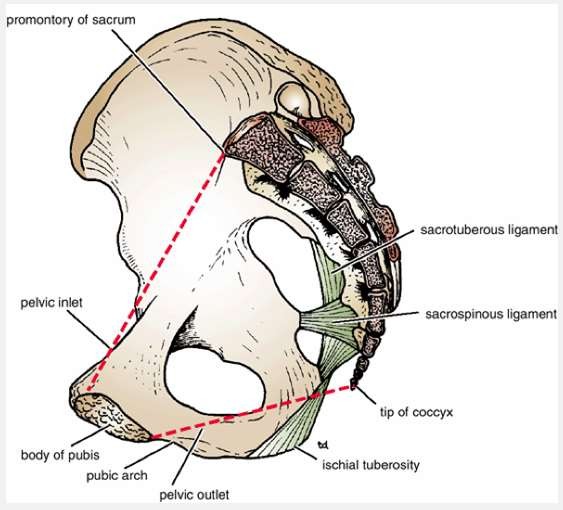 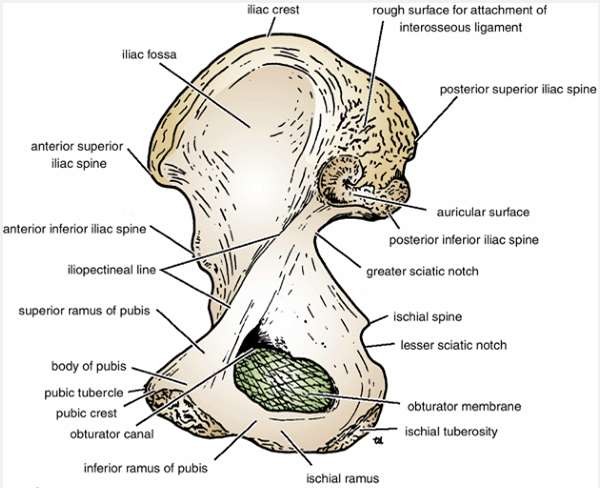 Lateral Pelvic Wall
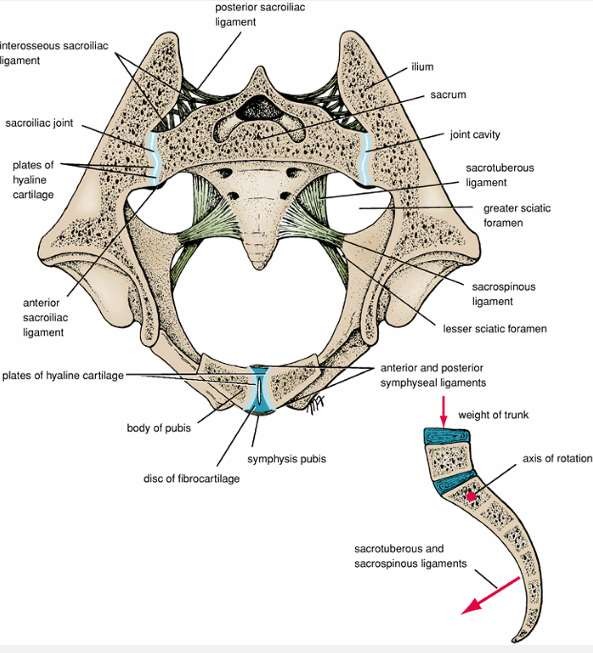 Sacrospinous Ligament
is strong and triangle shaped.

It is attached by its base to the lateral part of  the sacrum and coccyx and by its apex to the  spine of the ischium

The sacrotuberous and sacrospinous  ligaments prevent the lower end of the sacrum  and the coccyx from being rotated upward at  the sacroiliac joint by the weight of the body
59
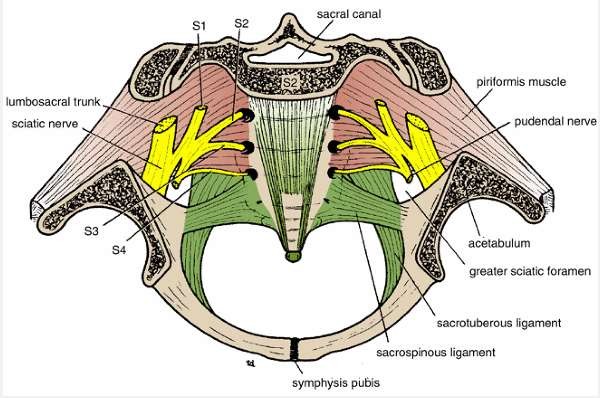 Dr. Aiman Al-Maathidy  Sunday 8 April 2022
Inferior Pelvic Wall, or Pelvic Floor
Sunday 8 April 2022
60
The floor of the pelvis supports the pelvic viscera and is formed by the pelvic diaphragm

The pelvic diaphragm is formed by the important levatores ani muscles and the
small coccygeus muscles and their covering fasciae
It is incomplete anteriorly to allow passage of the urethra in males and the urethra and
the vagina in females
Dr. Aiman Al-Maathidy
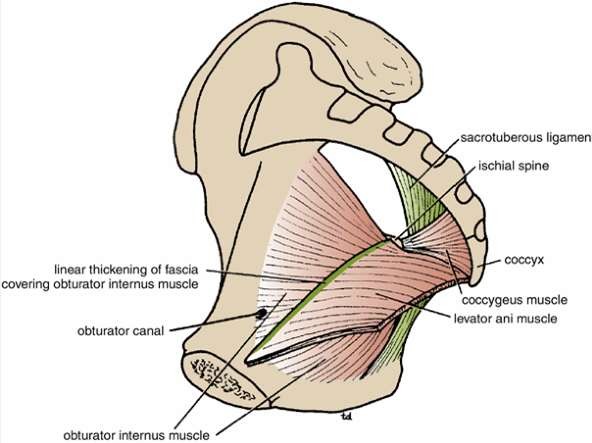 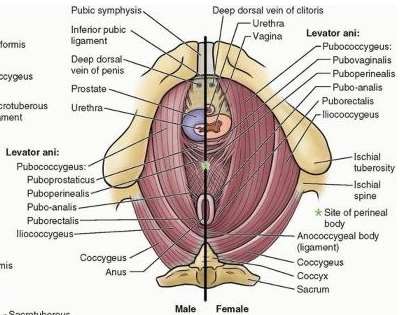 Sacroiliac Joints
Dr. Aiman Al-Maathidy  Sunday 8 April 2022
strong synovial joints.

formed between the auricular surfaces of  the sacrum and the iliac bones.

The sacrum carries the weight of the trunk.

The strong posterior and interosseous  sacroiliac ligaments suspend the sacrum  between the two iliac bones.

The anterior sacroiliac ligament is thin and  lies in front of the joint.
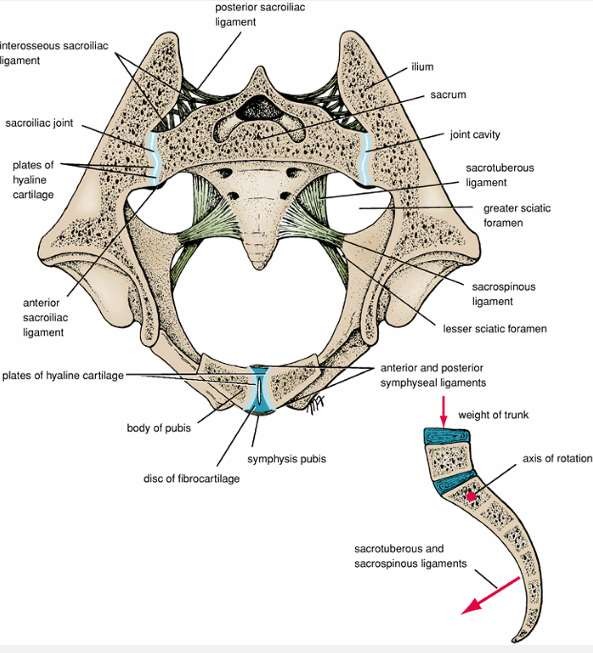 61
Movements
A small but limited amount of movement is possible at these joints. In older people, the  synovial cavity disappears and the joint becomes fibrosed. Their primary function is to  transmit the weight of the body from the vertebral column to the bony pelvis.
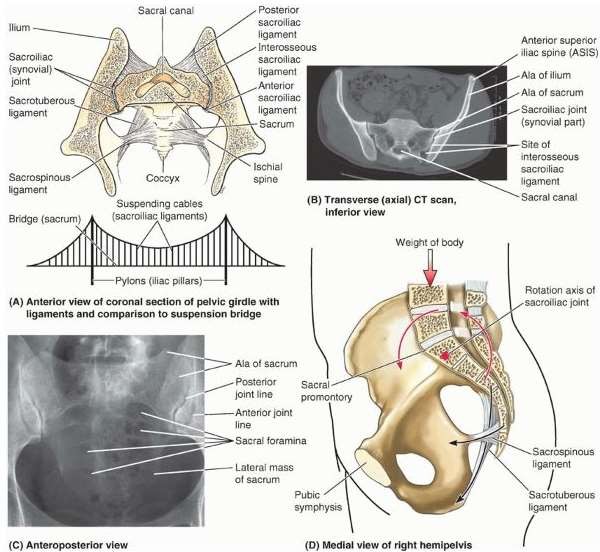 Dr. Aiman Al-Maathidy  Sunday 8 April 2022
62
Dr. Aiman Al-Maathidy
Sunday 8 April 2022
Symphysis Pubis
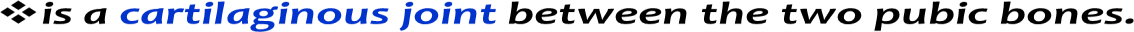 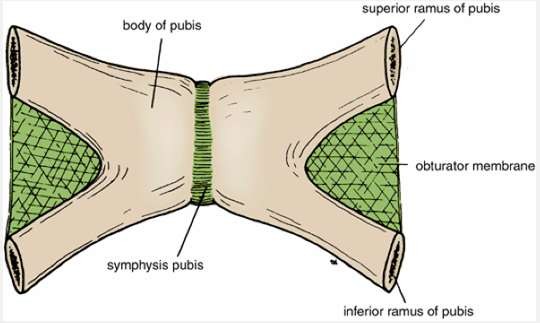 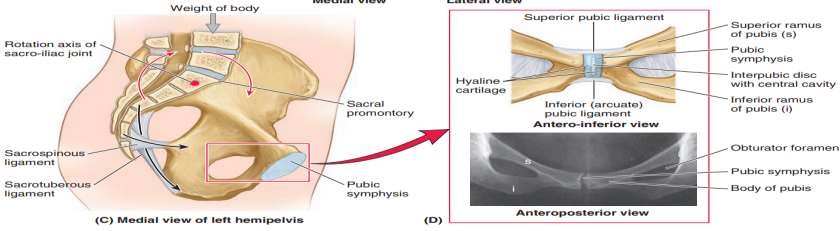 The articular surfaces are covered by a layer of hyaline cartilage and are connected  together by a fibrocartilaginous disc. The joint is surrounded by ligaments that extend  from one pubic bone to the other.
Movements
Almost no movement is possible at this joint.
63
Sacrococcygeal Joint
is a cartilaginous joint between the  bodies of the last sacral vertebra and  the first coccygeal vertebra.

The cornua of the sacrum and coccyx  are joined by ligaments.

Movements
Extensive flexion and extension are
possible at this joint
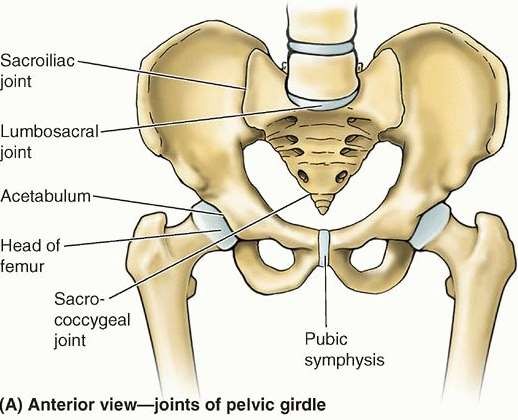 Sunday 8 April 2022
Dr. Aiman Al-Maathidy
64
UROGENITAL SYSTEM
THE PERINEUM

Dr. Aiman Qais Afar  Surgical Anatomist

College of Medicine /University Of	Mutah

Monday 9 April 2022
65
The Perineum
The cavity of the pelvis is divided by the pelvic diaphragm into the main pelvic cavity  above and the perineum below .
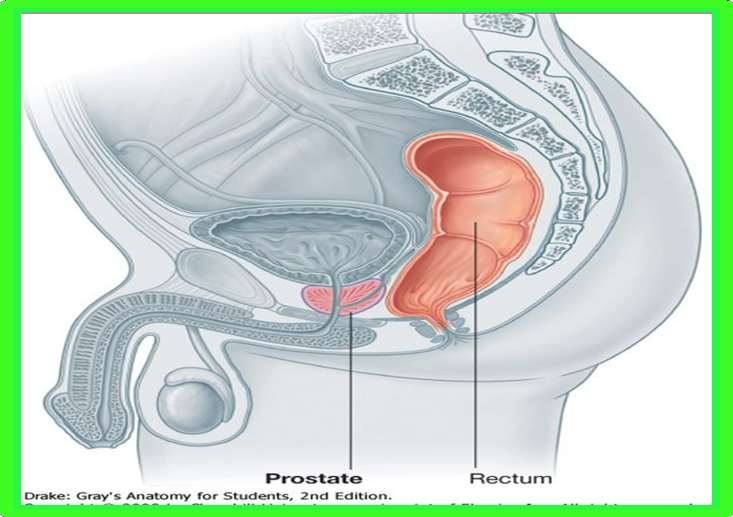 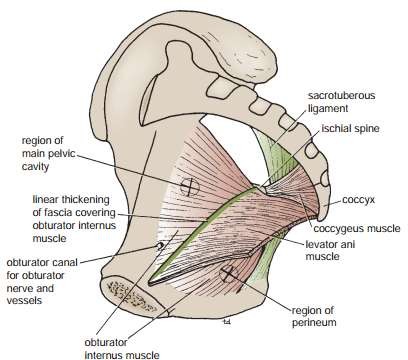 Monday 9 April 2022
Dr. Aiman Qais Al-Maathidy
66
The Perineum
Dr. Aiman Qais Al-Maathidy
Monday 9 April 2022
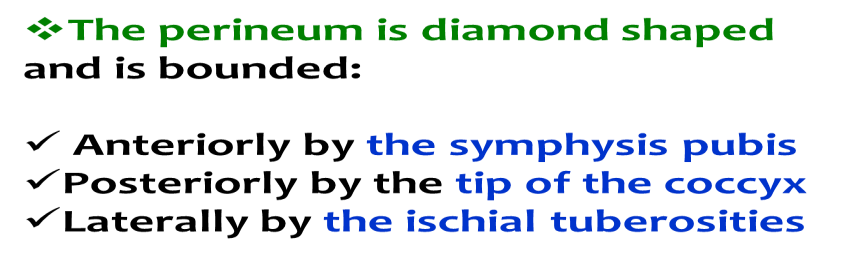 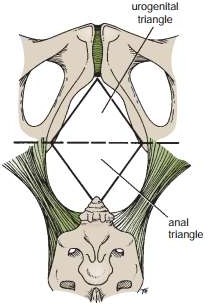 Diamond-shaped perineum divided by a  broken line into the:
Urogenital triangle
Anal triangle.
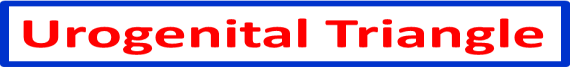 The Urogenital triangle is bounded in front by the pubic arch and laterally by the
ischial tuberosities
67
Urogenital Triangle
Superficial Fascia
Can be divided into a fatty layer and a  membranous layer.

The fatty layer (fascia of Camper) is  continuous with the fat of the ischiorectal fossa  and the superficial fascia of the thighs

In the scrotum, the fat is replaced by smooth  muscle the dartos muscle.

The dartos muscle contracts in response to  cold and reduces the surface area of the scrotal  skin
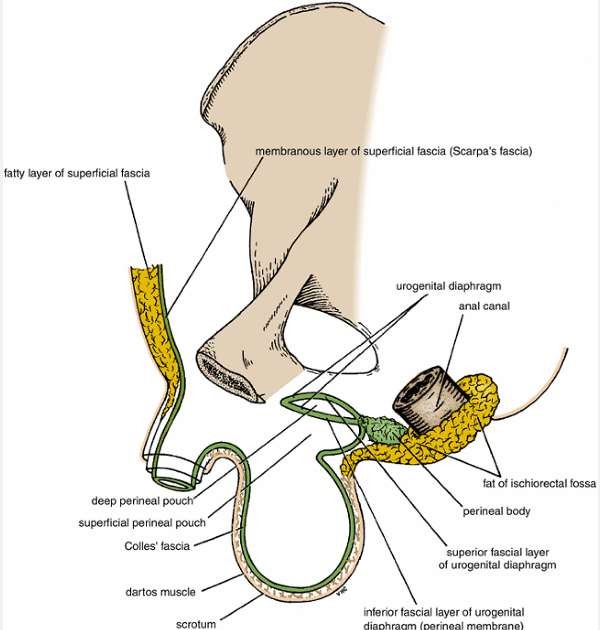 Monday 9 April 2022
Dr. Aiman Qais Al-Maathidy
69
Urogenital Triangle
Superficial Fascia
The membranous layer (Colles' fascia) is  attached:
Posteriorly to the posterior border of the  urogenital diaphragm
Laterally to the margins of the pubic arch
Anteriorly it is continuous with the  membranous layer of superficial fascia of the  anterior abdominal wall (Scarpa's fascia).
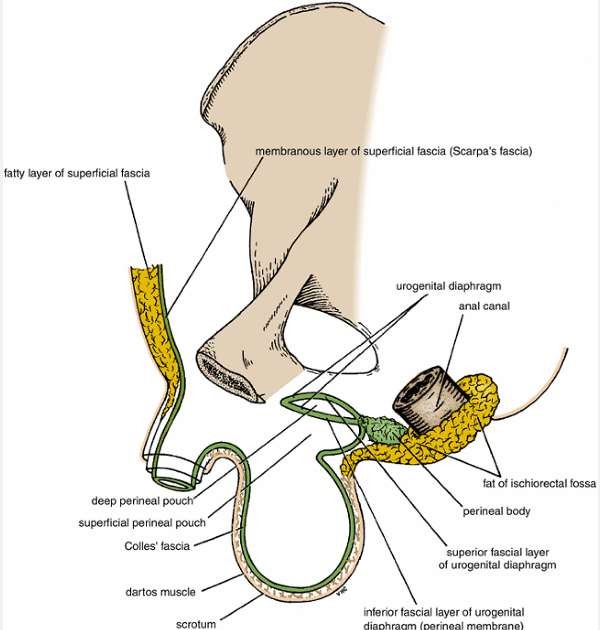 The fascia is continued over the penis (or clitoris) as a tubular sheath (Buck's  fascia) and Colle's Fascia in the scrotum
Monday 9 April 2022
Dr. Aiman Qais Al-Maathidy
70
Urogenital Diaphragm
Is a triangular musculofascial diaphragm situated in the anterior part of the  perineum
filling in the gap of the pubic arch
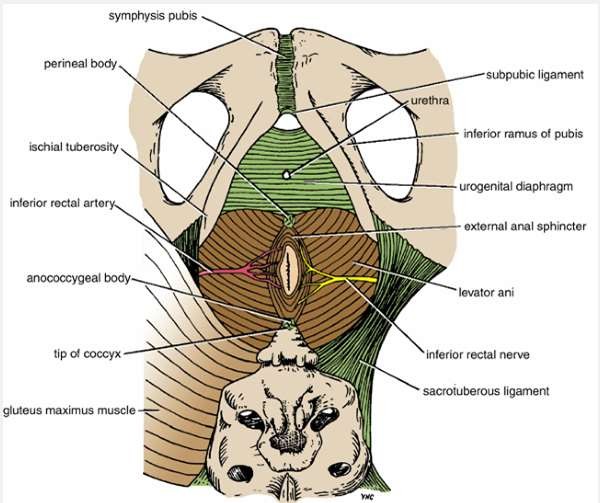 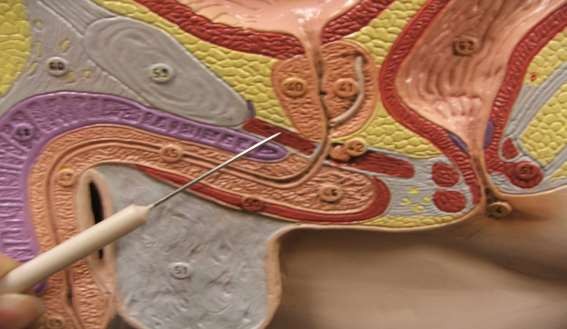 Dr. Aiman Qais Al-Maathidy  Monday 9 April 2022
70
Urogenital Diaphragm
It is formed by the sphincter urethrae and the deep transverse perineal muscles,  which are enclosed between a superior and an inferior layer of fascia of the Urogenital  diaphragm.

The inferior layer of fascia is often referred to as the perineal membrane.
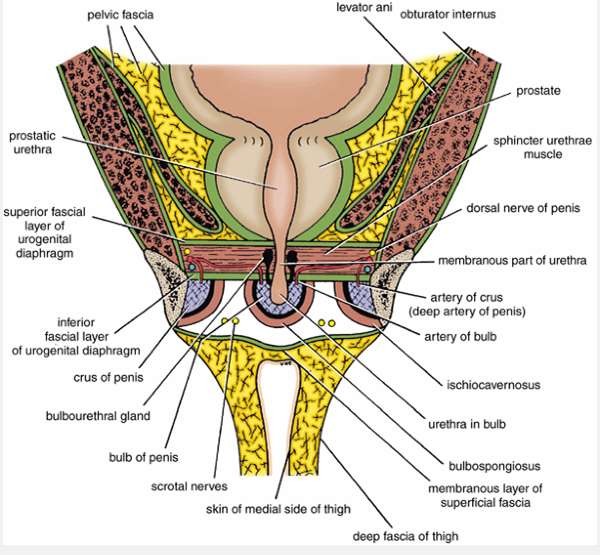 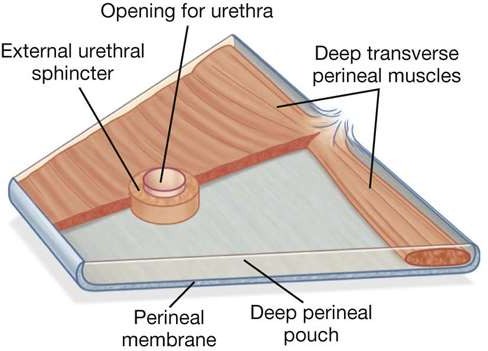 Monday 9 April 2022
Dr. Aiman Qais Al-Maathidy
71
Urogenital Diaphragm
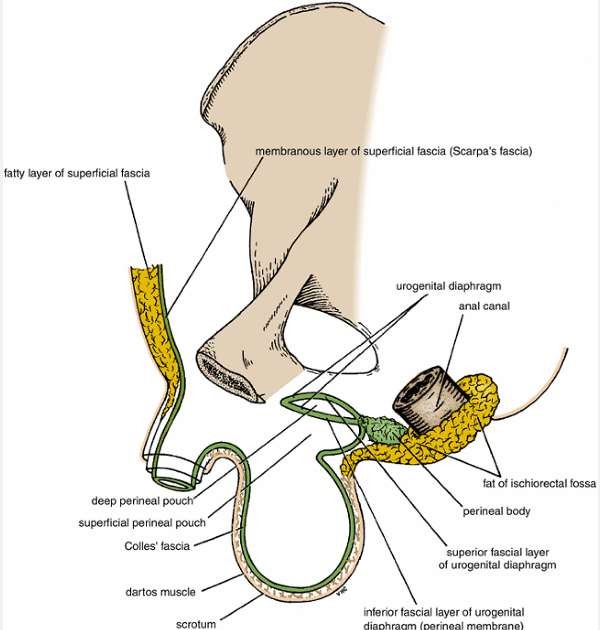 Anteriorly: the two layers of fascia fuse, leaving  a small gap beneath the symphysis pubis.
Posteriorly: the two layers of fascia fuse with  the membranous layer of the superficial fascia and  the perineal body
Laterally, the layers of fascia are attached to the
pubic arch.
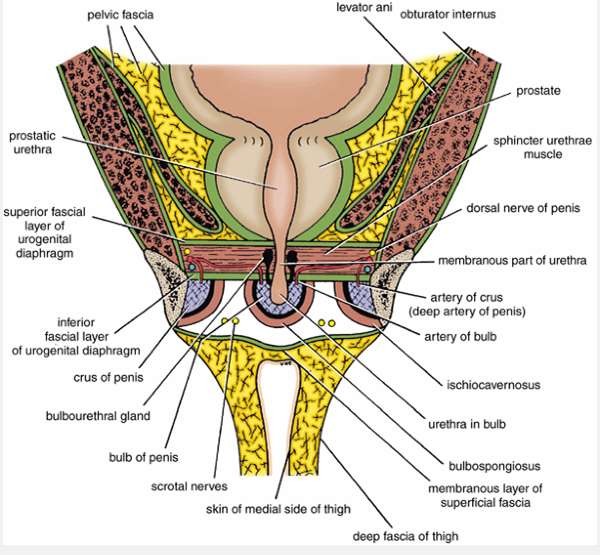 The closed space that is contained between the  superficial and deep layers of fascia is known as:
The deep perineal pouch.
Dr. Aiman Qais Al-Maathidy  Monday 9 April 2022
72
Contents of the Male Urogenital Triangle
In the male, the triangle contains the penis and scrotum.
Penis
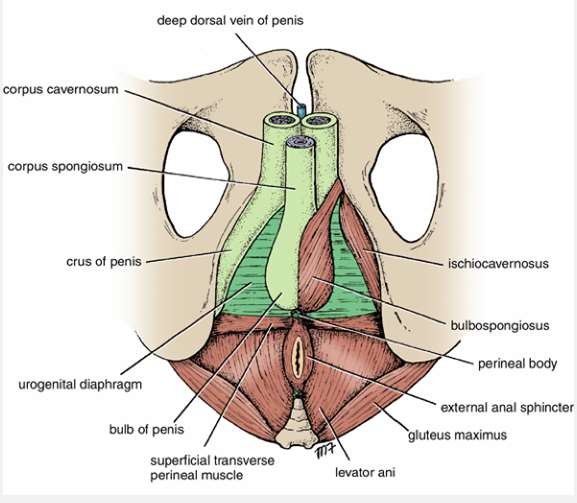 Root of the Penis
Is made up of three masses of erectile  tissue called the bulb of the penis and the  right and left crura of the penis

The bulb is situated in the midline and  is attached to the undersurface of the  urogenital diaphragm
It is traversed by the urethra and is covered on its outer surface by the  bulbospongiosus muscles
Monday 9 April 2022	Dr. Aiman Qais Al-Maathidy
73
Penis
Thursday 12 April 2022
Dr. Aiman Qais Al-Maathidy
74
Each crus is attached to the side of the pubic arch and is covered on its outer surface  by the ischiocavernosus muscle.
The bulb is continued forward into the body of the penis and forms the corpus  spongiosum
The two crura converge anteriorly and come to lie side by side in the dorsal part of  the body of the penis, forming the corpora cavernosa
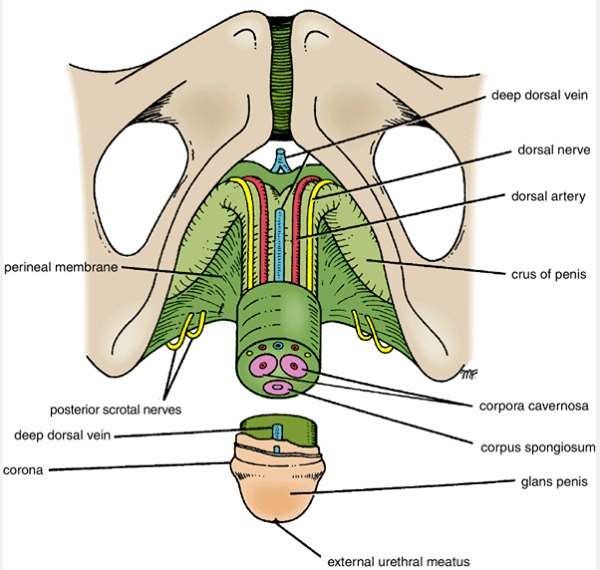 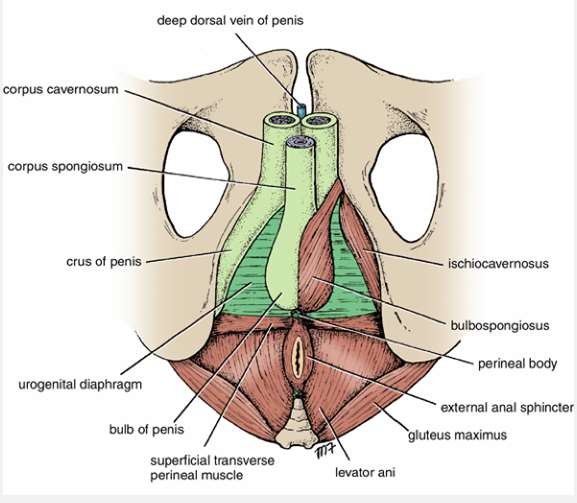 Penis
Body of the Penis

is essentially composed of three  cylinders of erectile tissue

The erectile tissue is made up of two  dorsally placed corpora cavernosa and

A single corpus spongiosum applied
to their ventral surface
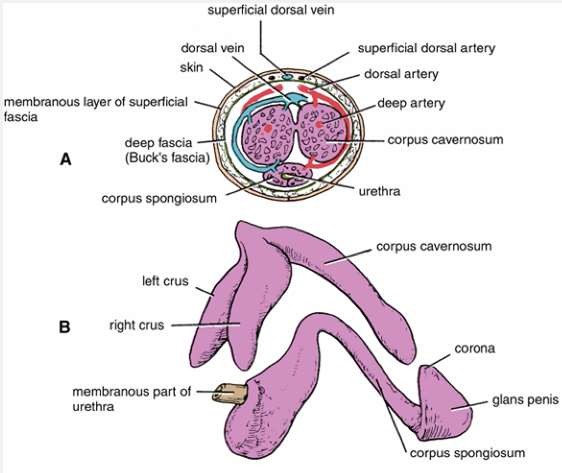 Thursday 12 April 2022
Dr. Aiman Qais Al-Maathidy
75
Dr. Aiman Qais Al-Maathidy
Thursday 12 April 2022
Penis
At its distal extremity, the corpus spongiosum expands to form the glans penis  which covers the distal ends of the corpora cavernosa.
On the tip of the glans penis is the slitlike orifice of the urethra, called the external  urethral meatus
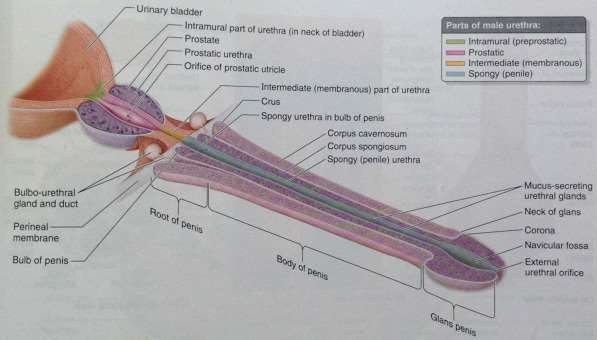 76
Penis
The prepuce or	foreskin is a hood like fold of skin that covers the glans.
It is connected to the glans just below the urethral orifice by a fold called the  frenulum.
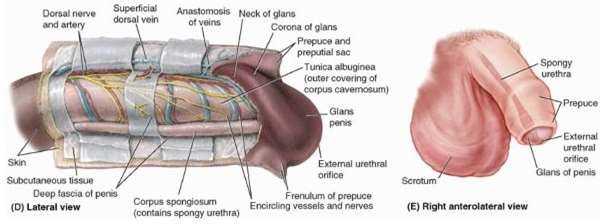 Thursday 12 April 2022
Dr. Aiman Qais Al-Maathidy
77
Penis
Arteries
The corpora cavernosa are supplied by the deep arteries of the penis
The corpus spongiosum is supplied by the artery of the bulb and dorsal artery of the peni  All the above arteries are branches of the internal pudendal artery.
Veins
The veins drain into the internal pudendal veins.
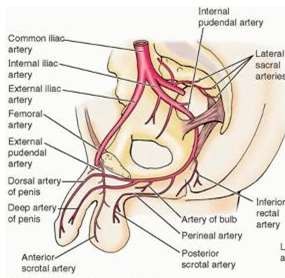 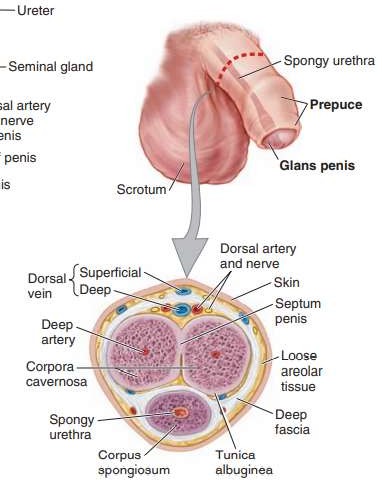 Dr. Aiman Qais Al-Maathidy  Thursday 12 April 2022
78
Scrotum
Dr. Aiman Qais Al-Maathidy  Thursday 12 April 2022
The scrotum is an outpouching of the lower part of the anterior abdominal wall and
contains
The wall of the scrotum has the following layers:
Skin
Superficial fascia; the dartos muscle, replaces the fatty ,
and Scarpa's fascia.	The (membranous layer) is now called Colles' fascia.
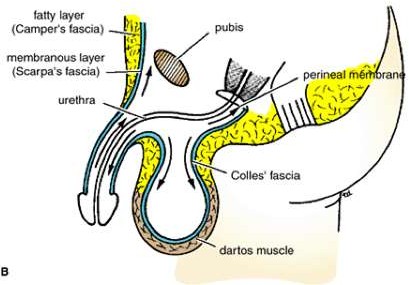 79
Scrotum
Dr. Aiman Qais Al-Maathidy
Thursday 12 April 2022
80
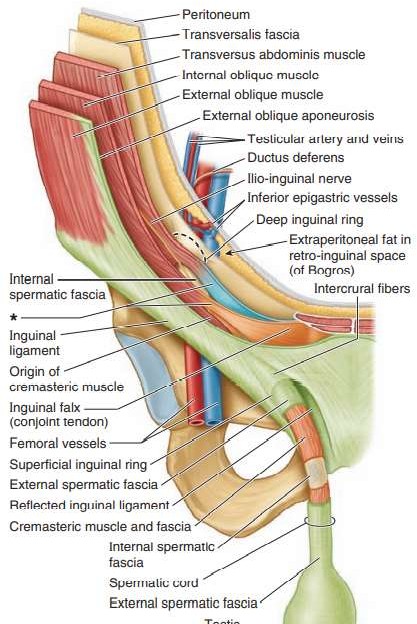 External spermatic fascia derived from the
external oblique

Cremasteric fascia derived from the internal  oblique

Internal spermatic fascia derived
from the fascia transversalis
Superficial Perineal Pouch
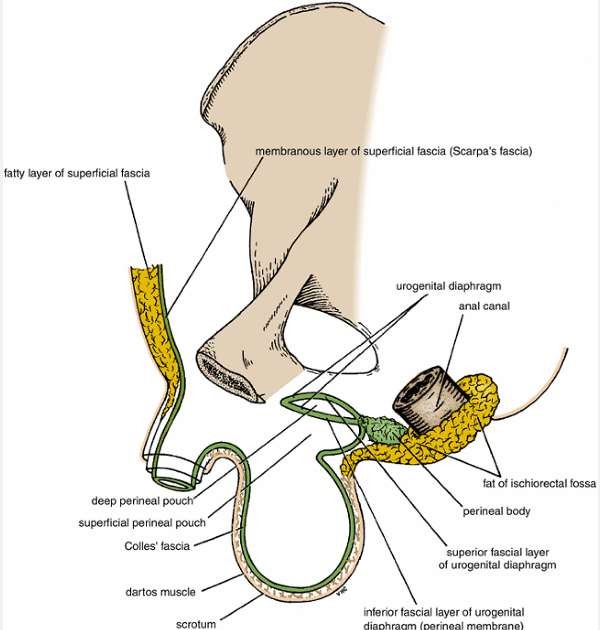 Is bounded below by the membranous layer of  superficial fascia and above by the urogenital  diaphragm .
It is closed behind by the fusion of its upper and  lower walls.
Laterally, it is closed by the attachment of the  membranous layer of superficial fascia and the  urogenital diaphragm to the margins of the pubic  arch .

Anteriorly, the space communicates freely with  the potential space lying between the superficial  fascia of the anterior abdominal wall and the  anterior abdominal muscles
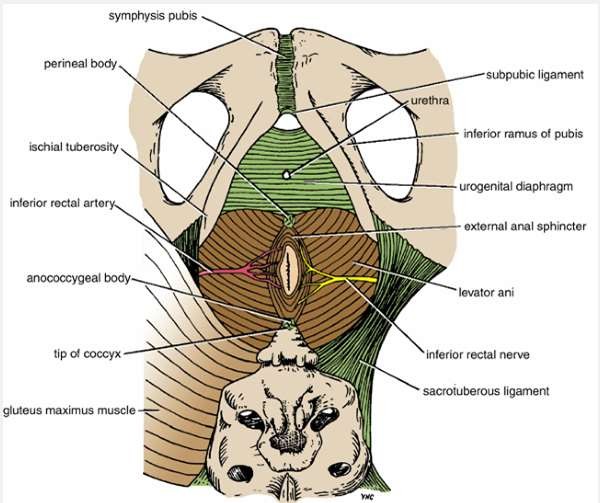 Dr. Aiman Qais Al-Maathidy  Monday 9 April 2022
81
Contents of the Superficial Perineal Pouch
In males, the superficial perineal pouch  contains the:
Root (bulb and crura) of the penis and  associated muscles (ischiocavernosus  and bulbospongiosus).

Proximal (bulbous) part of the spongy  urethra.

Superficial transverse perineal  muscles.

Deep perineal branches of the internal
pudendal vessels and pudendal nerves
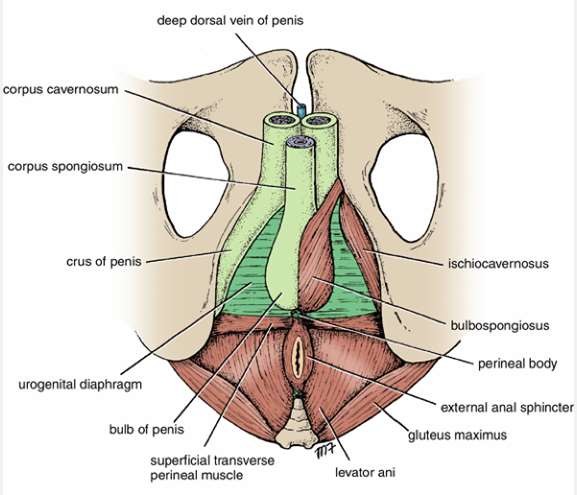 Monday 9 April 2022
Dr. Aiman Qais Al-Maathidy
82
Contents of the Superficial Perineal Pouch in the Male
The bulbospongiosus
Muscles: situated one on each side of the  midline. It compress the penile urethra  and empty it of residual urine or semen.

Ischiocavernosus muscles:
cover the crus penis on each side

The action of each muscle is to compress  the crus penis and assist in the process of  erection of the penis.
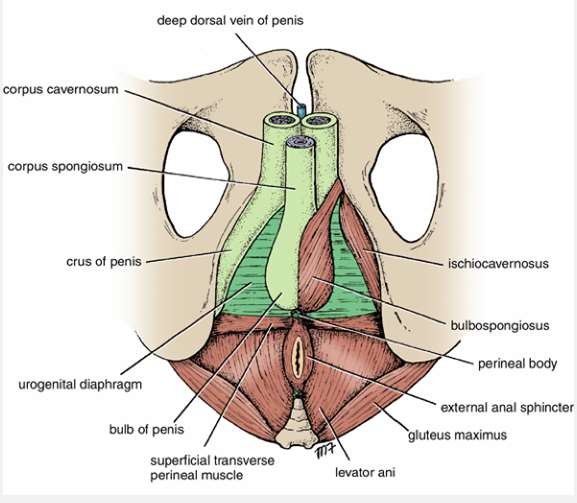 Monday 9 April 2022
Dr. Aiman Qais Al-Maathidy
83
Contents of the Superficial Perineal Pouch in the Male
Superficial Transverse Perineal Muscles
Lie in the posterior part of the superficial perineal pouch
Each muscle arises from the ischial ramus and is inserted into the perineal body.
The function of these muscles is to fix the perineal body in the center of the
perineum.
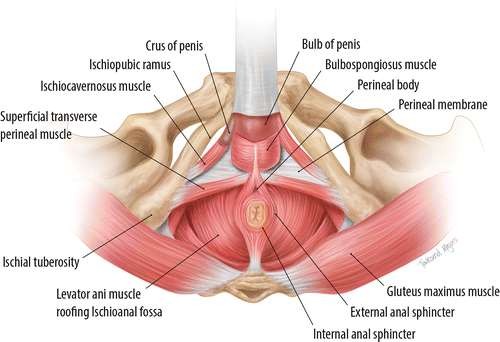 Dr. Aiman Qais Al-Maathidy  Monday 9 April 2022
85
Contents of the Superficial Perineal Pouch in the Male
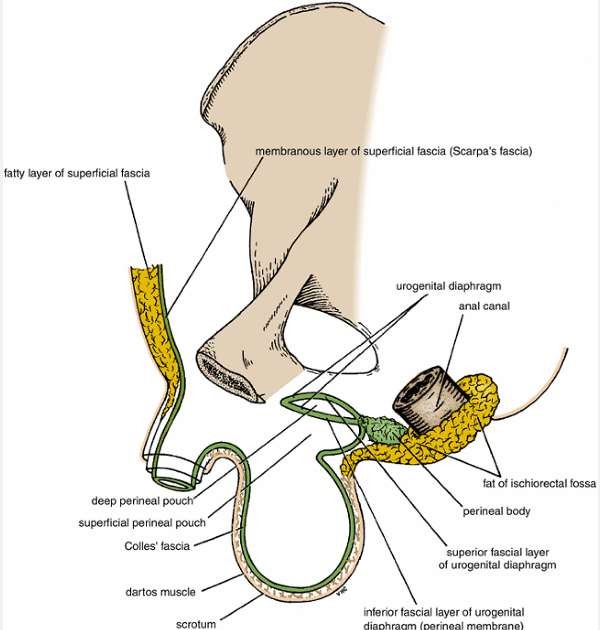 Perineal Body
This small mass of fibrous tissue is attached to the  center of the posterior margin of the Urogenital  Diaphragm

It serves as a point of attachment for the following  muscles: External anal sphincter, bulbospongiosus  muscle, and superficial transverse perineal muscles


Perineal Branch of the Pudendal Nerve
On each side it terminates in the superficial perineal  pouch by supplying the muscles and skin.
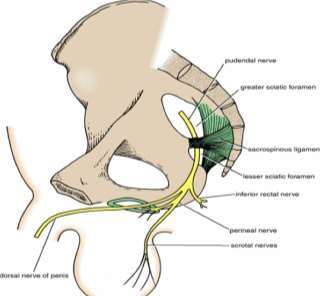 Monday 9 April 2022
Dr. Aiman Qais Al-Maathidy
86
Contents of the Deep Perineal Pouch in the Male
1 Membranous part of the urethra

2 The sphincter urethrae

3 The bulbourethral glands

4 The deep transverse perineal muscles

5 The internal pudendal vessels and their
branches

6 The dorsal nerves of the penis
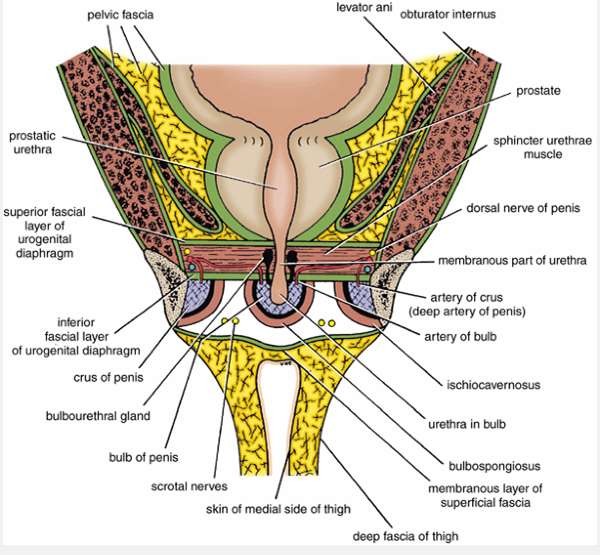 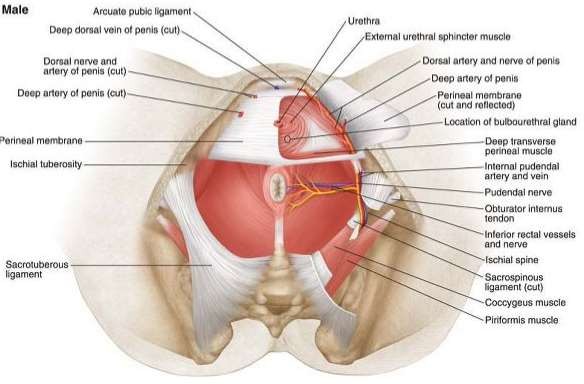 86
Dr. Aiman Qais Al-Maathidy  Monday 9 April 2022
Contents of the Deep Perineal Pouch in the Male
1 Membranous Part of the Urethra
It is about 0.5 in. (1.3 cm) long and lies  within the urogenital diaphragm,  surrounded by the sphincter urethrae  muscle

it is continuous above with the  prostatic urethra and below with the  penile urethra.

It is the shortest and least dilatable  part of the urethra
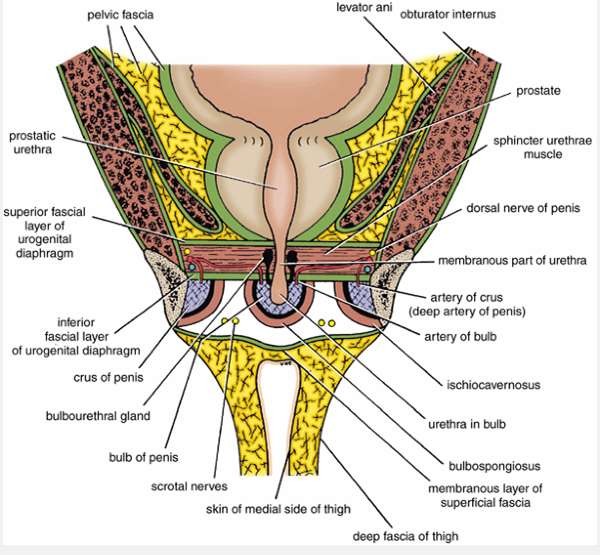 Monday 9 April 2022
Dr. Aiman Qais Al-Maathidy
87
Contents of the Deep Perineal Pouch in the Male
2 Sphincter Urethrae Muscle
Surrounds the urethra in the deep perineal pouch. It arises from the pubic arch on the
two sides and passes medially to encircle the urethra
Dr. Aiman Qais Al-Maathidy  Monday 9 April 2022
Action
The muscle compresses the  membranous part of the  urethra and relaxes during  micturition.
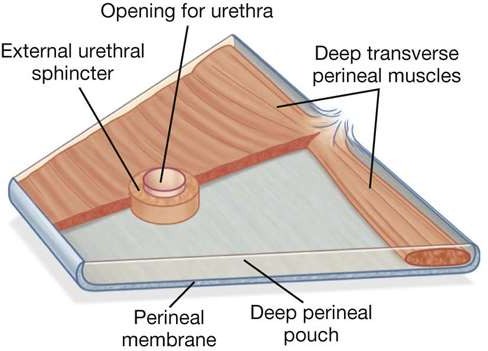 It is the means by which  micturition can be voluntarily  stopped
88
Contents of the Deep Perineal Pouch in the Male
3 Bulbourethral Glands:
Are two small glands that lie beneath the sphincter urethrae muscle . Their ducts  pierce the perineal membrane (inferior fascial layer of the Urogenital diaphragm) and  enter the penile portion of the urethra.
The secretion is poured into the urethra as a result of erotic stimulation
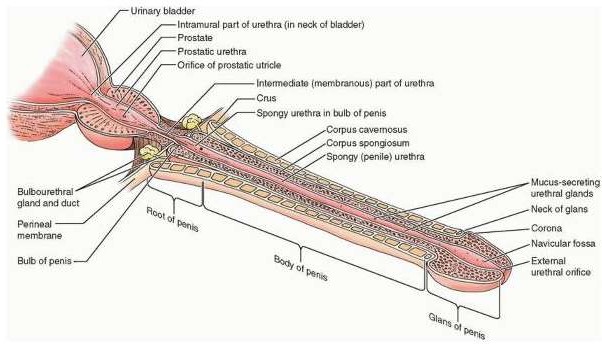 Dr. Aiman Qais Al-Maathidy  Monday 9 April 2022
89
Contents of the Deep Perineal Pouch in the Male
4 Deep Transverse Perineal Muscles
Lie posterior to the sphincter urethrae muscle.
Each muscle arises from the ischial ramus and passes medially to be inserted into  the perineal body. These muscles are clinically unimportant
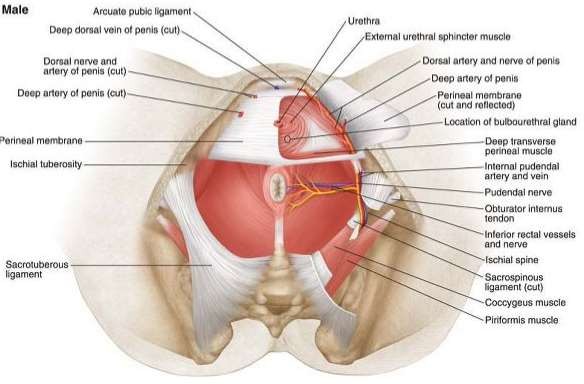 Dr. Aiman Qais Al-Maathidy  Monday 9 April 2022
90
Contents of the Deep Perineal Pouch in the Male
5 Internal Pudendal Artery
6 Dorsal Nerve of the Penis
The dorsal nerve of the penis on each side passes forward through the deep perineal
Dr. Aiman Qais Al-Maathidy  Monday 9 April 2022
91
pouch and supplies the skin of the penis
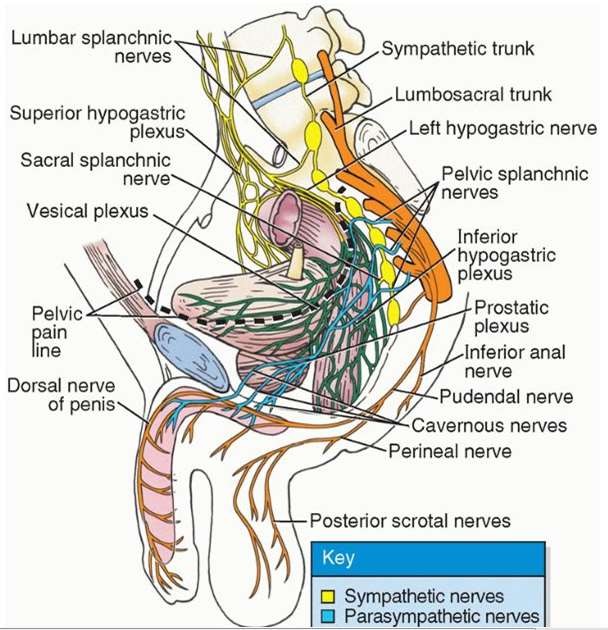 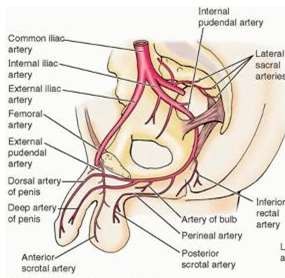 92
Dr. Aiman Qais Al-Maathidy
Monday 9 April 2022
Female Urogenital Triangle
In the female, the triangle contains the external genitalia and the orifices of the  urethra and the vagina
Contents of the Female Urogenital Triangle
Clitoris
The clitoris, which  corresponds to the penis in  the male, is situated at the  apex of the vestibule  anteriorly.
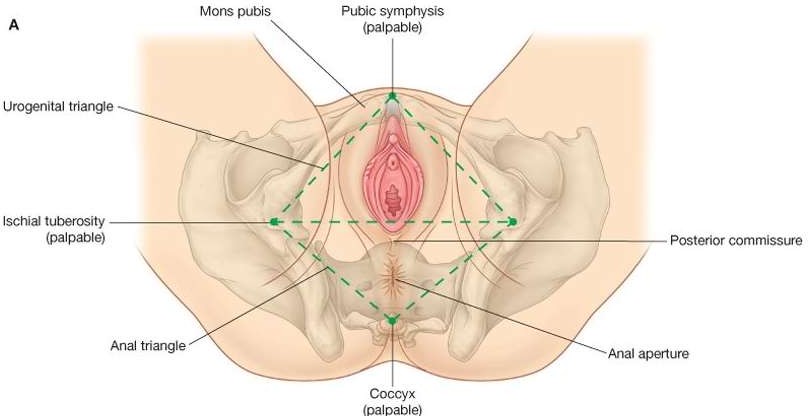 It has a structure similar to the penis.
The glans of the clitoris is partly hidden by the prepuce.
Contents of the Female Urogenital Triangle
Root of the Clitoris
is made up of three masses of erectile
tissue called:
The bulb of the vestibule and
The right and left crura of the clitoris

The bulb of the vestibule corresponds to  the bulb of the penis, but because of the  presence of the vagina, it is divided into  two halves
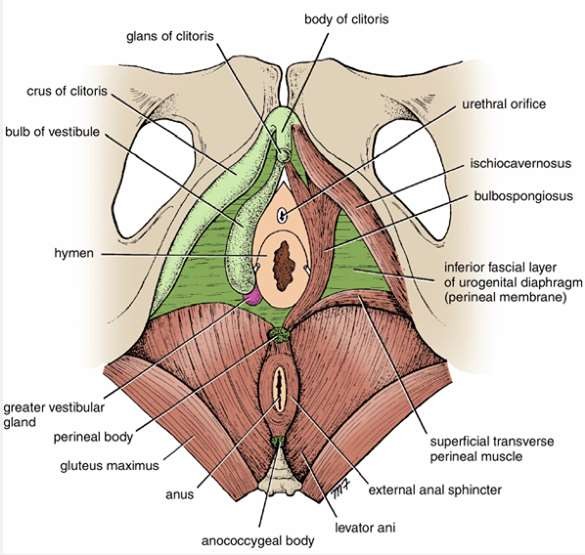 It is attached to the undersurface of the Urogenital diaphragm and is covered by the  bulbospongiosus muscles.
Monday 9 April 2022	Dr. Aiman Qais Al-Maathidy	93
Contents of the Female Urogenital Triangle
The crura of the clitoris :
Dr. Aiman Qais Al-Maathidy
correspond to the crura of the penis and become the corpora cavernosa anteriorly.
Each remains separate and is covered by an ischiocavernosus muscle .
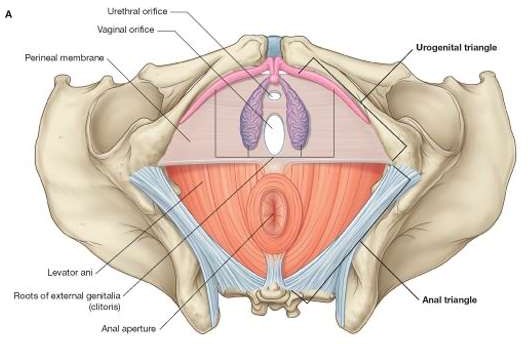 Monday 9 April 2022
94
Contents of the Female Urogenital Triangle
Body of the Clitoris  Consists of the two corpora  cavernosa
The corpus spongiosum contain of  the small amount of erectile tissue

Glans of the Clitoris
Is a small mass of erectile tissue that
caps the body of the clitoris.

It is provided with numerous sensory  endings.
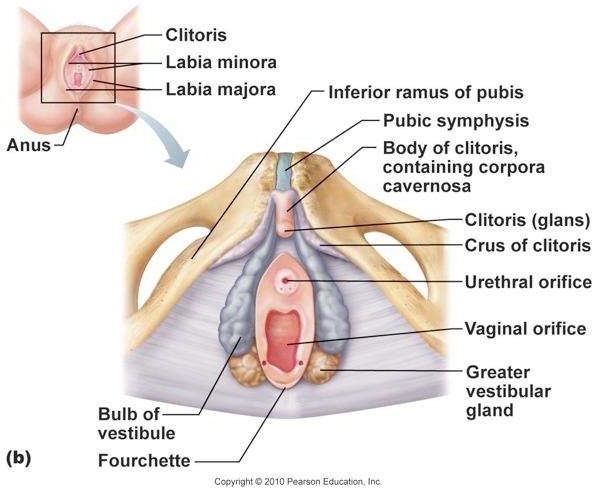 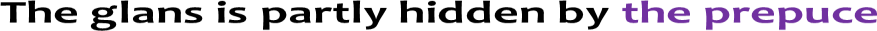 Monday 9 April 2022
Dr. Aiman Qais Al-Maathidy
95
Contents of the Superficial Perineal Pouch in the Female
Contains structures forming :
The root of the clitoris and the muscles that cover them, namely, the
bulbospongiosus muscles and the ischiocavernosus muscles .
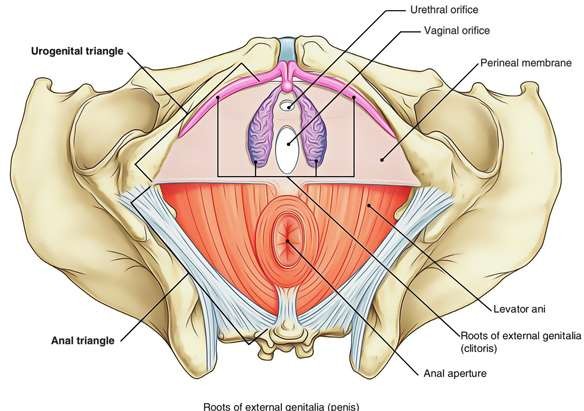 Dr. Aiman Qais Al-Maathidy
96
Monday 9 April 2022
Bulbospongiosus Muscle
Dr. Aiman Qais Al-Maathidy  Monday 9 April 2022
Surrounds the orifice of the vagina and covers the vestibular bulbs.
Its fibers extend forward to gain attachment to the corpora cavernosa of the clitoris.
It reduces the size of the vaginal orifice and…..
Compresses the deep dorsal vein of the clitoris, thereby assisting in the mechanism of  erection in the clitoris
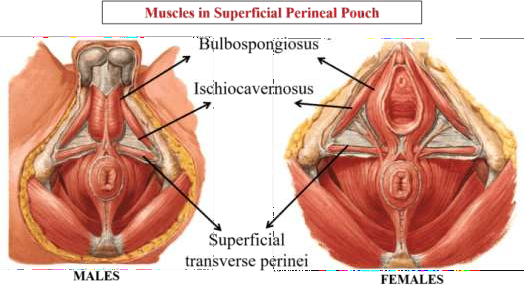 97
Ischiocavernosus Muscle
The ischiocavernosus muscle on  each side covers the crus of the  clitoris.
Contraction of this muscle assists in causing
the erection of the clitoris
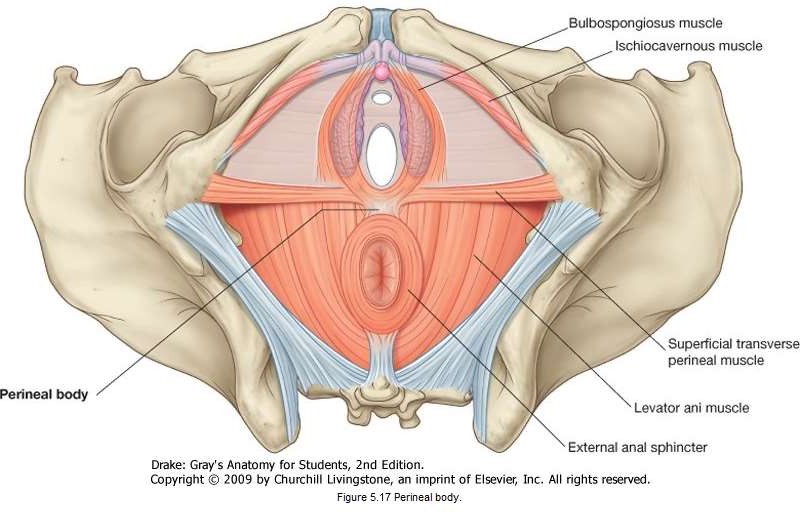 Monday 9 April 2022
Dr. Aiman Qais Al-Maathidy
98
Dr. Aiman Qais Al-Maathidy
Monday 9 April 2022
Perineal Body
99
The perineal body is larger than that of the male and is clinically important.
It is a wedge-shaped mass of fibrous tissue situated between the lower end of the
vagina and the anal canal


It is the point of attachment of  many perineal muscles including  the levatores ani muscles

the latter assist the perineal body  in supporting the posterior wall of  the vagina
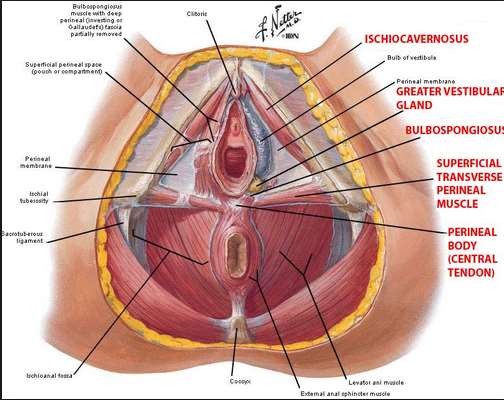 Paraurethral Glands
The paraurethral glands, which correspond to the prostate in the male
Open into the vestibule by small ducts on either side of the urethral orifice
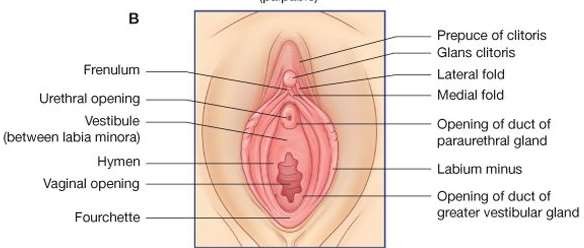 Dr. Aiman Qais Al-Maathidy  Monday 9 April 2022
100
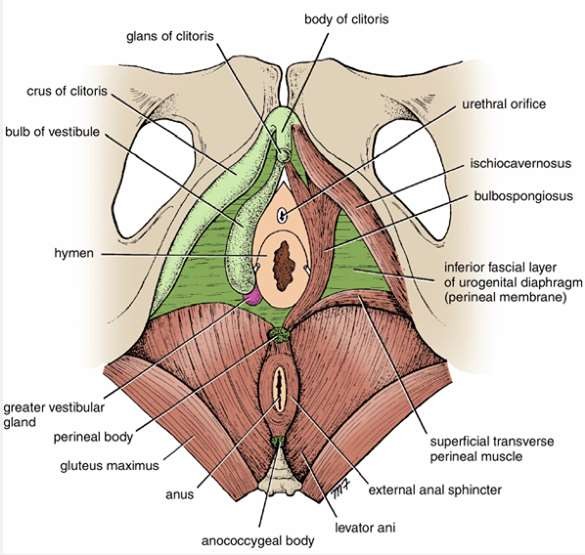 Greater Vestibular Glands
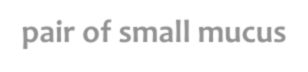 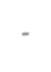 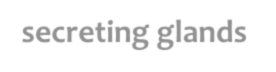 Are a pair of small mucus-secreting glands  that lie under cover of the posterior parts of  the bulb of the vestibule and the labia majora

Each drains its secretion into the vestibule by  a small duct, which opens into the groove  between the hymen and the posterior part of  the labium minus

These glands secrete a lubricating mucus  during sexual intercourse
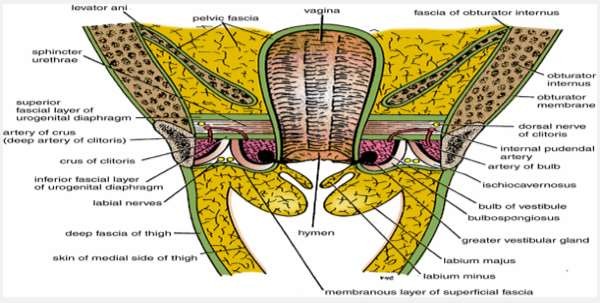 Monday 9 April 2022
Dr. Aiman Qais Al-Maathidy
101
Contents of the Deep Perineal Pouch in the Female
Contains:
1 Part of the urethra
Dr. Aiman Qais Al-Maathidy
Monday 9 April 2022
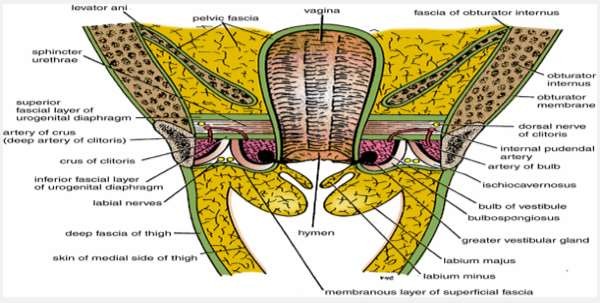 2 Part of the vagina

3 The sphincter urethrae which is pierced by
the urethra and the vagina
102
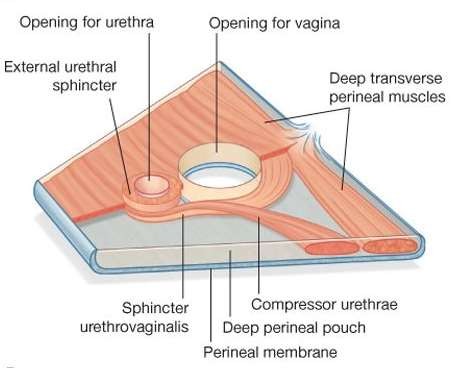 4 The deep transverse perineal muscles
5 The internal pudendal vessels and their
branches; and
6 The dorsal nerves of the clitoris.
UROGENITAL SYSTEM
THE URINARY BLADDER& URETHRA

Dr. Aiman Qais Afar  Surgical Anatomist
College of Medicine / University of	Mutah  Wednesday 11 May 2022
103
Dr. Aiman Al- Maathidy  Wednesday 11 May 2022
104
Urinary Bladder
** Site:
1- During childhood, it is an abdominal organ because the pelvis is narrow.  2- At puberty, it lies in the pelvic cavity when empty.
When the bladder is distended, it raises upwards above the upper border of the  symphysis pubis and comes into direct contact with the anterior abdominal
wall.
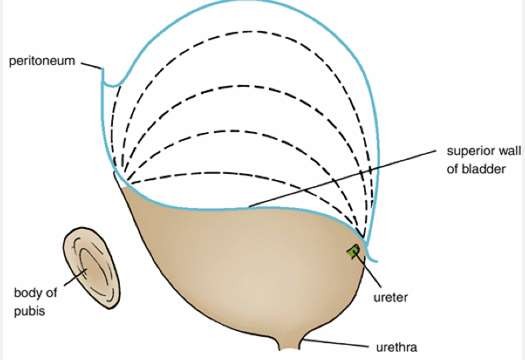 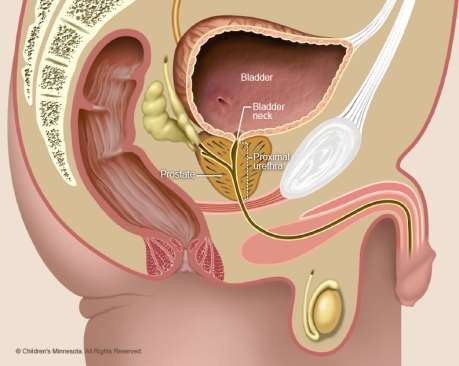 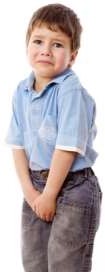 Urinary Bladder
** Size: the average capacity of the bladder is 250 cc but it can accommodate up to 500
cc of urine without discomfort.

** Shape and surfaces:
- When the bladder is  hardened in situ, it has
the	shape	of	a	four-
sided pyramid.
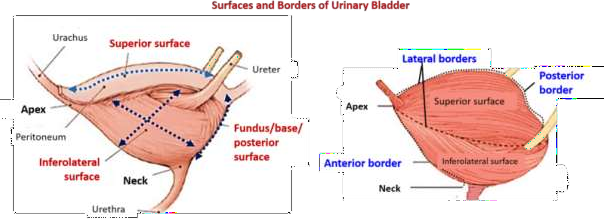 It	has	4	surfaces, superior, posterior (base) and right and left inferior-
lateral.
4 anWgednleesdsay,11aMnayt2e02r2 ior (apex), inferior (nDre. Acimkan)A,l-aMnaadthid2y  posterior-superior.
105
Urinary Bladder
106
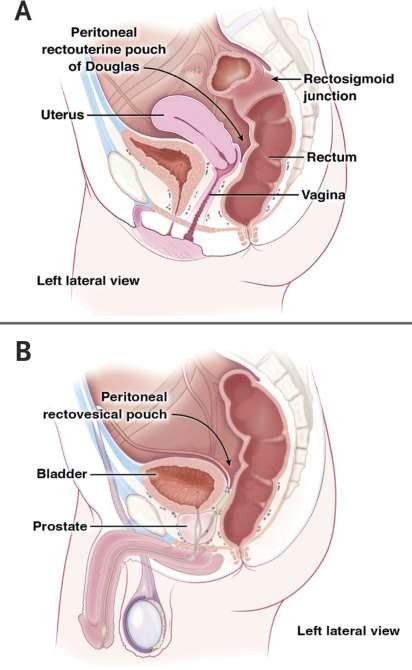 ** Peritoneal covering:
a-	In	male	the	peritoneum	covers	the
superior	surface	and	upper	part	of	the  base.
-	The	reflection	of	the	peritoneum	from
the rectum to the upper part of the base  forming the recto-vesical pouch.
b- In female only the superior surface is
covered by peritoneum.
- The reflection of the peritoneum from the  uterus to the superior surface of the bladder  forming the utero-vesical pouch.
Wednesday 11 May 2022	Dr. Aiman Al- Maathidy
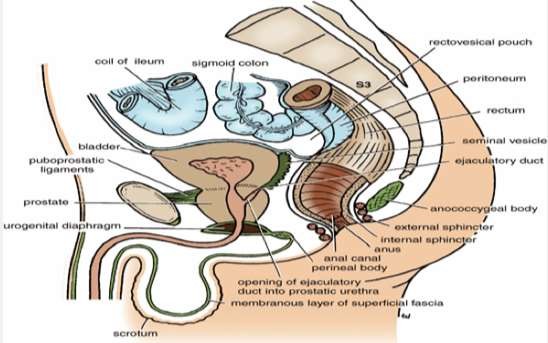 Urinary Bladder
** Relations of the urinary bladder:
A- Relations of the surfaces
1- Superior surface: is covered by peritoneum

a- In male: It is related to
Sigmoid colon.
Coils of small intestine.

b- In female: It is related to
Anterior surface of the  uterus.
Coils of small intestine.
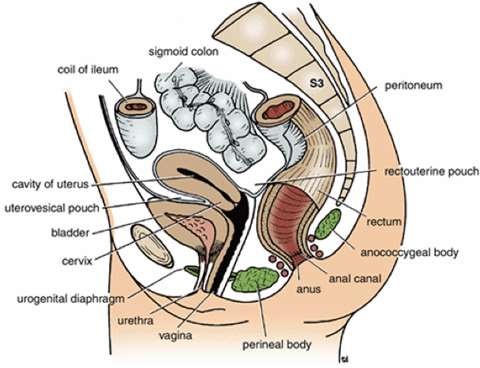 Dr. Aiman Al- Maathidy
Wednesday 11 May 2022
108
Urinary Bladder
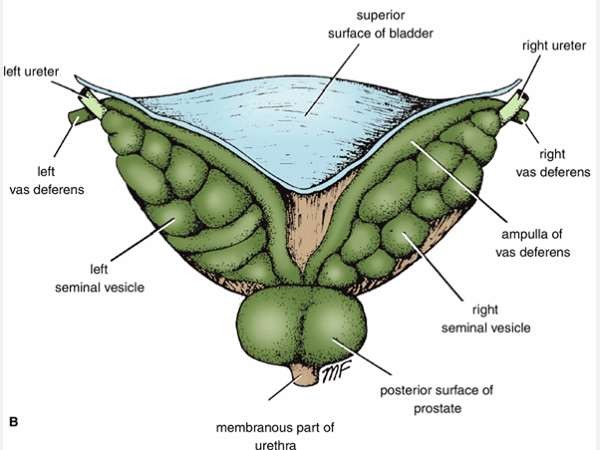 2- Base (posterior surface) of the urinary bladder;  a- In male:
1-	The	upper	part	is	covered	by	peritoneum	of	the
rectovesical pouch containing coils of small intestine.


2	-	The	lower	part	is	related	to	the
rectum separated from it by
2 Seminal vesicles.
2 Ampulla of the vas deference.
2 Ejaculatory ducts.
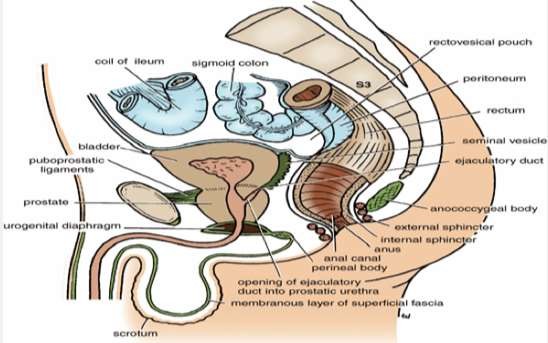 Dr. Aiman Al- Maathidy
Wednesday 11 May 2022
109
Urinary Bladder
b- In female: has no peritoneal covering
It is related to the rectum separated from it by
Cervix of the uterus.
Anterior wall of the vagina.
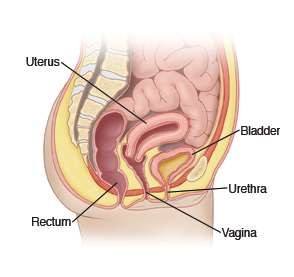 Dr. Aiman Al- Maathidy
Wednesday 11 May 2022
109
Urinary Bladder
Two Inferolateral surfaces: have no peritoneal covering and related to;  1- Retropubic pad of fat.
Obturator internus muscle.
Levator ani muscle.
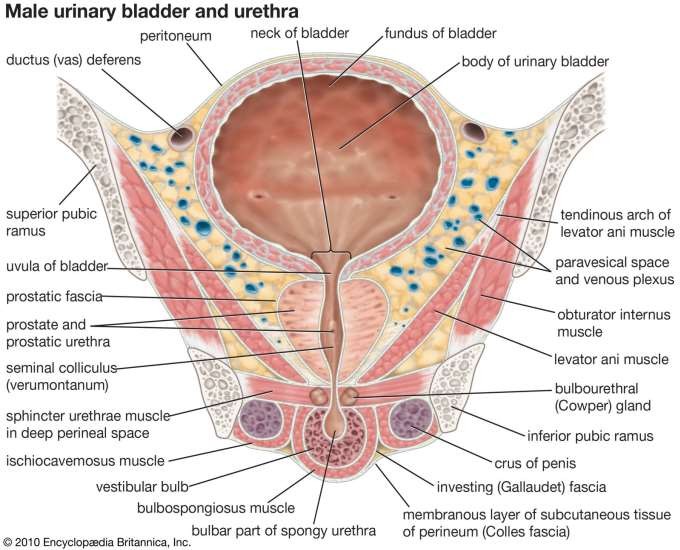 1
1
0
Dr. Aiman Al- Maathidy
Wednesday 11 May 2022
Urinary Bladder
11
1
Dr. Aiman Al- Maathidy  Wednesday 11 May 2022
B- Relations of the angles:
1- Apex:
It is directed anteriorly and lies behind the upper border of the symphysis pubis.
It is continuous with the umbilicus by a median umbilical ligament.
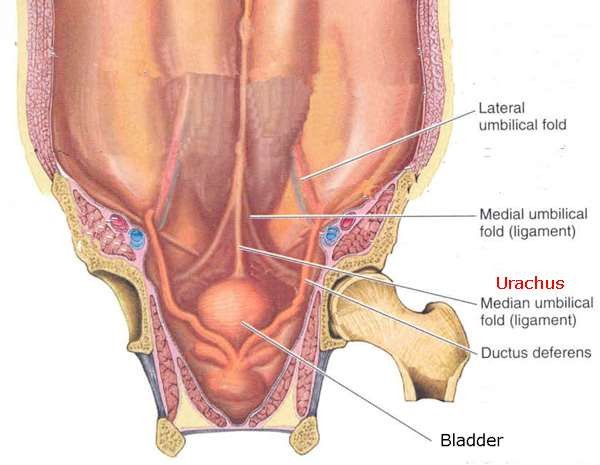 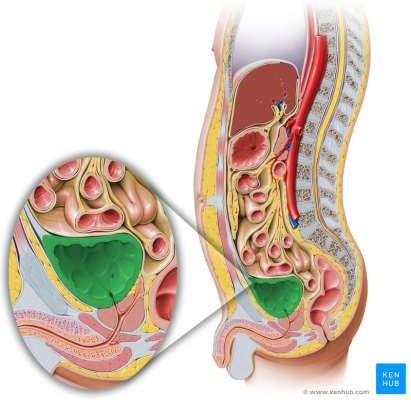 Urinary Bladder
2- Neck (inferior angle):
It lies 1.5 inches behind the lower part of the symphysis pubis.
It is pierced by internal urethral orifice.  a- In male:
Inferiorly; it rests on the base of the prostate glan
Anteriorly; attached to the pubo-prostatic ligamen
Posteriorly, related to the ejaculatory duct.
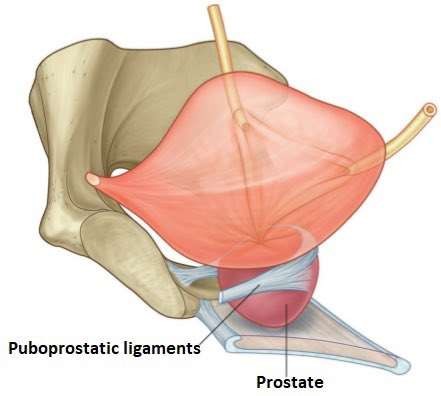 d.
t.
Wednesday 11 May 2022
Dr. Aiman Al- Maathidy
112
Urinary Bladder
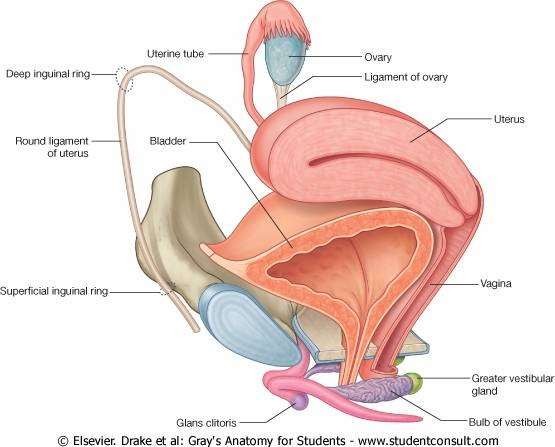 b- In female:
Inferiorly; it rests on the pelvic fasica.
Anteriorly, attached to the pubo-vesical ligament.
Posteriorly, related to the anterior wall of the vagina.  3- Postero-superior angles receive the ureters.
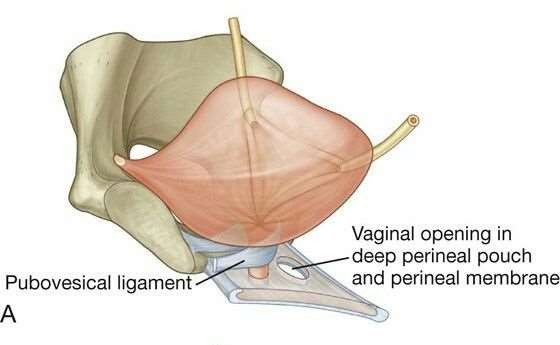 Dr. Aiman Al- Maathidy  Wednesday 11 May 2022
113
Urinary Bladder
Dr. Aiman Al- Maathidy  Wednesday 11 May 2022
114
** Interior (mucosa) of the bladder:
It is lined by transitional epithelium and shows folds except the trigone.
Trigone (mesodermal in origin)
This is a triangular area on the posterior wall of the bladder wall.
It is bound by 3 lines connecting the 2 ureteric orifices and the internal urethral orific
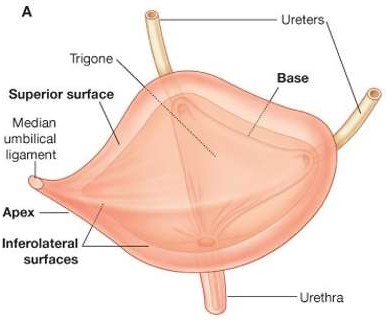 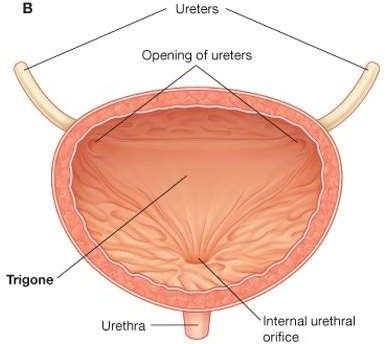 Urinary Bladder
lnterureteric ridge between the 2 ureteric orifices, forms the base of the trigone.
Internal urethral meatus is situated at the apex of the trigone.
In	male,	Uvula	of	the	bladder	is	a	slight	elevation	behind	the	internal	urethral  meatus. It is produced by the median lobe of the prostate.
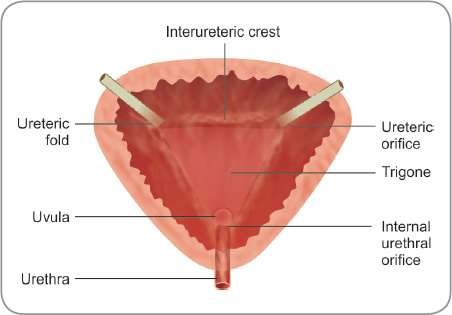 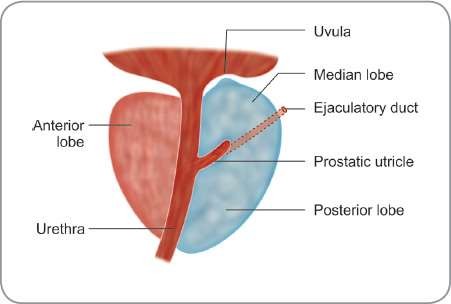 The	mucosa	of	trigone	is	smooth,	vascular,	elastic,	and  sWeendnsesidtaiyv11eM.ay 2022					Dr. Aiman Al- Maathidy
115
Urinary Bladder
** Ligaments of the urinary bladder:
A- True ligaments;
Median	umbilical	ligament	(oblitrated	urachus)	extending	from	the	apex	to	the
umbilicus.


Two	medial	umbilical	ligaments,  obliterated umbilical arteries.
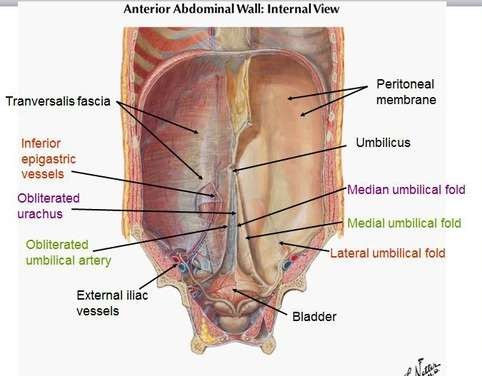 Wednesday 11 May 2022
Dr. Aiman Al- Maathidy
116
Urinary Bladder
3- Two Lateral true ligaments extend from the side of the bladder to the side of the  p4-ePlvoiss.terior true ligament extends from the bladder to the sacrum.
5- Pubo-postatic (male) Pubo-vesical (female) ligament; from the back of the pubis  to the neck of the bladder.
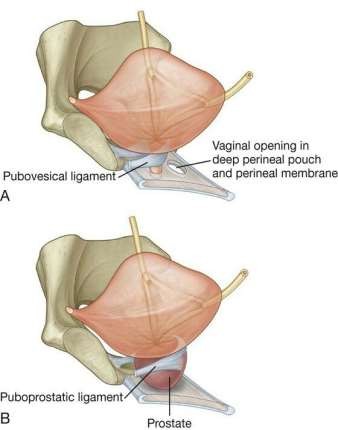 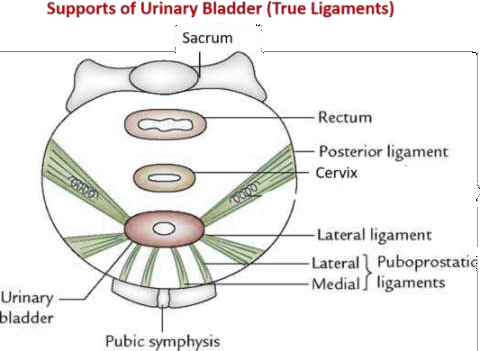 Dr. Aiman Al- Maathidy  Wednesday 11 May 2022
117
Urinary Bladder
B-	False	ligaments;	made	of
ligaments.
Median umbilical fold.
Two medial umbilical folds.
Two lateral false ligaments.  4- Posterior false ligament.
the	peritoneal	folds	covering	the	true
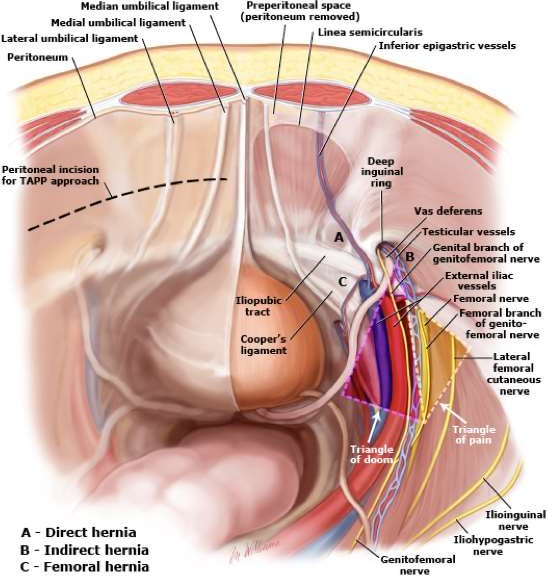 Dr. Aiman Al- Maathidy  Wednesday 11 May 2022
118
Dr. Aiman Al- Maathidy  Wednesday 11 May 2022
Urinary Bladder
11
9
** Blood supply:
* Arterial supply:
Superior vesical artery (patent part of the umbilical artery).
Inferior vesical artery (in male) or vaginal and uterine arteries (in female) from the  anterior division of the internal iliac artery.
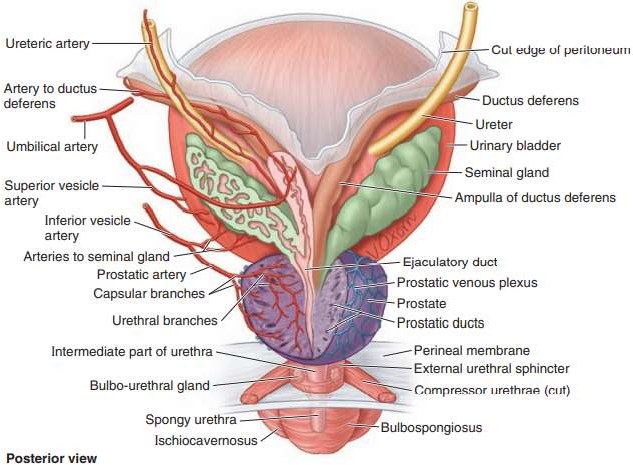 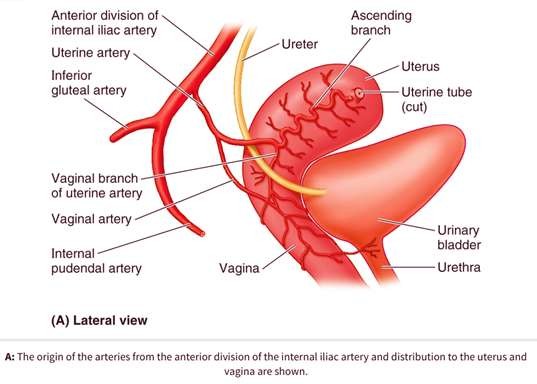 Urinary Bladder
Venous drainage: The veins form a venous plexus; then drain into the internal iliac
vein.
** Lymphatic drainage:
Mostly into the external iliac lymph nodes.
Partly Into the internal iliac, and common iliac ly
mph nodes.
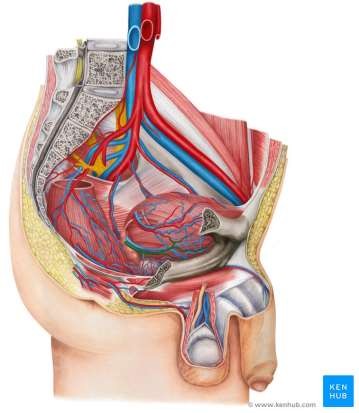 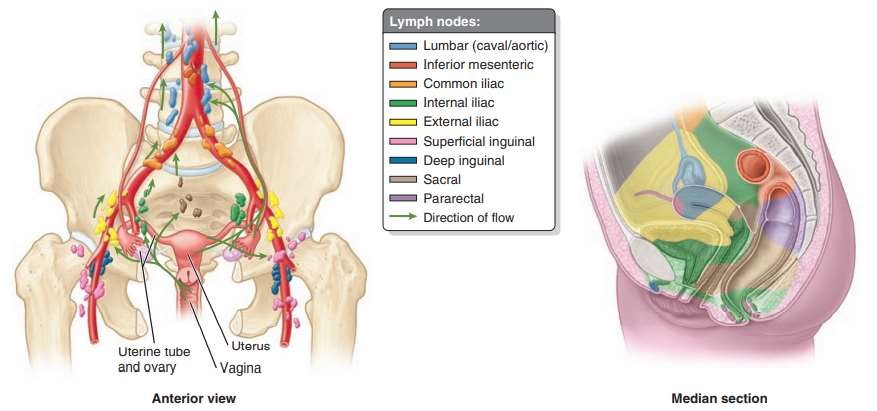 12
0
WedWneedsdnaeysd1a1yM11ayA2p0r2il22022
DDrr.. AAiimmaann AAll- MMaaaatthhiiddyy
Urinary Bladder
** Nerve supply:
a- Sympathetic from T11, 12 and L 1, 2 segments of the spinal cord.
- It is inhibitory to the muscle wall and motor to the sphincter.  b- Parasympathetic from S 2, 3, 4.
- It is motor to the muscle wall and inhibitory to the sphincter (micturation).
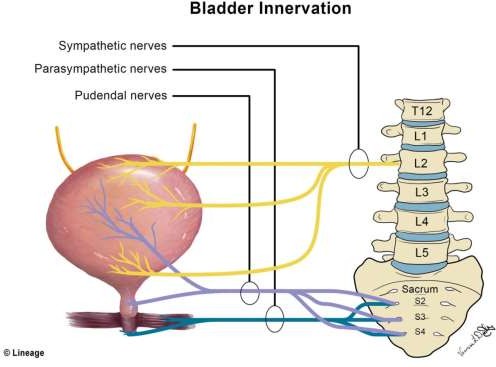 121
Wednesday 11 May 2022
Dr. Aiman Al- Maathidy
Female Urethra
Dr. Aiman Al- Maathidy  Wednesday 11 May 2022
122
The female urethra is very short, about 4 cm long.
It is wider and more dilatable than the male urethra.
It begins from the bladder neck at the internal urethral orifice, and descends  downwards and forwards, traversing the deep perineal pouch.
It opens by the external urethral orifice into the vestibule of the vagina.
It is surrounded by an internal urethral sphincter.
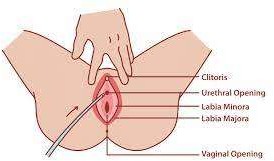 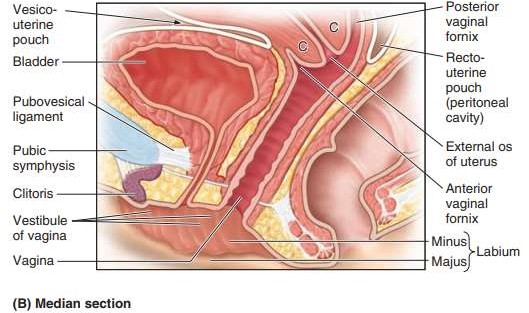 Male Urethra
Dr. Aiman Al- Maathidy  Wednesday 11 May 2022
12
3
** Begins, from internal urethral orifice in the urinary bladder.
** Ends: external urethral orifice at the tip of the glans penis.
- The narrowest point in the whole male urethra
** Length: It is about 20 cm long.
** Divisions (parts): It is divided into 3 parts
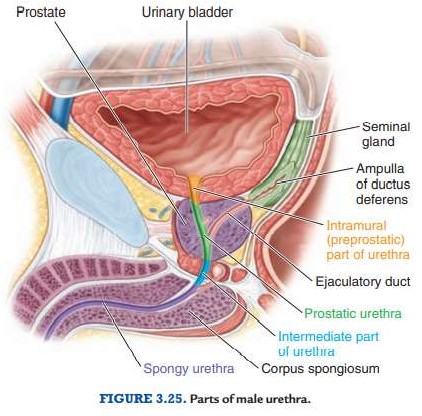 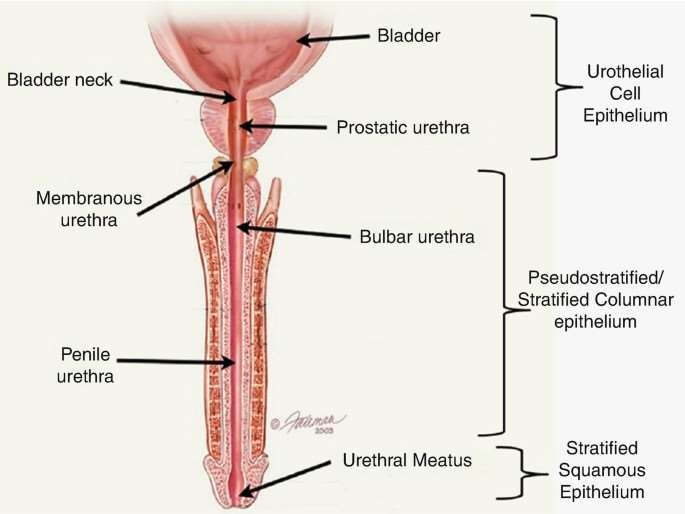 Male Urethra
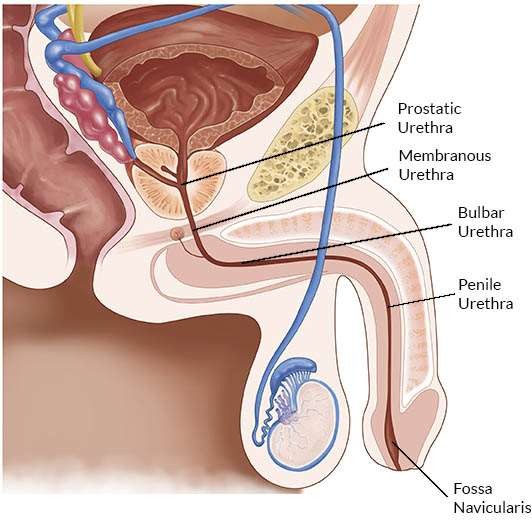 Prostatic Urethra: about 3 cm long

It pierces the base of the prostate and  exits from its apex.

It	is	the	widest	and	most	dilatable  division of the male urethra.

It	lies	nearer	the	anterior	surfaces	of  the prostate.
Wednesday 11 May 2022
Dr. Aiman Al- Maathidy
125
Male Urethra
The posterior wall presents a number of features.
Urethral crest: a median longitudinal elevation.
Prostatic sinuses: shallow grooves around the urehral crest receiving the opening of  the prostatic glands.
Seminal colliculus is a swelling in the  middle of the urethral crest  showing 3 openings;
a. The opening of the prostatic  utricle (homologue the uterus in
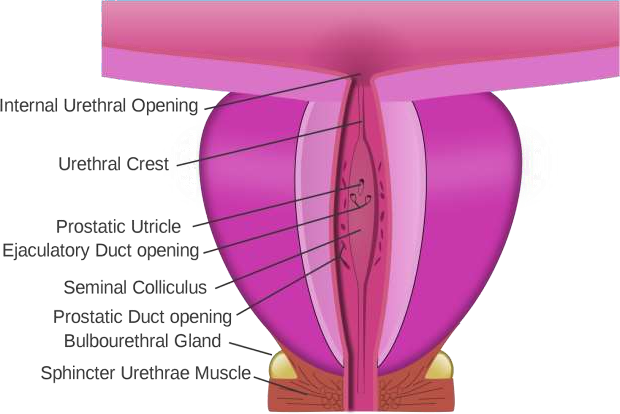 female).
b.	2	lateral	openings  ejaculatory ducts.
of	the
Wednesday 11 May 2022
Dr. Aiman Al- Maathidy
126
Male Urethra
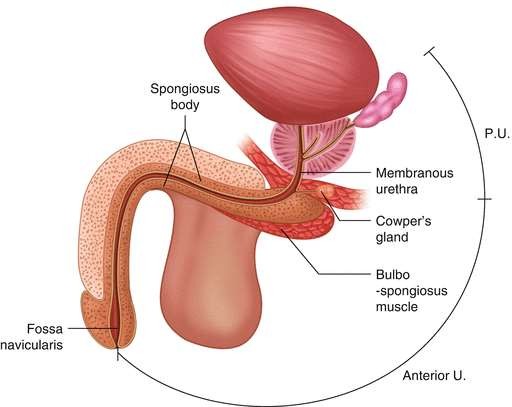 Membranous Urethra: about 1.3 cm long
It is the narrowest division of the mal urethra.
It traverses deep perineal pouch.
It is surrounded by the sphincter of the urethra.

Spongy (Penile) Urethra about 15 cm long
It	transverses	the	bulb	of	the	penis	and
corpus spongiosum.
It presents 2 dilatation
a.	Intrabulbar fossa, at its beginning in the bulb.
b- Fossa terminalis (navicularis) at its termination in the
glans.
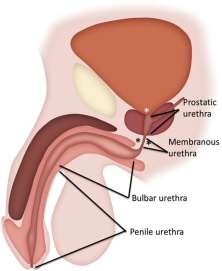 Wednesday 11 May 2022
Dr. Aiman Al- Maathidy
127
Dr. Aiman Al- Maathidy
Wednesday 11 May 2022
Male Urethra
127
** Urethral sphincters:
1- Internal urethral sphincter (sphincter vesicae).
- It surrounds the neck of the bladder and the prostatic urethra above the opening of  the ejaculatory ducts.
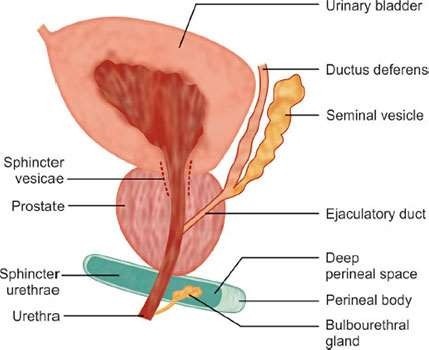 It is smooth muscle fibers.

It	is	involuntary	and
autonomic fibers.
supplied	by
It prevents reflux of the semen into the
urinary bladder.
Dr. Aiman Al- Maathidy
Wednesday 11 May 2022
12
8
Male Urethra
2- External urethral sphincter (sphincter urethrae)
It surrounds the membranous urethra in the deep perineal pouch.
It is a striated muscle fibers.
It is voluntary and supplied by the perineal branch of the pudendal nerve.
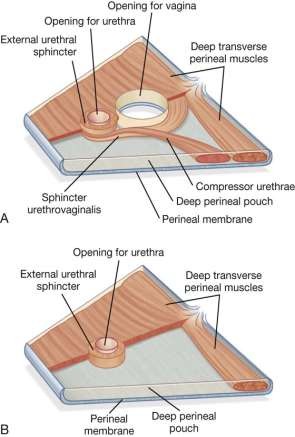 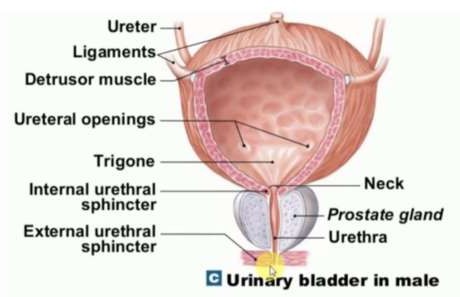 Male Urethra
** Lymphatic drainage
1- The prostatic and membranous parts drain into the internal iliac lymph nodes.
2 - The penile (spongy) urethra drains into the deep inguinal lymph nodes.
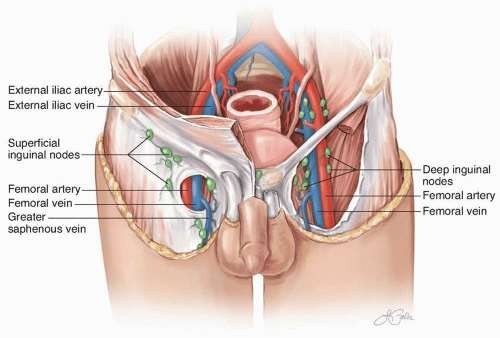 Dr. Aiman Al- Maathidy
Wednesday 11 May 2022
129
Dr. Yousef Lab
Uterus
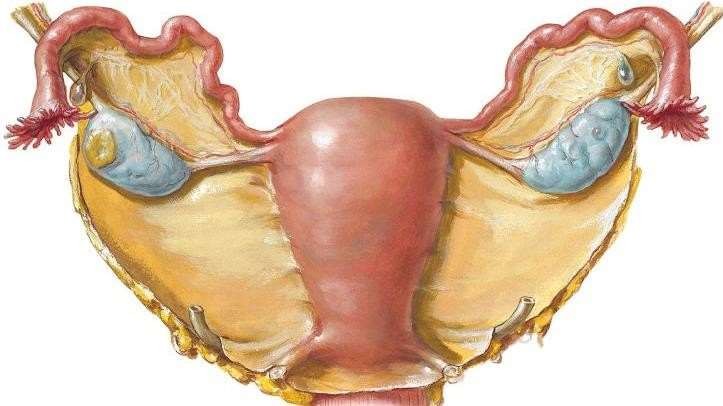 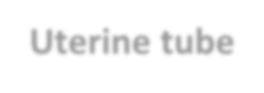 Uterine tube
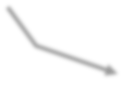 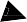 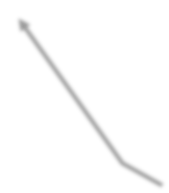 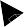 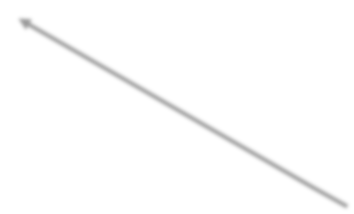 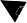 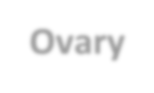 Ovary
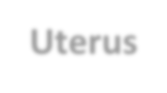 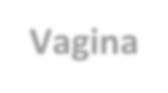 Uterus
Vagina
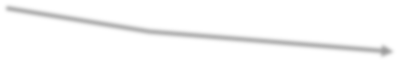 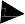 Fundus
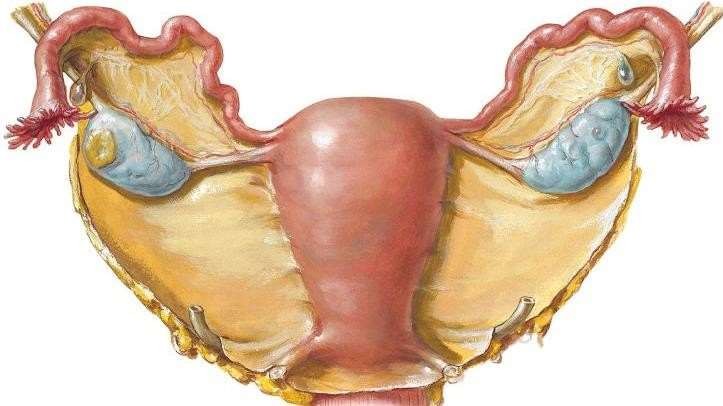 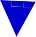 Uterus
Body
Cervix
Parts
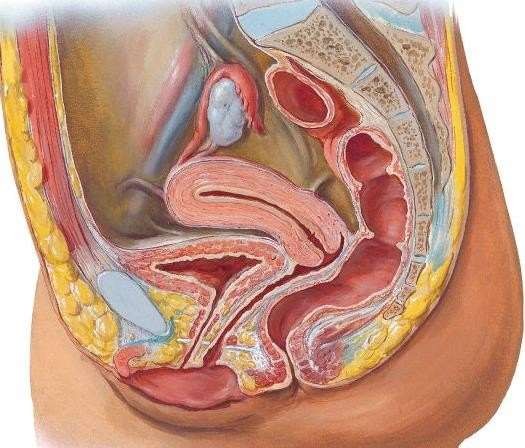 Peritoneal  covering
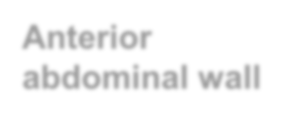 Anterior
abdominal wall

Fundus	  

Body
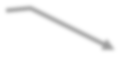 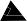 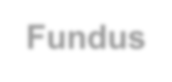 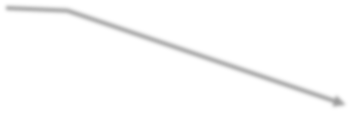 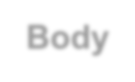 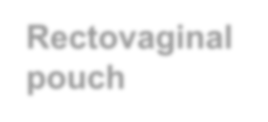 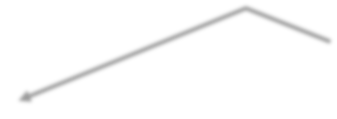 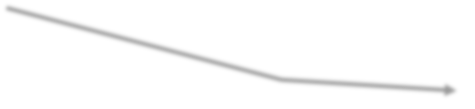 Rectovaginal
pouch
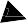 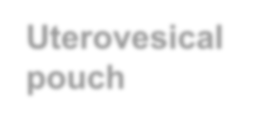 Uterovesical
pouch
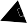 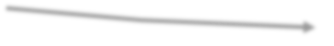 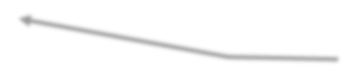 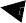 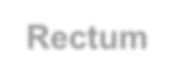 Rectum
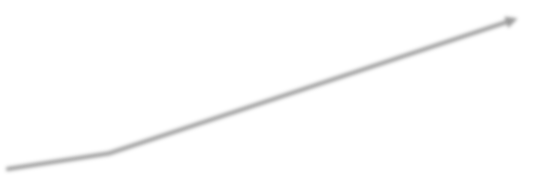 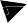 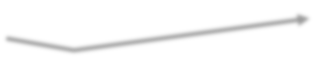 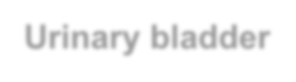 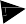 Urinary bladder
Cervix  Vagina
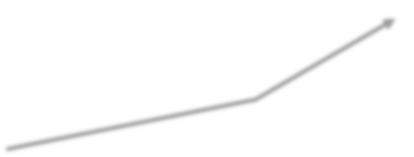 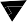 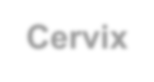 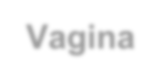 Relations
Uterine tube
Posterior
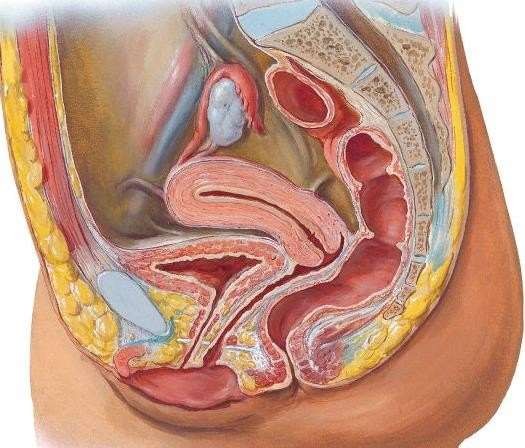 Sigmoid colon  Rectovaginal
pouch containing
coils of small  intestine
Fundus related to coils
of small intestine
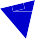 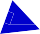 Rectum
Anterior
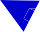 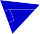 Isthmus:
junction ofbody with  the cervix
Uterovesical pouch
Superior surface of  Urinary bladder
Lateral borders give attachment to broad ligament of uterus
It is related to uterine artery and ureter
- Cervix: projects  through upper part of  anterior wall of  vagina
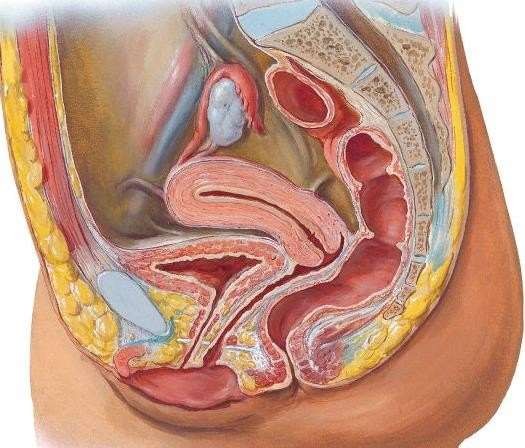 Internal Os
Cervix:  Supravaginal  part
- Laterally related to
uterine artery and ureter
Cervix: Vaginal
part
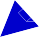 - Vaginal portion  surrounded by the vaginal  fornices.
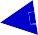 Rectum
External Os
Base of urinary
bladder
** Anatomical Position of the uterus
(Anteverted anteflexed)
a-	Anteverted,	The	cervix	of	uterus	is	bent
forwards on the anterior wall of the vagina.
The angle between axis of vagina and axis of
cervix makes about 90 degree.
b- Anteflexed, The body of the uterus is bent  forwards on the cervix.
The angle between axis of cervix and axis of
body makes about 170 degree.
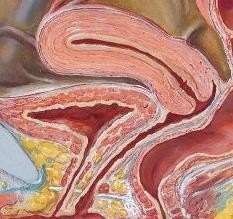 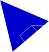 Ligaments of uterus
Broad ligaments of the uterus
- This is a wide fold of the peritoneum which extends from the lateral borders of the  uterus to the lateral wall of the pelvis on each side.
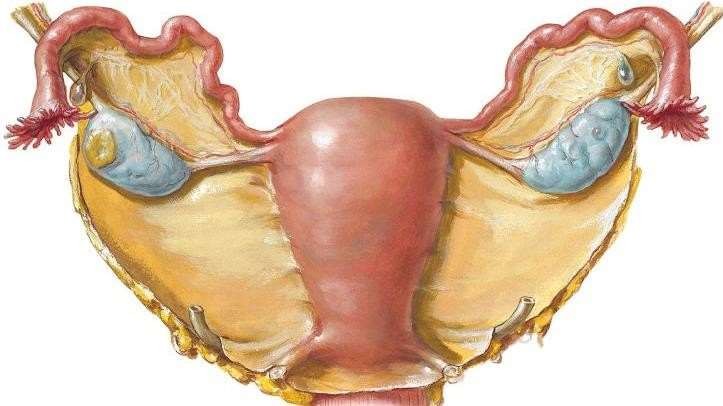 Anterior border;
free containing
uterine tube


Lateral border  attached to the lateral  wall of the pelvis
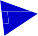 Medial border  attached to lateral  border of the uterus
Posterior border
attached to pelvic floor
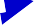 Borders of broad ligament
Suspensory ligament of ovary  (lnfundibulopelvic ligament) connects  ovary to lateral wall of the pelvis.
Mesosalpinx  between uterine tube,  ligament of the ovary  and mesovarium
Uterine tube
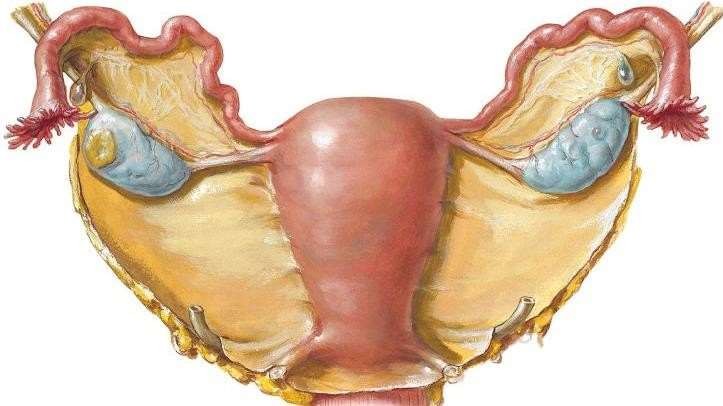 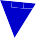 Mesovarium  connecting ovary  to broad ligament
Ovary  ligament of ovary
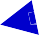 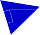 Myometrium  remaining	part  of the ligament
Parts of broad ligament
Suspensory ligament of  Ovary contains  Ovarian vessels.
Nerve plexus  Lymphatic vessels
Uterine tube
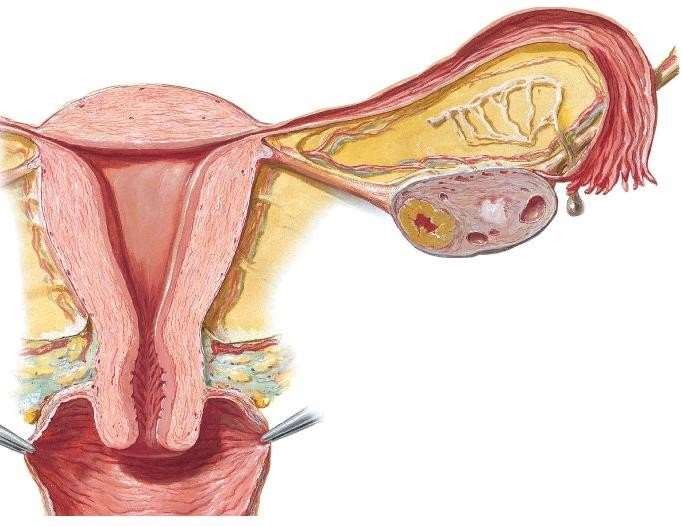 Fatty tissue
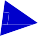 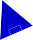 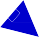 Epoophoron and  Paroophoron  ((embryonic remnant
ligament of ovary
Round ligament of uterus
Myometrium contains
Uterine vessels.
Nerve plexus  Lymphatic vessels
Contents of broad ligament
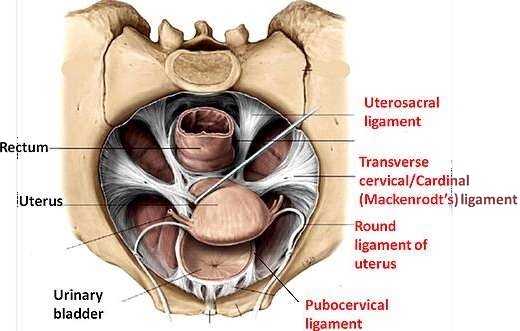 Other ligaments of
uterus
Posteriorly
1


2


4
3
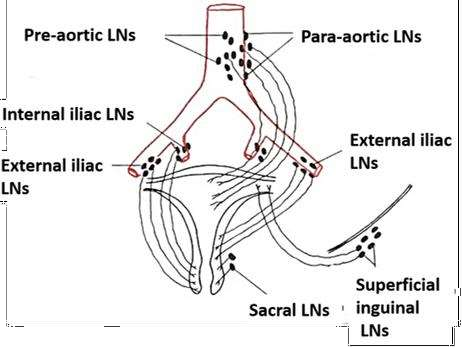 Upper part of body
Lymphatic drainage  of uterus
Lower part of body
Cervix
** Venous drainage of uterus :- 
Uterine venous plexus → uterine vein → internal iliac vein. 
** Nerve supply of uterus :-
Sympathetic from T12 & L1. 
- Parasympathetic fibers, from S2, 3, 4.
Region close to medial
end of uterine tube
Ure
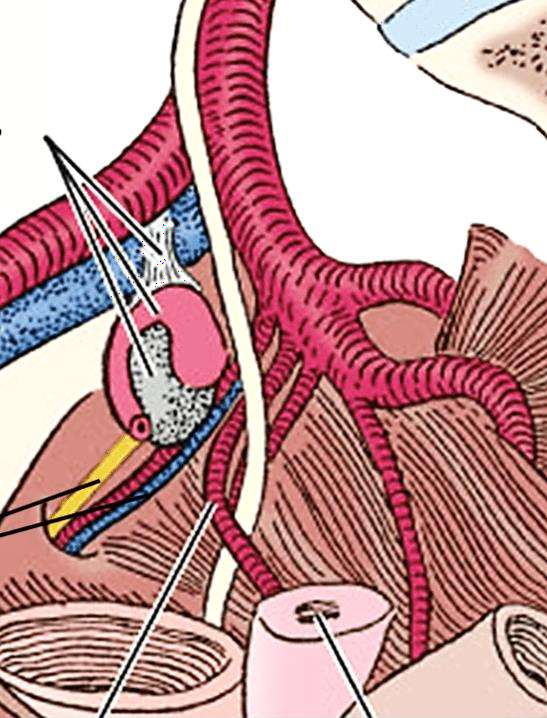 ** Ovarian fossa is bound by;
Superiorly: external iliac
vessels.
2Posteriorly:	internal	iliac  vessels and ureter.
3Laterally (floor): obturator  internus muscle and obturator  nerve and vesselsl.
External iliac
vessels
ter
Internal iliac
vessels
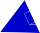 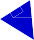 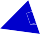 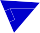 Ovary
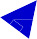 Obturator nerve
and vessels
Ovary
** General features, It has
- 2 ends
Tubal (upper) end: covered  by fimbriated end of uterine  tube.
Uterine	(lower)	end:	gives
attachment to ligament of ovary.
- 2 borders
1Free	border	directed
backward and related to ureter.  2Attached border: attached	to  the	upper	layer	of	the	broad  ligament by the mesovarium
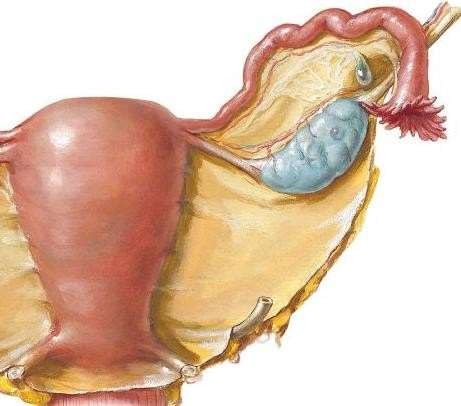 Mesovarium
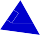 Fimbriae
Ovary
Ureter
Ligament
of Ovary
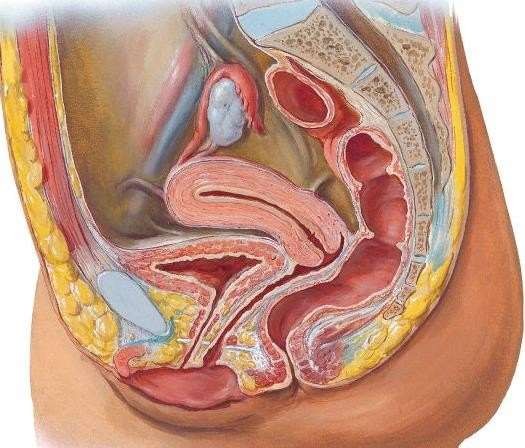 Uterus
Vagina
This is the canal connecting the
uterus with the vestibule
** Direction; it is directed upwards
and slightly backwards.
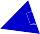 Vagina
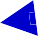 Vestibule
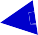 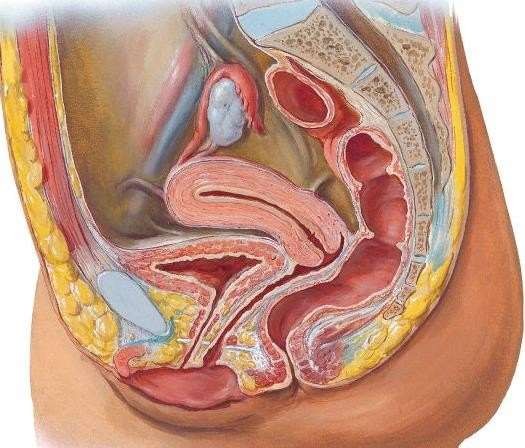 ** Relations of the vagina ;
Anterior wall.
Base of urinary bladder + urethra
Posterior wall
upper 1/3: covered by peritoneum
of rectovaginal pouch.
Middle 1/3: directly related to the  rectum.
Lower 1/3: related to the anal canal  and perineal body
Rectovaginal  pouch
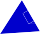 Rectum
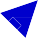 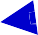 Anal canal  Perineal
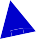 body
Urinary  bladder
Urethra
Laterally:
Upper part related to the ureter.
Middle part related to the levator ani.  c.Lower part transverses the deep and  superficial perineal pouches.
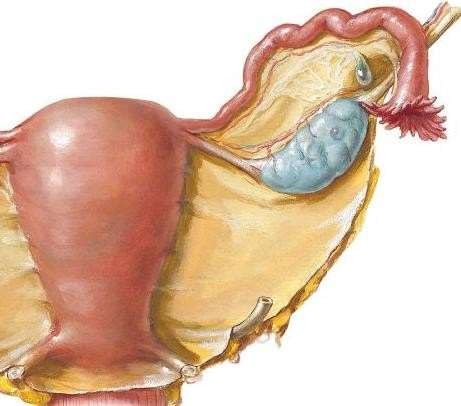 the lower end of the lumen is closed by
a thin membrane called hymen
- Types of hymen: Ring shape (the commonest  form), Semilunar, Cribriform, imperforate, absent  and elastic persist after copulation
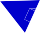 Ureter
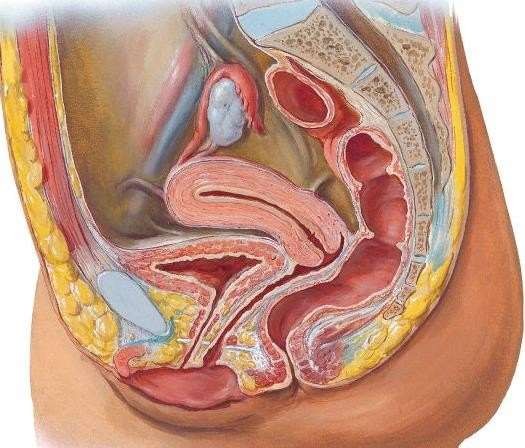 ** Fornices of the vagina:
These are recesses of the upper part of  the vagina which surrounds the vaginal  part of the cervix
Anterior, posterior and 2 Lateral
Posterior is the largest one and related
to Douglas pouch.
Posterior  fornix
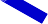 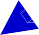 Anterior
fornix
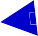 ** Peritoneal covering of the vagina:
Only	the	upper	part	of	the	posterior
wall	by	peritoneum	of	rectovaginal  pouch.
Vulva
External female Genital organ
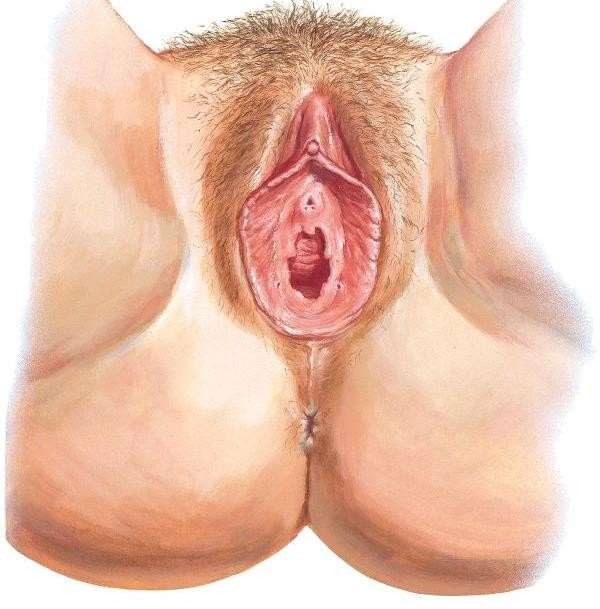 Mons pubis
Prepuce of clitoris
Clitoris
Labia majora  Labia minora
External Urethral orifice
Vaginal orifice
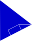 Perineum
Vestibula
Anal orifice
Opening of  Bartholin gland
Female External Genital Organ
Male genital system
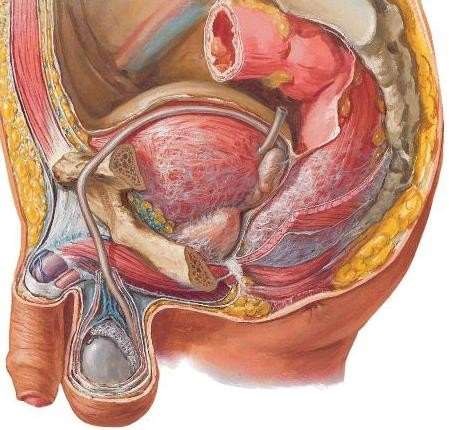 Vas deferens
Seminal vesicle  Ejaculatory duct
Vas deferens in  spermatic cord
Prostate
Penis
Epididymis

Testis in scrotum
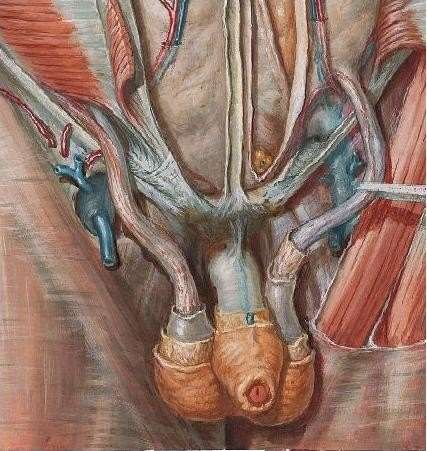 Layers of scrotum from  outside inwards
Internal spermatic fascia
Superficial fascia
Dartos	muscle,
No fatty layer.
Cremasteric
and fascia,
muscle
External spermatic fascia
Skin
Testis
* Site; in the scrotum
** Shape, it is oval in shape..
- External features,
a. 2 poles (upper and lower)
Upper related to the head of epididymis.
Lower related to the tail of epididymis.
- The Left testis is Lower than the right.
b. 2 borders: Anterior (smooth)
- Posterior where the epididymis attached
c. 2 surfaces (lateral and medial).
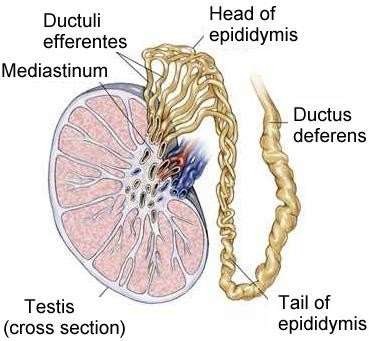 ** Structure of the testis;
It is divided into lobules by septa.
Each	lobule	contains	2-3	seminiferous
tubules supported by interstitial tissue.
Seminiferous tubules lined by Sertoli cells
The seminiferous tubules communicate with  each other at mediastinum forming rete testis.
Vasa	efferentia	join	rete	testes	with  epididymis
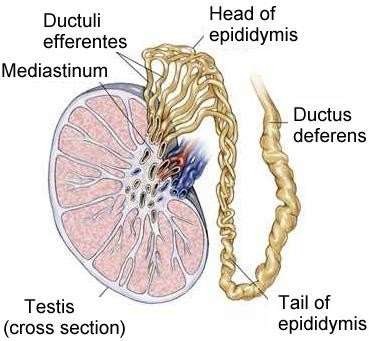 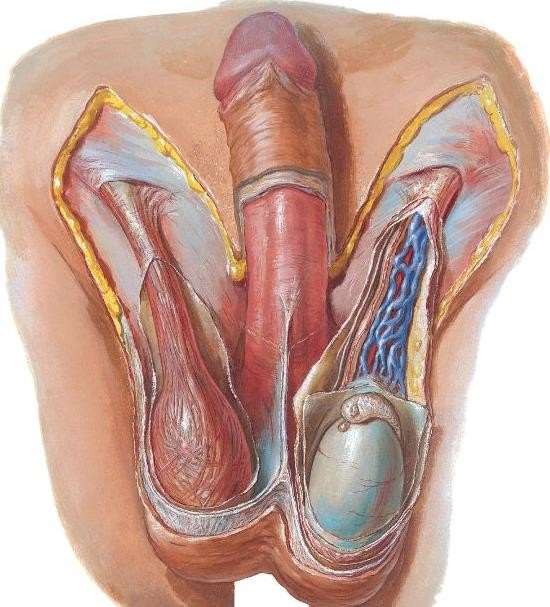 -	The	testes	are	surrounded	by	three  tunica
Innermost	layer,	Tunica	vasculosa
Middle	layer,	Tunica	albuginea
Outermost	layer,	Tunica	vaginalis
(derived from vaginal process of the  peritoneum during descend of the testes)
- It is formed of inner visceral layer and  outer parietal layer, in between them a  cavity containing a thin fluid layer
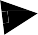 Visceral layer
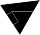 Parietal layer
Spermatic cord
Contents
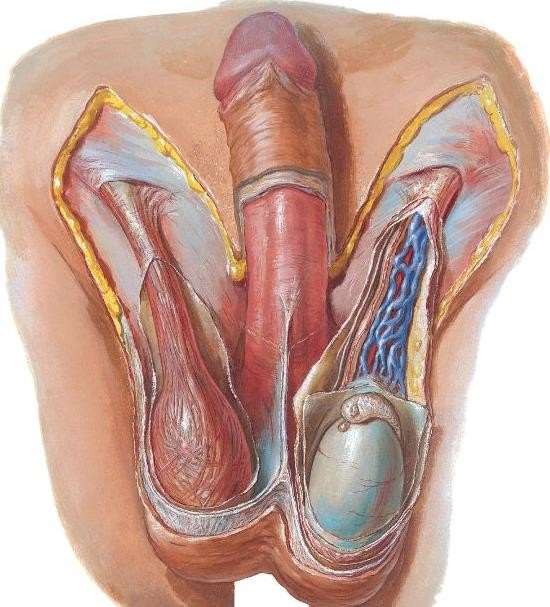 Covering
Vas deferens
Artery of Vas  deferens
Testicular artery
Pampiniform plexus
of vein
Genital branch of  genitofemoral N
Nerve plexus
Lymph vessels
External spermatic
fascia
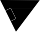 Cremasteric muscle
and fascia
Internal spermatic  fascia
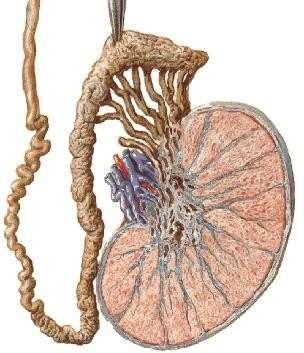 Vas deferens
Vas deferens
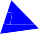 Vas deferens.
-	It	begins	from	the	tail	of	the  epididymis.
** Course
-Scrotal part: ascends on the back  of the testis.
-Inguinal part: runs in the inguinal  canal through the spermatic cord.
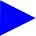 Tail of epididymis
Inferior epigastric artery
Pelvic part of
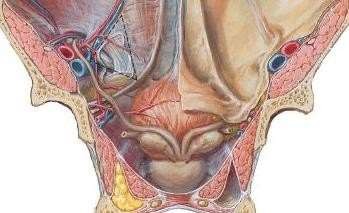 Deep inguinal ring  External iliac artery
External iliac vein
Superior vesical artery  (patent umbilical artery)
Vas deferens
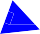 Obturator nerve, artery  and vein
Ureter
Ampulla of vas
Base of urinary  bladder
Prostate
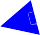 Seminal vesicle
Ejaculatory duct
إن هممت فبادر، وإن عزمت فثابر، وأعلم أنّهُ لا يدرك المفاخر، مَن رضيَ بالصف الآخر..‏ قال عمر بن عبد العزيز:‏ خُلِقَتْ لي نفسٌ توّاقة لم تزل تتوق إلى الإمارة، فلما نلتُها تاقت إلى الخلافة، فلما نلتها تاقت إلى الجنة!- ابن الجوزي 


مع تمنياتنا لكم بالنجاح والتوفيق 
 
الفريق الأكاديمي
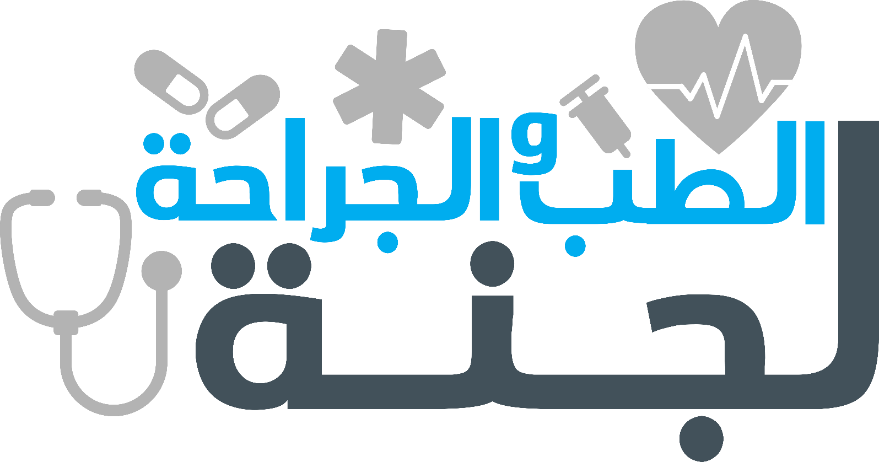